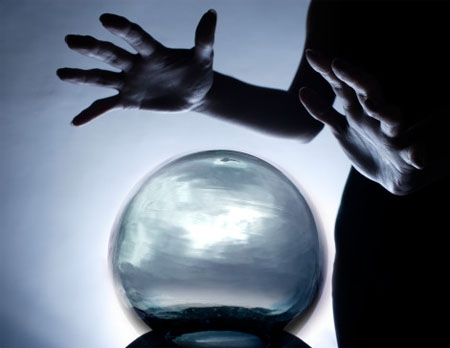 Predictive power of different theory approaches to heavy-heavy states
Alessandro Pilloni
Deciphering Strong-interaction phenomenology through precision Hadron Spectroscopy, MIAPP, October 25th, 2019
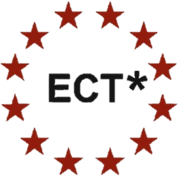 Hadron Spectroscopy
Hybrids
Tetraquark
Meson
Baryon
Glueball
Hadroquarkonium
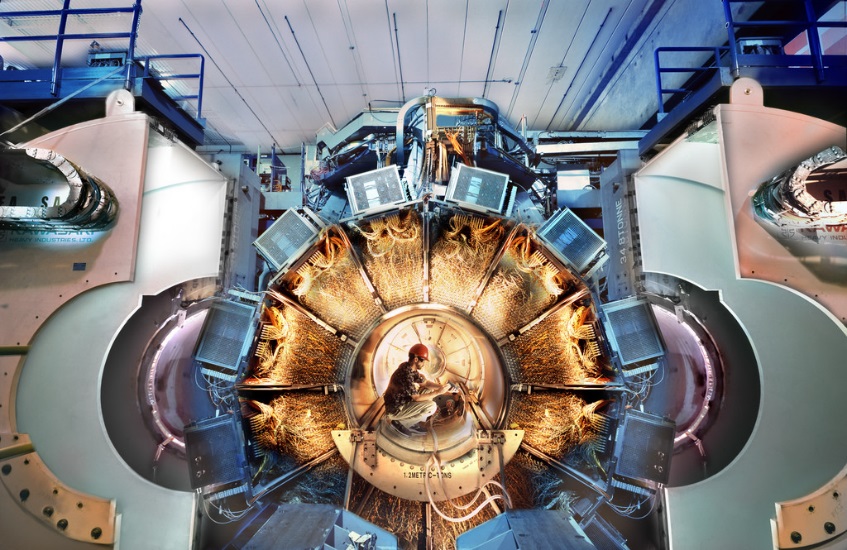 Molecule
Experiment
Properties,
Model building
Amplitude analysis
Data
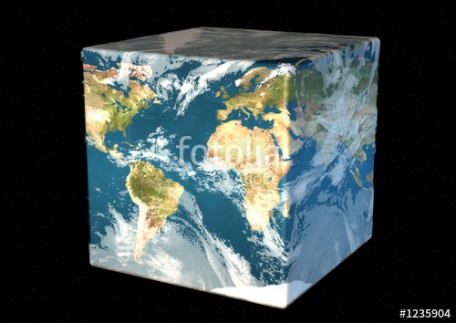 Lattice QCD
Interpretations on the spectrum leads to understanding fundamental laws of nature
2
Exotic landscape
Esposito, AP, Polosa, Phys.Rept. 668
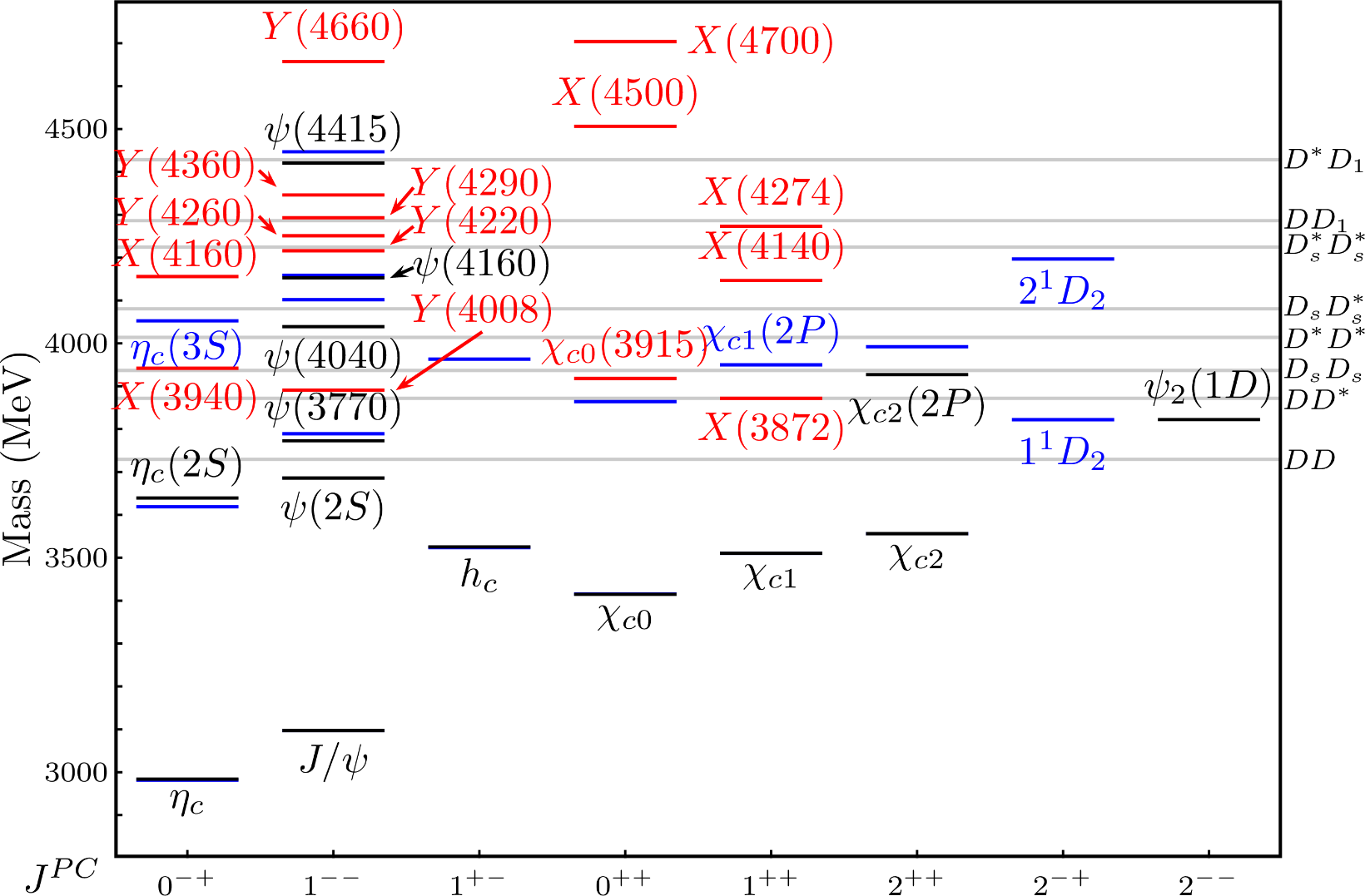 A host of unexpected resonances have appeared

decaying mostly intocharmonium + light
Hardly reconciled with usual charmonium interpretation
A. Pilloni – Predictive power of different theory approaches
3
[Speaker Notes: 2 slides su Zc, a Bes e a Belle
2 slide su tetraquark model: dall’hamiltoniana di Jaffe al calcolo delle masse
1 slide su molecular models, dove sono i carichi? (non in Tornqvist, si in Hanhart, vedere Braaten, citare Nefediev)
2 slides su decay channels, dove si dovrebbe vedere, e a seconda del modello, vedere qualche plot
1 slide su Y(4260), tetraquark? C’è lo strano (si vede la f0)
1 slide su Zc a cleo (anche il neutro)]
Top-down approach
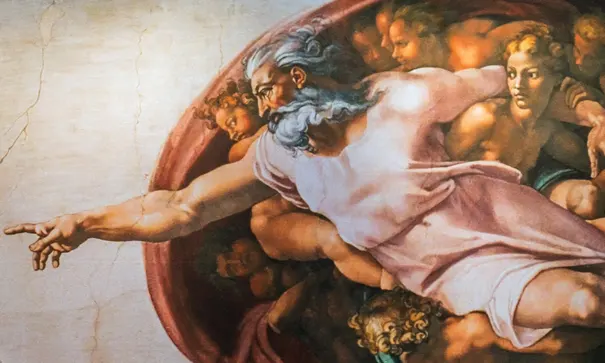 You are given a model/theory
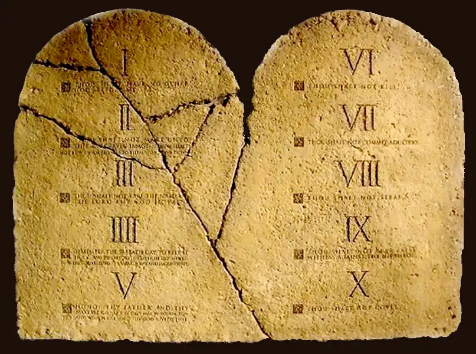 You calculate the amplitude
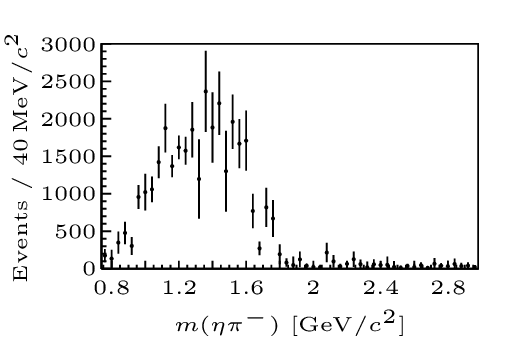 You compare with data.Or you don’t.
Predictive power 
Physical interpretation (within the model! )Biased by the input 
A. Pilloni – Predictive power of different theory approaches
4
Options on the market
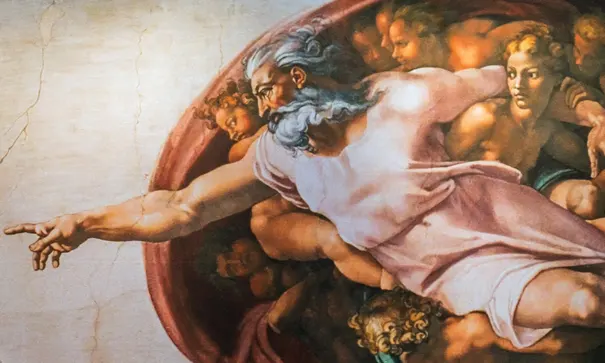 «Quark model»-like:
QM 4q, Born-Oppenheimer 4q, Hybrids, Molecules in potential models...
Spectrum calculated as bound states of some potential
Decay rates as «overlap integrals» between two static configurations

Comprehensive picture  	No scattering dynamics 
«Scattering»-like:
(dynamical-generated) molecules, triangles...
States as poles of scattering amplitudes
Couplings as residues at the poles

Scattering dynamics  	More case-by-case 
A. Pilloni – Predictive power of different theory approaches
Diquarks: pros and cons
Evidence (?) of diquarks in LQCD 
Alexandrou, de Forcrand, Lucini, PRL 97, 222002
Diquark correlations appear in DS calculations for baryons Segovia et al. Phys.Lett. B750 (2015) 100-10
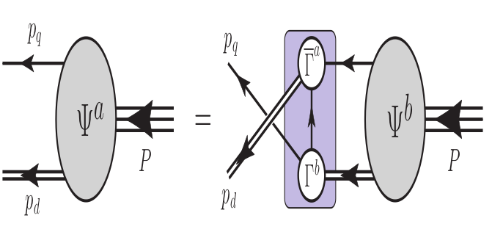 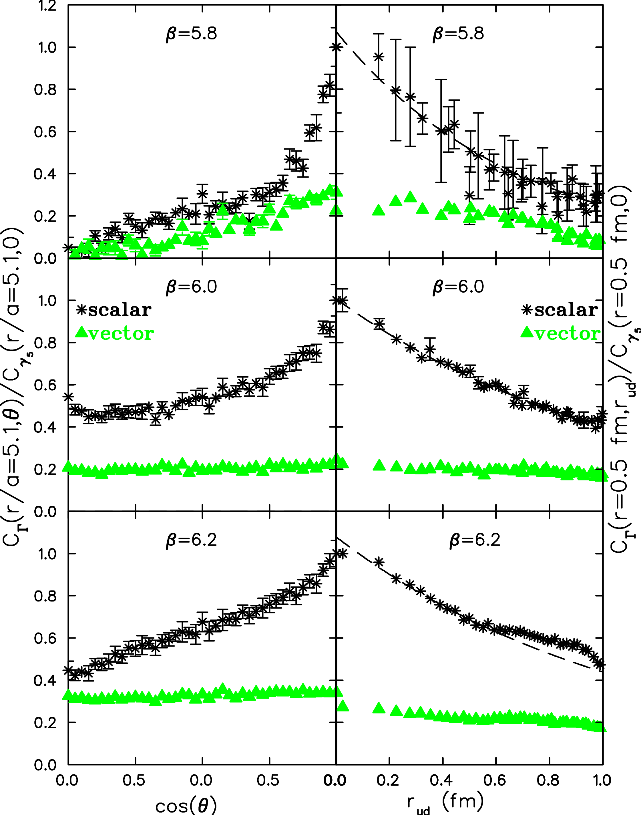 Solution: Shut up and let’s see where it goes
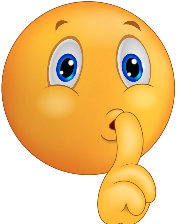 Diquarks do not necessarily survive in multiquark states 
Pointlike approximation looks crude What’s the scale of diquarks inside hadrons? 
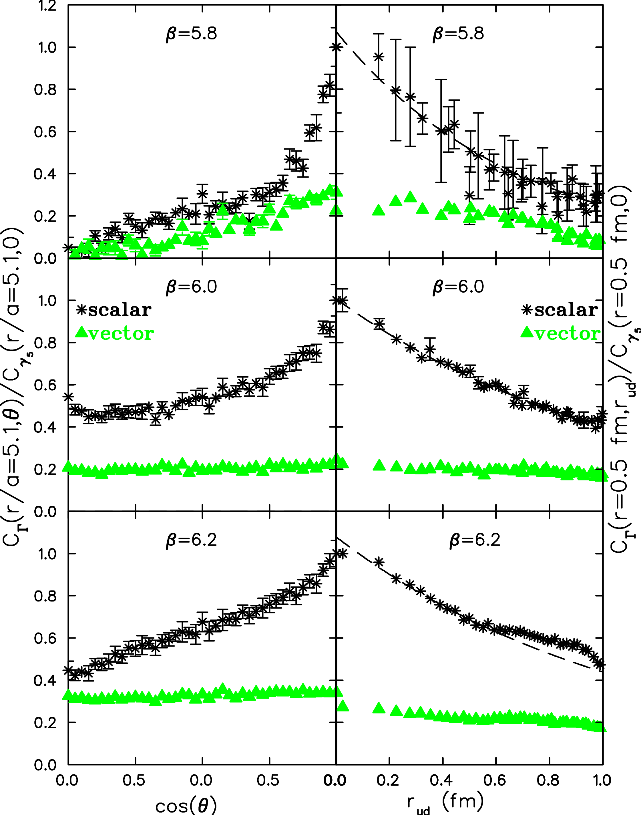 A. Pilloni – Predictive power of different theory approaches
Constituent quark model
Godfrey and Isgur, PRD 32, 189Capstick and Isgur, PRD 33, 2809
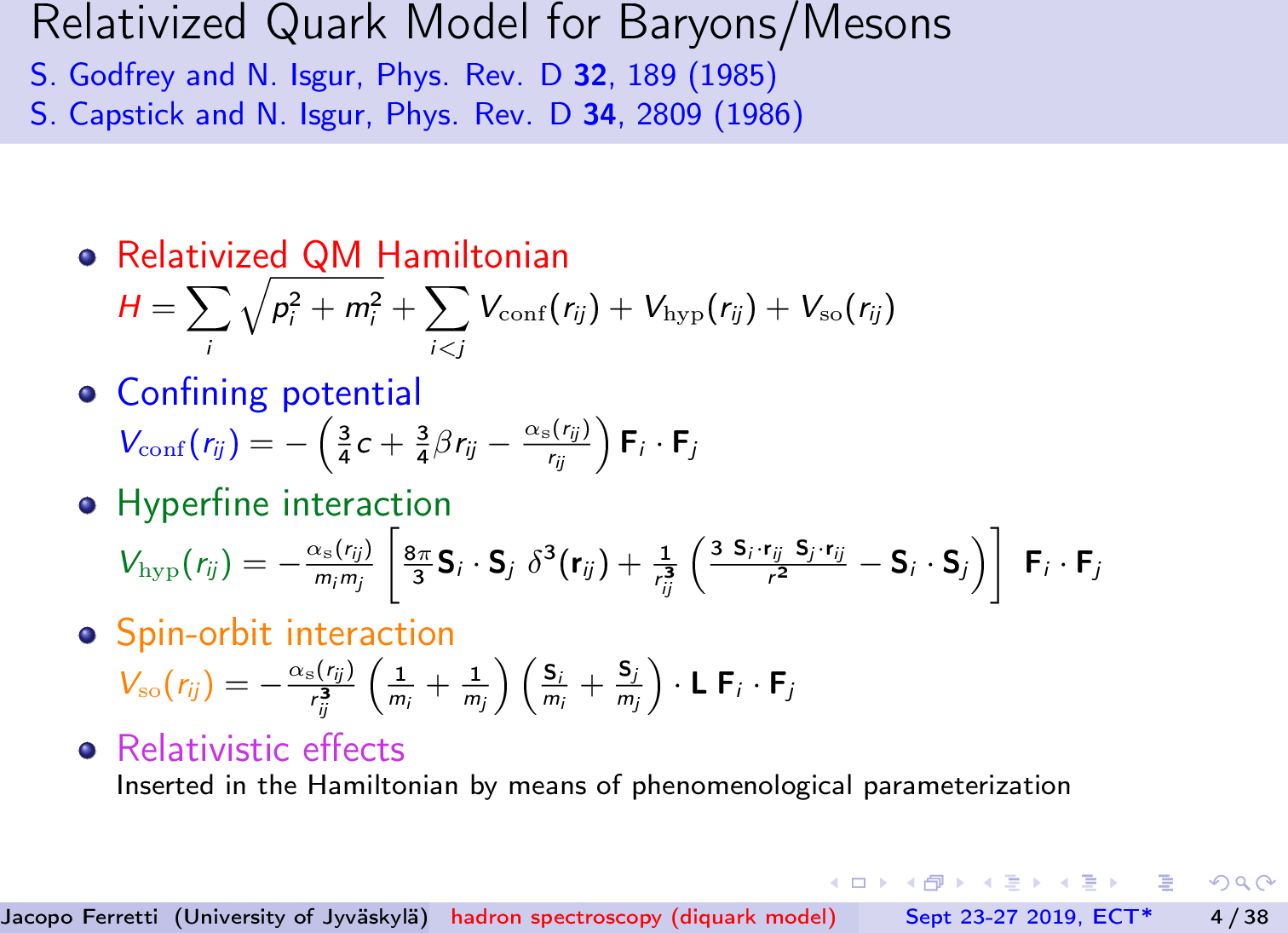 A. Pilloni – Predictive power of different theory approaches
Constituent quark model
Godfrey and Isgur, PRD 32, 189Capstick and Isgur, PRD 33, 2809
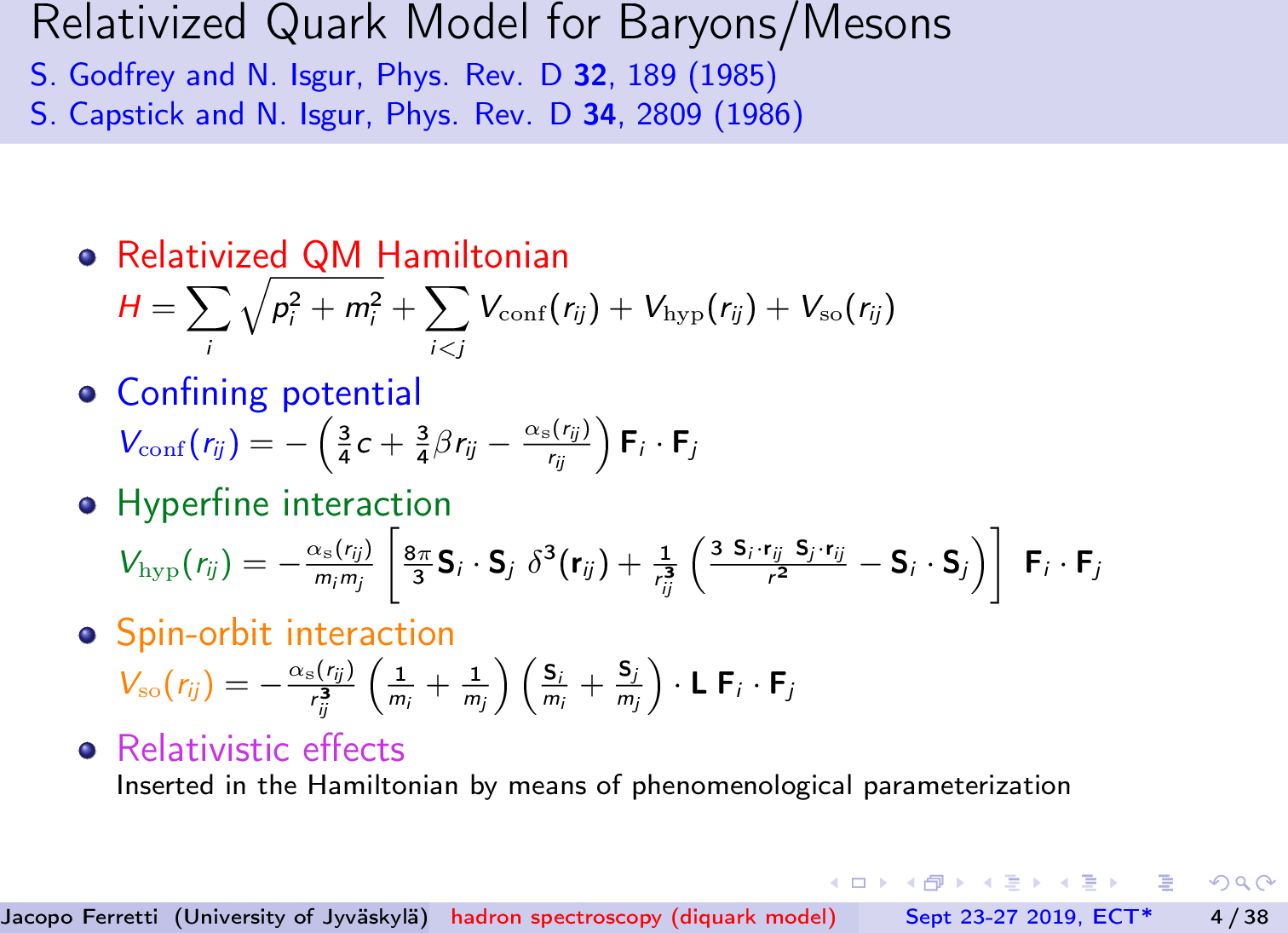 All spatial dependence absorbedinto an effective «diquark mass»
A. Pilloni – Predictive power of different theory approaches
Tetraquark (2005)
In a constituent quark model, we can think of a
diquark-antidiquark compact state
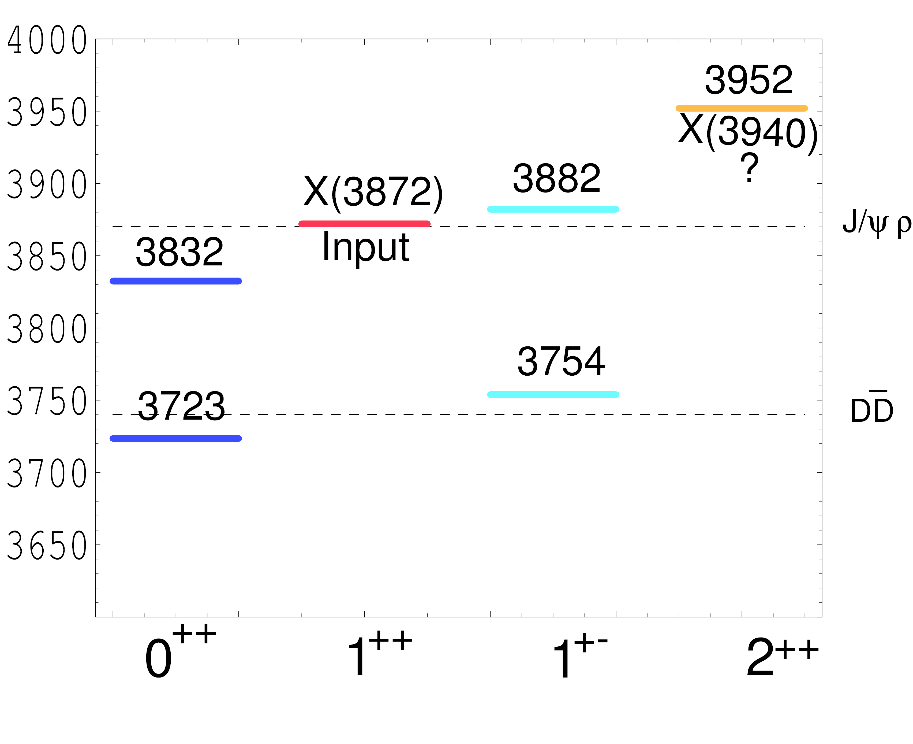 Maiani, Piccinini, Polosa, Riquer PRD71 014028
same + Faccini, AP, PRD87 111102
Spectrum according to color-spin hamiltonian:
Decay pattern mostly driven by HQSS 
Fair understanding of existing spectrum 
A full nonet for each level is expected 
A. Pilloni – Predictive power of different theory approaches
9
[Speaker Notes: Y(4260), M=4263 +- 5, Gamma = 95+-14
D_1(2420)^0, M=2421.3 ±0.6, Gamma =27.1 ±2.7
D_1(2420)^+-, M=2423.4 ±3.1, Gamma =25 ±6
I D_1 hanno J^P = 1^+
La molecola D_1 D sta 22 MeV sotto
Se la Y è D_1 D, il pione lega fortemente, come fa la Y a essere così larga?
Come funziona lo scambio del pione???

Close propone che la Y è D_1 D^* col pione scambiato in onda S,
La Y però non va in Ds come se fosse tetraquark]
Tetraquark: new ansatz (2014)
Maiani, Piccinini, Polosa, Riquer PRD89 114010
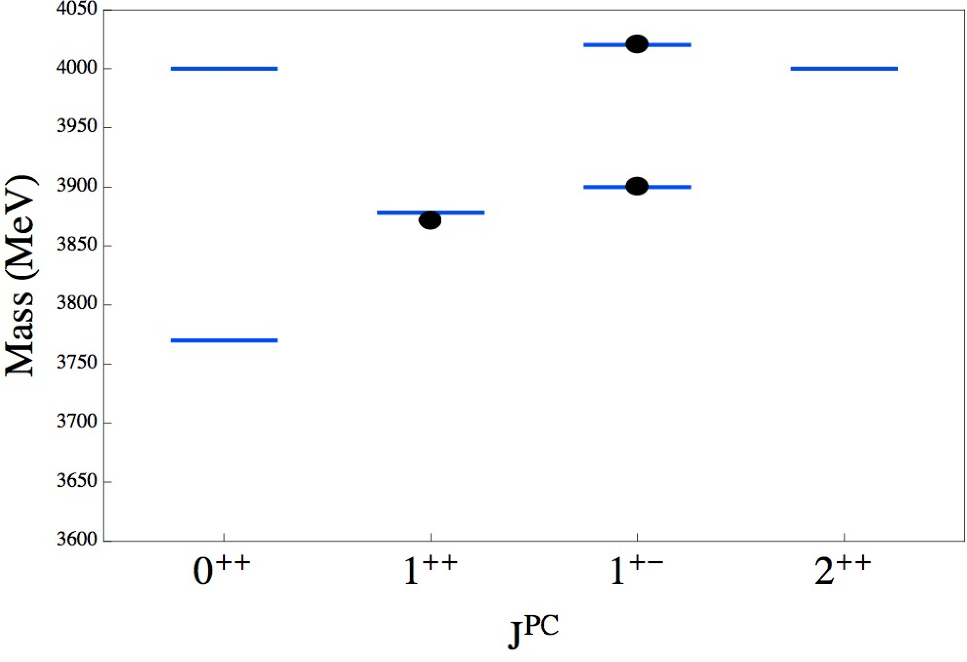 A. Pilloni – Predictive power of different theory approaches
10
[Speaker Notes: Y(4260), M=4263 +- 5, Gamma = 95+-14
D_1(2420)^0, M=2421.3 ±0.6, Gamma =27.1 ±2.7
D_1(2420)^+-, M=2423.4 ±3.1, Gamma =25 ±6
I D_1 hanno J^P = 1^+
La molecola D_1 D sta 22 MeV sotto
Se la Y è D_1 D, il pione lega fortemente, come fa la Y a essere così larga?
Come funziona lo scambio del pione???

Close propone che la Y è D_1 D^* col pione scambiato in onda S,
La Y però non va in Ds come se fosse tetraquark]
Tetraquark: new ansatz (2014)
Maiani, Piccinini, Polosa, Riquer PRD89 114010
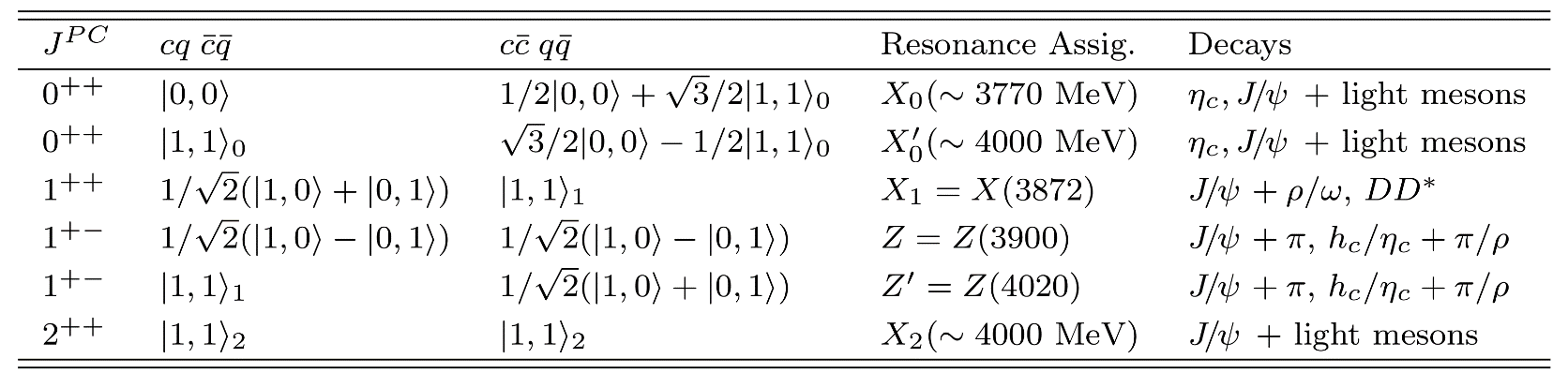 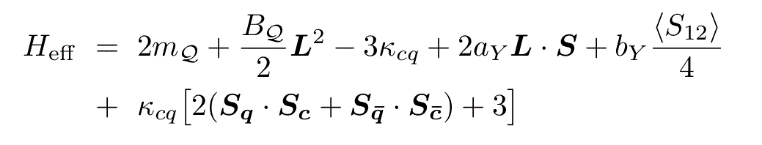 Ali, et al. EPJC78, 1, 29Maiani, Polosa, Riquer, PLB778, 247-251
Two different mass scenarios
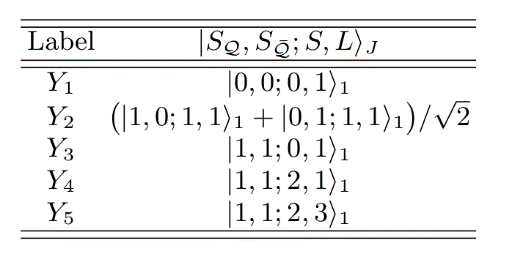 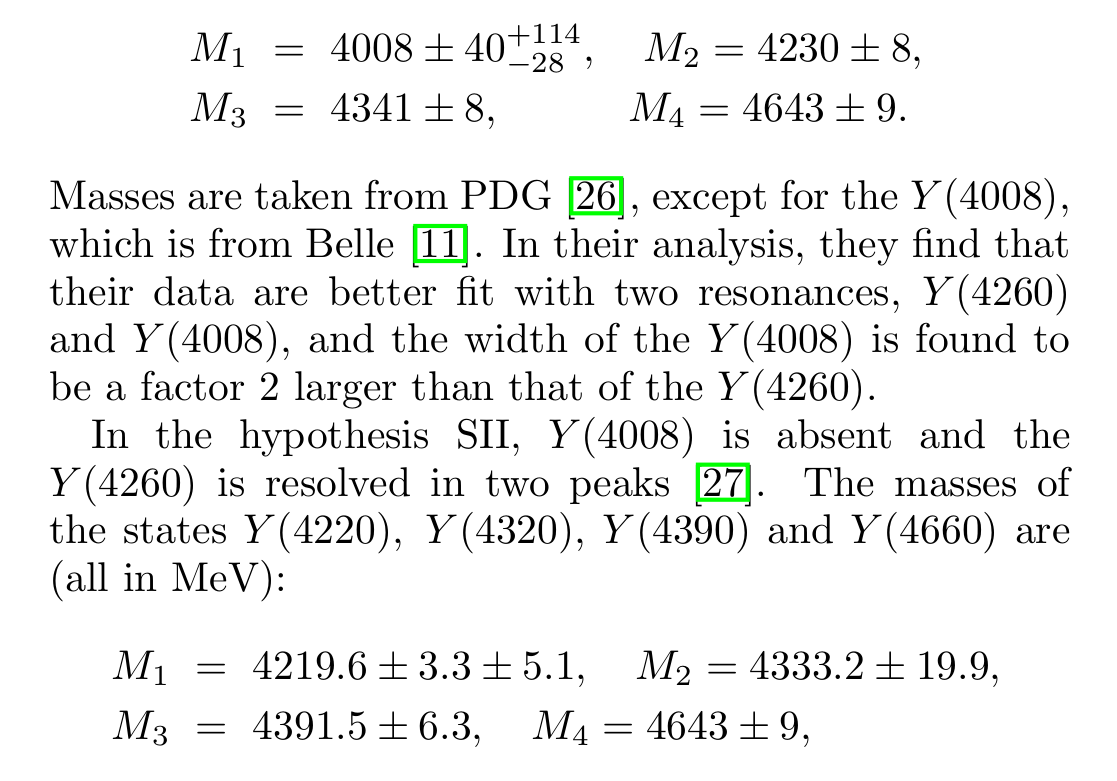 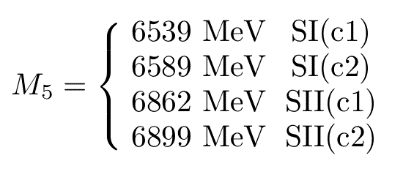 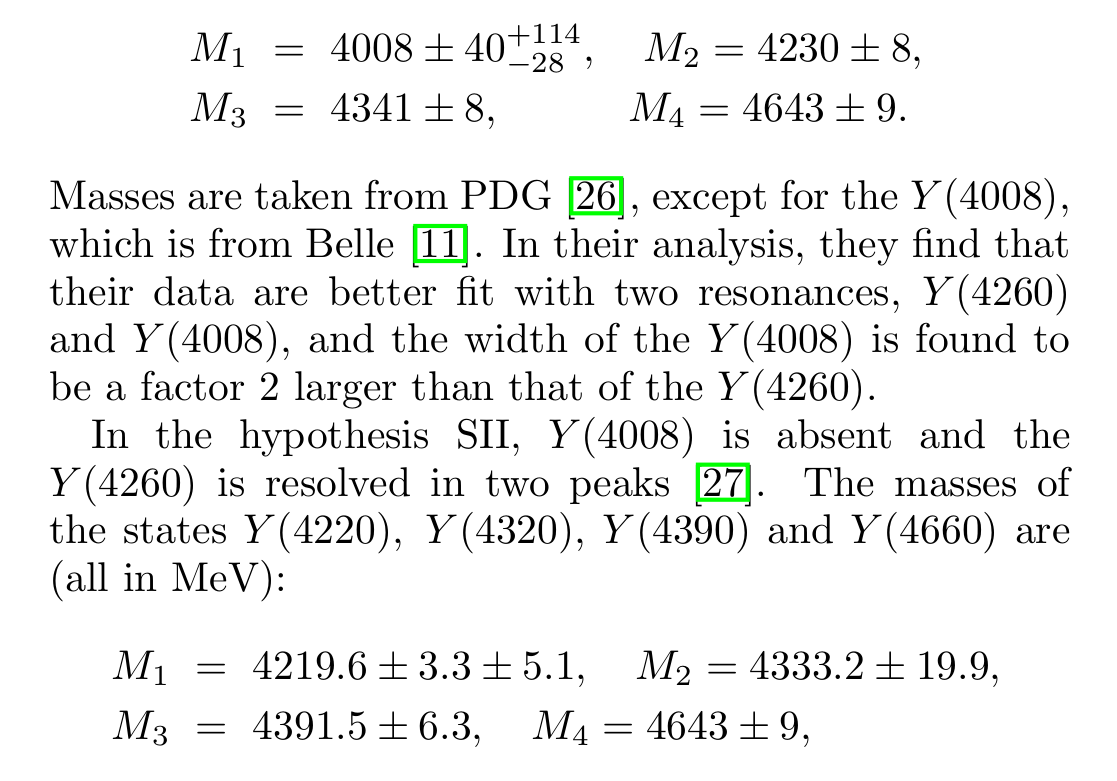 A. Pilloni – Predictive power of different theory approaches
11
[Speaker Notes: Y(4260), M=4263 +- 5, Gamma = 95+-14
D_1(2420)^0, M=2421.3 ±0.6, Gamma =27.1 ±2.7
D_1(2420)^+-, M=2423.4 ±3.1, Gamma =25 ±6
I D_1 hanno J^P = 1^+
La molecola D_1 D sta 22 MeV sotto
Se la Y è D_1 D, il pione lega fortemente, come fa la Y a essere così larga?
Come funziona lo scambio del pione???

Close propone che la Y è D_1 D^* col pione scambiato in onda S,
La Y però non va in Ds come se fosse tetraquark]
Dynamical movie
Z+(4430)
c̄d̄
cu
Ψ(2S)
π+
Brodsky, Hwang, Lebed PRL 113 112001
A. Pilloni – Predictive power of different theory approaches
12
Esposito, Guerrieri, AP, PLB 746, 194-201
If tetraquark
Kinematics with HQSS, dynamics estimated according to Brodsky et al., PRL113, 112001
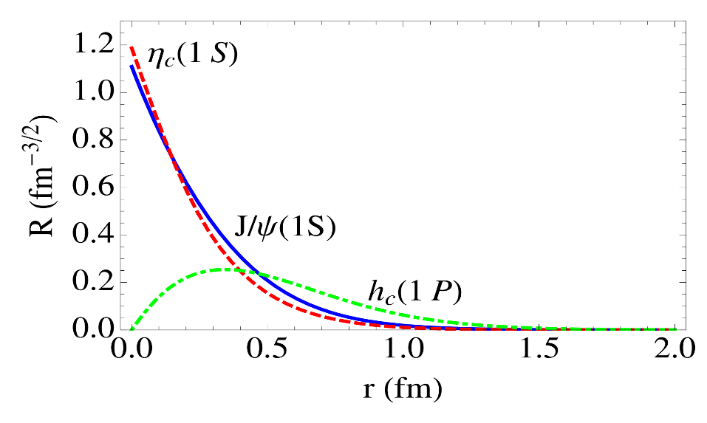 Clebsch-Gordan
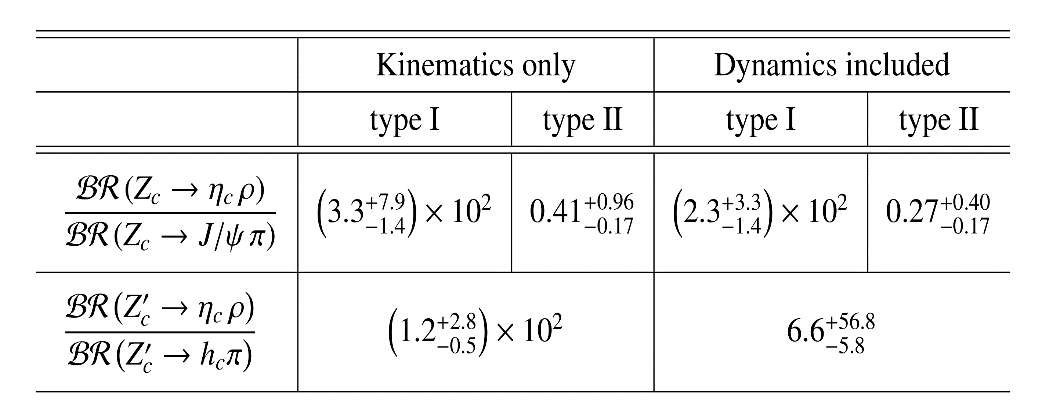 A. Pilloni – Predictive power of different theory approaches
13
[Speaker Notes: Y(4260), M=4263 +- 5, Gamma = 95+-14
D_1(2420)^0, M=2421.3 ±0.6, Gamma =27.1 ±2.7
D_1(2420)^+-, M=2423.4 ±3.1, Gamma =25 ±6
I D_1 hanno J^P = 1^+
La molecola D_1 D sta 22 MeV sotto
Se la Y è D_1 D, il pione lega fortemente, come fa la Y a essere così larga?
Come funziona lo scambio del pione???

Close propone che la Y è D_1 D^* col pione scambiato in onda S,
La Y però non va in Ds come se fosse tetraquark]
Esposito, Guerrieri, AP, PLB 746, 194-201
If molecule
Non-Relativistic Effective Theory, HQET+NRQCD and Hidden gauge Lagrangian
Uncertainty estimated with power counting at NLO
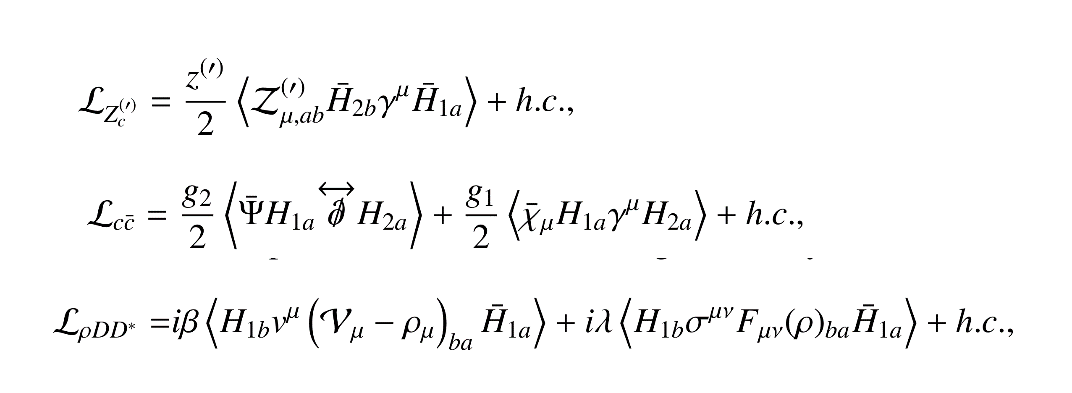 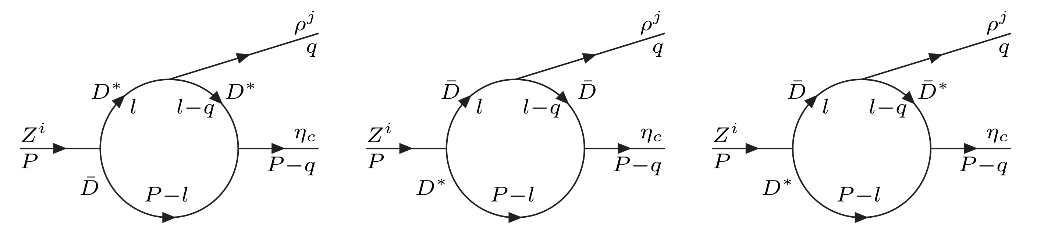 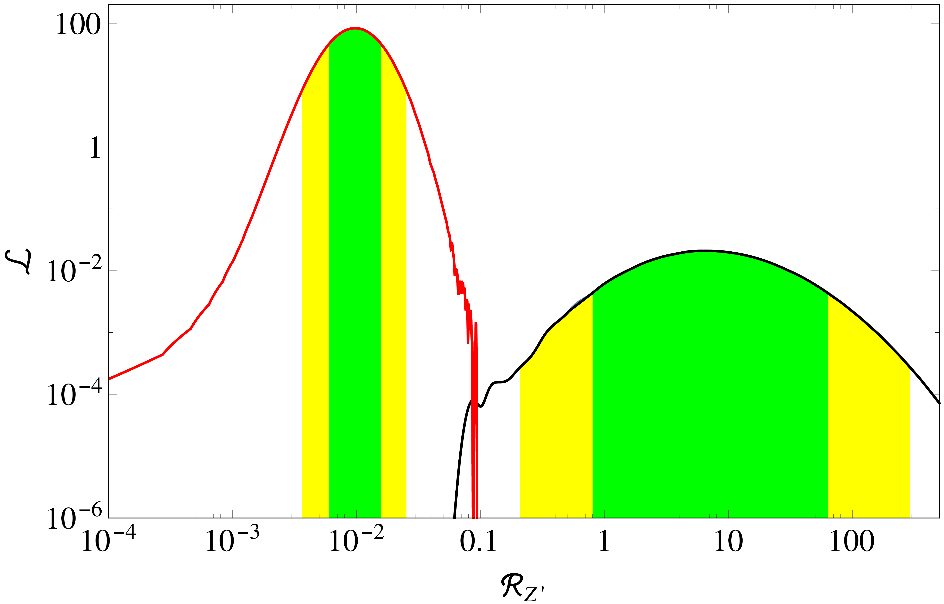 Molecule
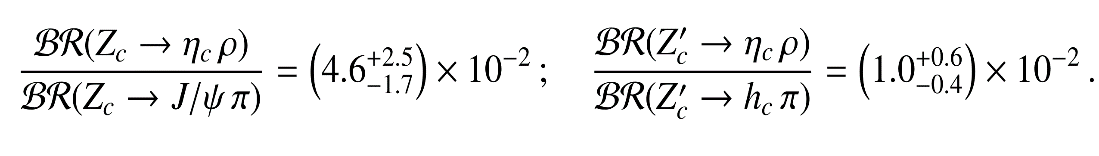 Tetraquark
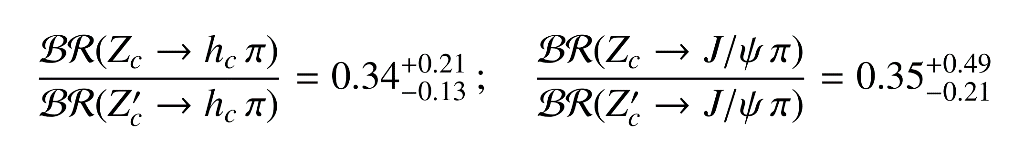 A. Pilloni – Predictive power of different theory approaches
14
[Speaker Notes: Y(4260), M=4263 +- 5, Gamma = 95+-14
D_1(2420)^0, M=2421.3 ±0.6, Gamma =27.1 ±2.7
D_1(2420)^+-, M=2423.4 ±3.1, Gamma =25 ±6
I D_1 hanno J^P = 1^+
La molecola D_1 D sta 22 MeV sotto
Se la Y è D_1 D, il pione lega fortemente, come fa la Y a essere così larga?
Come funziona lo scambio del pione???

Close propone che la Y è D_1 D^* col pione scambiato in onda S,
La Y però non va in Ds come se fosse tetraquark]
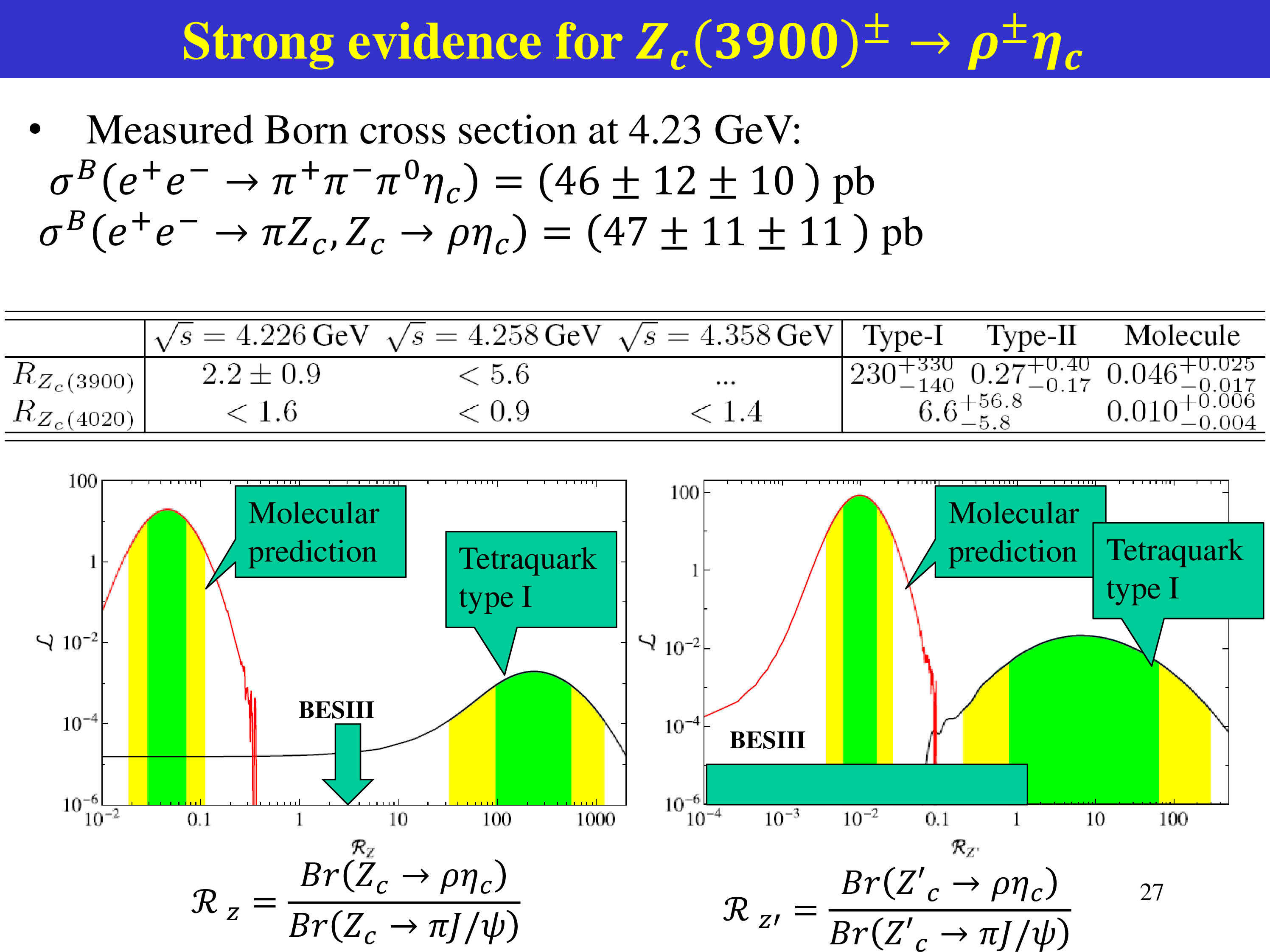 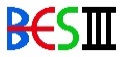 1906.00831
(Slide by P. Ronggang)
A. Pilloni – Predictive power of different theory approaches
15
[Speaker Notes: Y(4260), M=4263 +- 5, Gamma = 95+-14
D_1(2420)^0, M=2421.3 ±0.6, Gamma =27.1 ±2.7
D_1(2420)^+-, M=2423.4 ±3.1, Gamma =25 ±6
I D_1 hanno J^P = 1^+
La molecola D_1 D sta 22 MeV sotto
Se la Y è D_1 D, il pione lega fortemente, come fa la Y a essere così larga?
Come funziona lo scambio del pione???

Close propone che la Y è D_1 D^* col pione scambiato in onda S,
La Y però non va in Ds come se fosse tetraquark]
Taking thresholds into account
Esposito, AP, Polosa, PLB758, 292
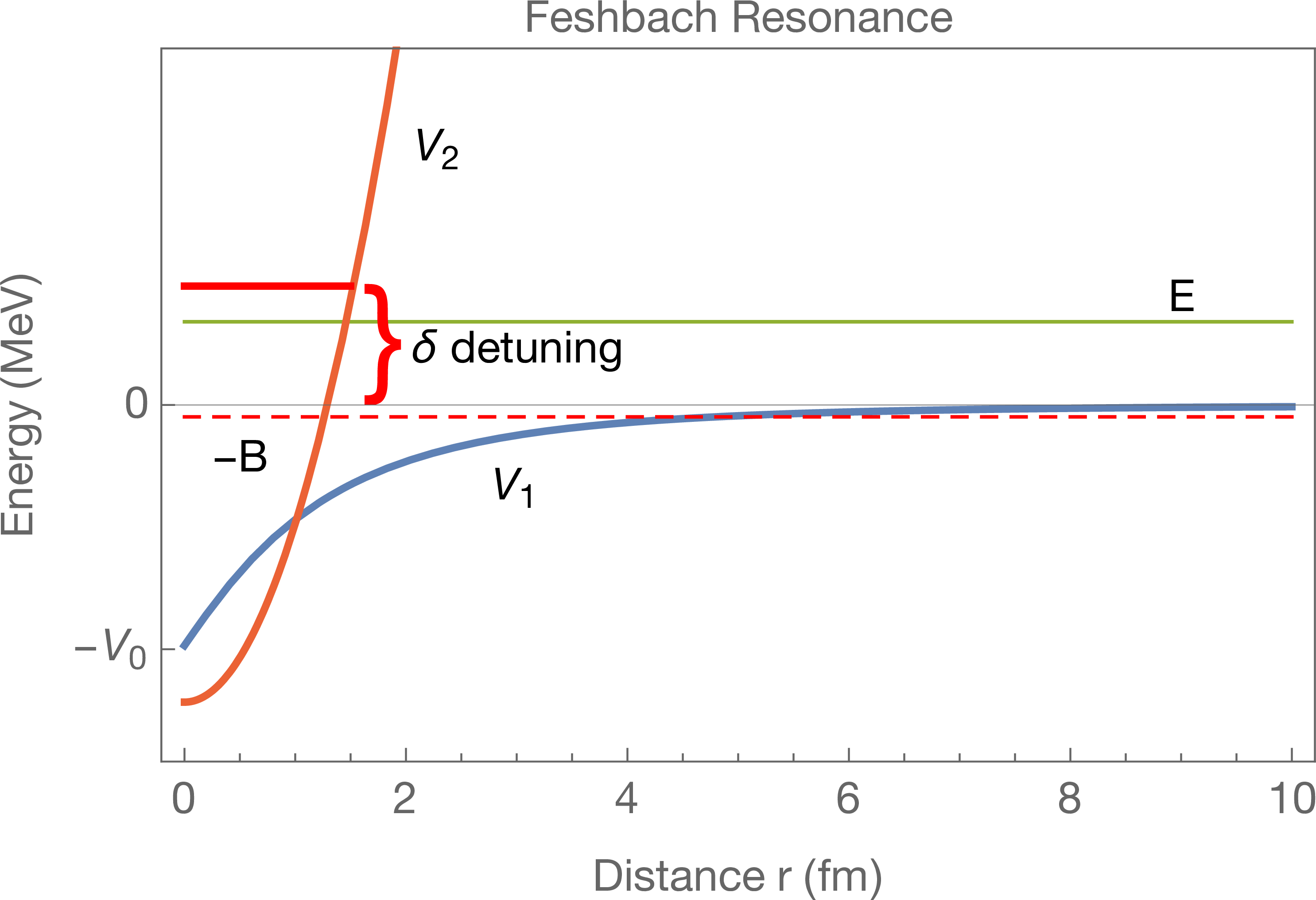 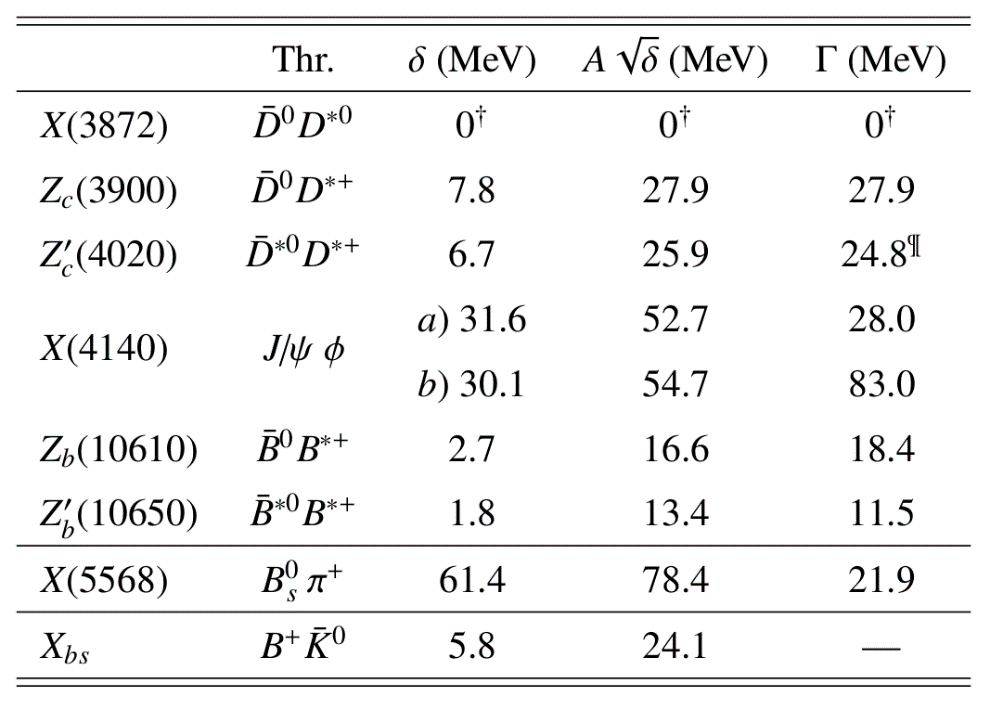 (Breit-Wigner masses and widths are used)
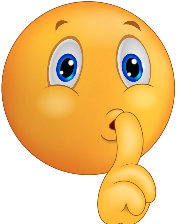 A. Pilloni – Predictive power of different theory approaches
16
[Speaker Notes: 2 slides su Zc, a Bes e a Belle
2 slide su tetraquark model: dall’hamiltoniana di Jaffe al calcolo delle masse
1 slide su molecular models, dove sono i carichi? (non in Tornqvist, si in Hanhart, vedere Braaten, citare Nefediev)
2 slides su decay channels, dove si dovrebbe vedere, e a seconda del modello, vedere qualche plot
1 slide su Y(4260), tetraquark? C’è lo strano (si vede la f0)
1 slide su Zc a cleo (anche il neutro)]
Taking thresholds into account
Esposito, AP, Polosa, PLB758, 292
Very good agreement
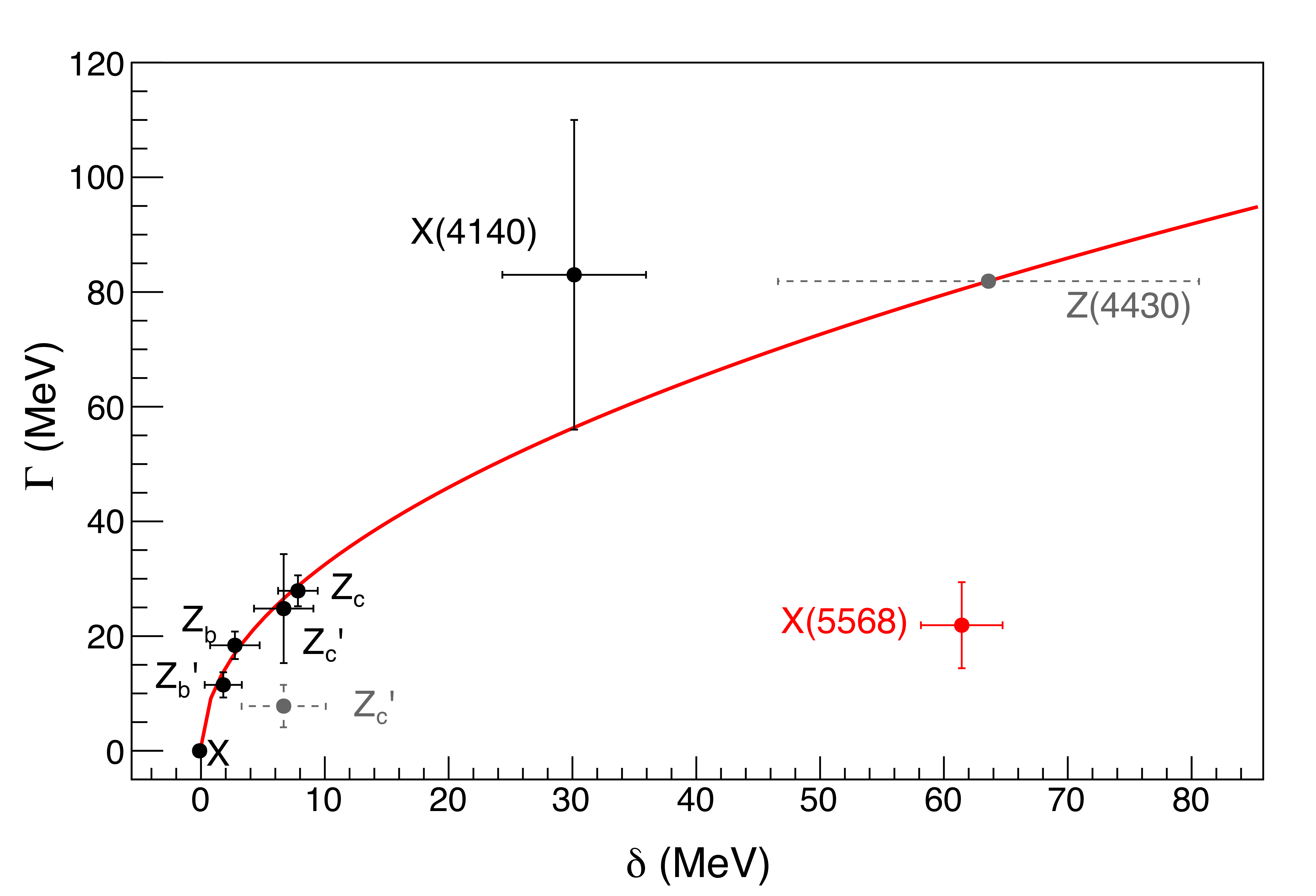 Not included in the model
Unconfirmed
A. Pilloni – Predictive power of different theory approaches
17
[Speaker Notes: 2 slides su Zc, a Bes e a Belle
2 slide su tetraquark model: dall’hamiltoniana di Jaffe al calcolo delle masse
1 slide su molecular models, dove sono i carichi? (non in Tornqvist, si in Hanhart, vedere Braaten, citare Nefediev)
2 slides su decay channels, dove si dovrebbe vedere, e a seconda del modello, vedere qualche plot
1 slide su Y(4260), tetraquark? C’è lo strano (si vede la f0)
1 slide su Zc a cleo (anche il neutro)]
Repulsion between diquarks
Solution: at small separations the inter-diquark potential is repulsive
Selem, Wilczek, hep-ph/0602128Esposito, Polosa, EPJC 78, 9, 782 Maiani, Polosa, Riquer PLB 778, 247
In absence of a repulsive barrier, the tetraquark would just decay in a pair of mesons, the barrier making it metastable

Diquarks are separated → spin-spin interactions outside the diquarks are suppressed
At short distances the barrier is dominant  → the Coulomb part plays little role
Harder to tunnel a heavy quark → decay into open flavor more likely than into quarkonia
1 fm
A. Pilloni – Predictive power of different theory approaches
18
[Speaker Notes: 2 slides su Zc, a Bes e a Belle
2 slide su tetraquark model: dall’hamiltoniana di Jaffe al calcolo delle masse
1 slide su molecular models, dove sono i carichi? (non in Tornqvist, si in Hanhart, vedere Braaten, citare Nefediev)
2 slides su decay channels, dove si dovrebbe vedere, e a seconda del modello, vedere qualche plot
1 slide su Y(4260), tetraquark? C’è lo strano (si vede la f0)
1 slide su Zc a cleo (anche il neutro)]
Repulsion between diquarks
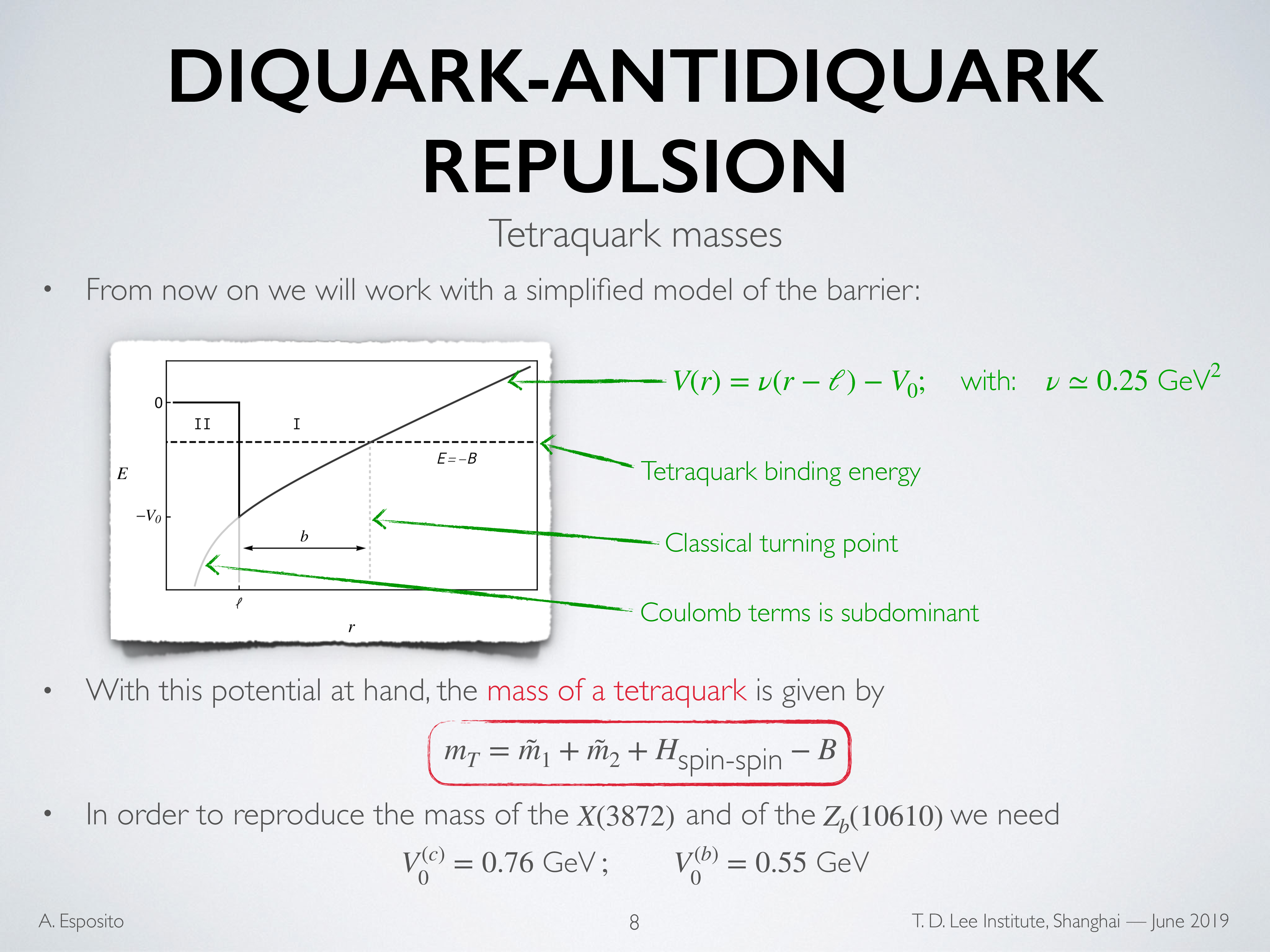 (Slide by A. Esposito)
A. Pilloni – Predictive power of different theory approaches
19
[Speaker Notes: 2 slides su Zc, a Bes e a Belle
2 slide su tetraquark model: dall’hamiltoniana di Jaffe al calcolo delle masse
1 slide su molecular models, dove sono i carichi? (non in Tornqvist, si in Hanhart, vedere Braaten, citare Nefediev)
2 slides su decay channels, dove si dovrebbe vedere, e a seconda del modello, vedere qualche plot
1 slide su Y(4260), tetraquark? C’è lo strano (si vede la f0)
1 slide su Zc a cleo (anche il neutro)]
Tetraquark decay
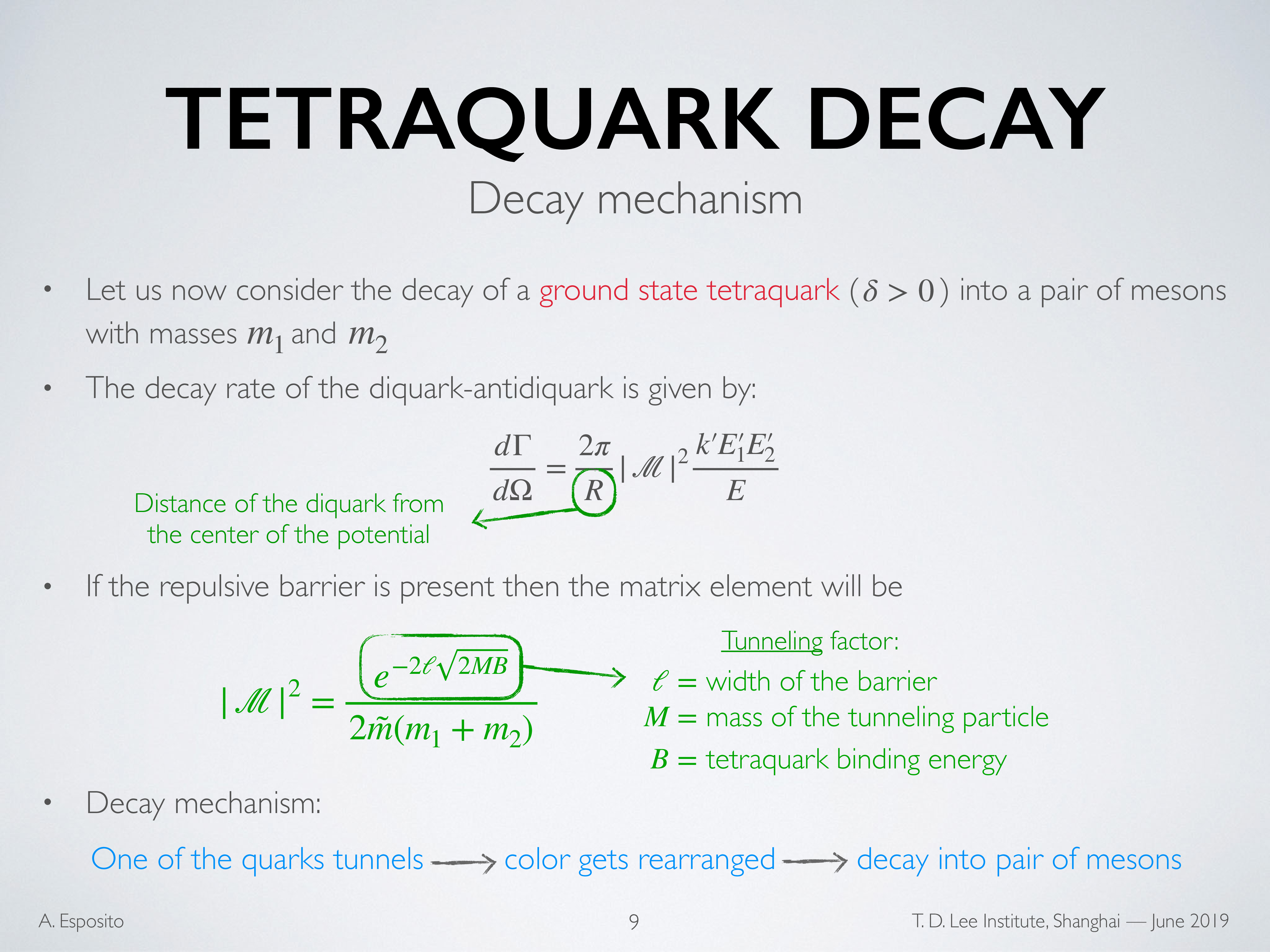 (Slide by A. Esposito)
A. Pilloni – Predictive power of different theory approaches
20
[Speaker Notes: 2 slides su Zc, a Bes e a Belle
2 slide su tetraquark model: dall’hamiltoniana di Jaffe al calcolo delle masse
1 slide su molecular models, dove sono i carichi? (non in Tornqvist, si in Hanhart, vedere Braaten, citare Nefediev)
2 slides su decay channels, dove si dovrebbe vedere, e a seconda del modello, vedere qualche plot
1 slide su Y(4260), tetraquark? C’è lo strano (si vede la f0)
1 slide su Zc a cleo (anche il neutro)]
Tetraquark decay
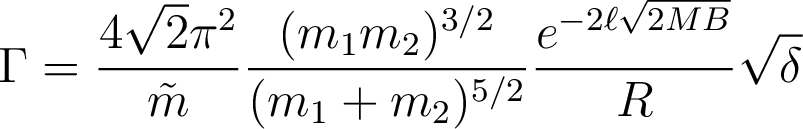 A. Pilloni – Predictive power of different theory approaches
21
[Speaker Notes: 2 slides su Zc, a Bes e a Belle
2 slide su tetraquark model: dall’hamiltoniana di Jaffe al calcolo delle masse
1 slide su molecular models, dove sono i carichi? (non in Tornqvist, si in Hanhart, vedere Braaten, citare Nefediev)
2 slides su decay channels, dove si dovrebbe vedere, e a seconda del modello, vedere qualche plot
1 slide su Y(4260), tetraquark? C’è lo strano (si vede la f0)
1 slide su Zc a cleo (anche il neutro)]
Bottom-up approach
Less predictive power 
Some physical interpretation Minimally biased 
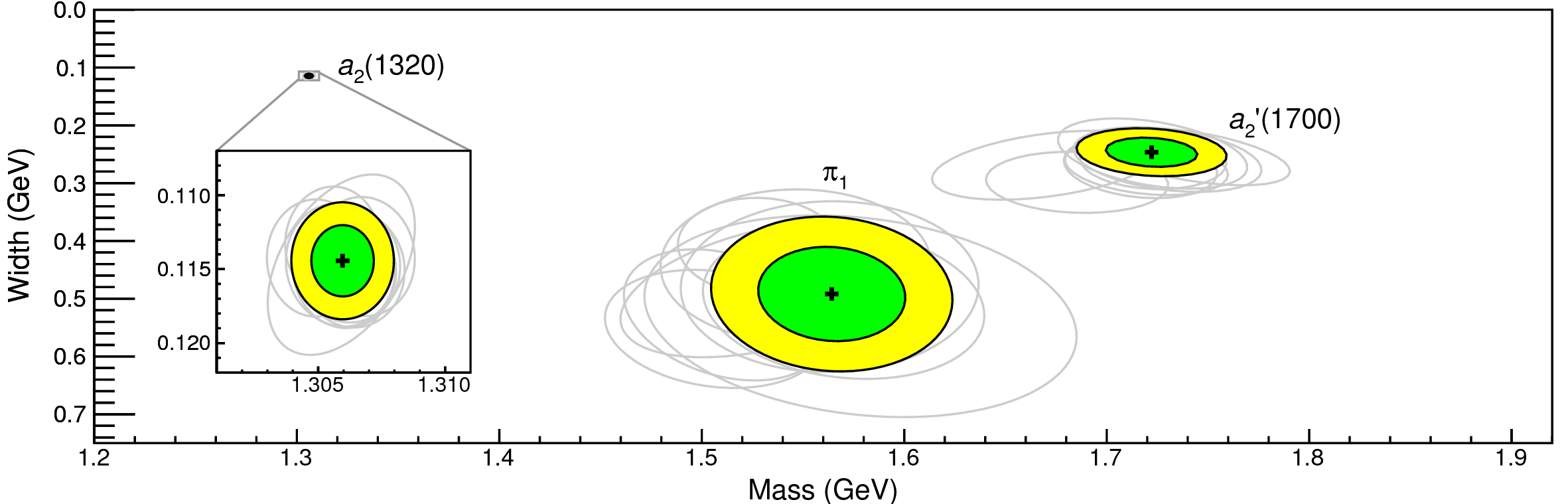 You extract physics
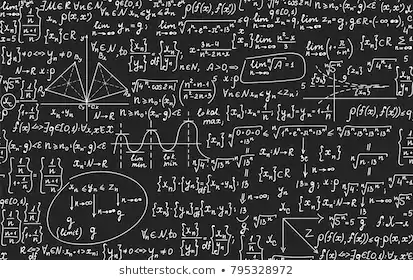 You choose a set of generic amplitudes
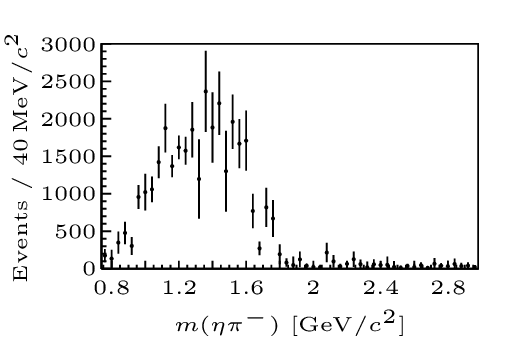 You start with data
A. Pilloni – Predictive power of different theory approaches
22
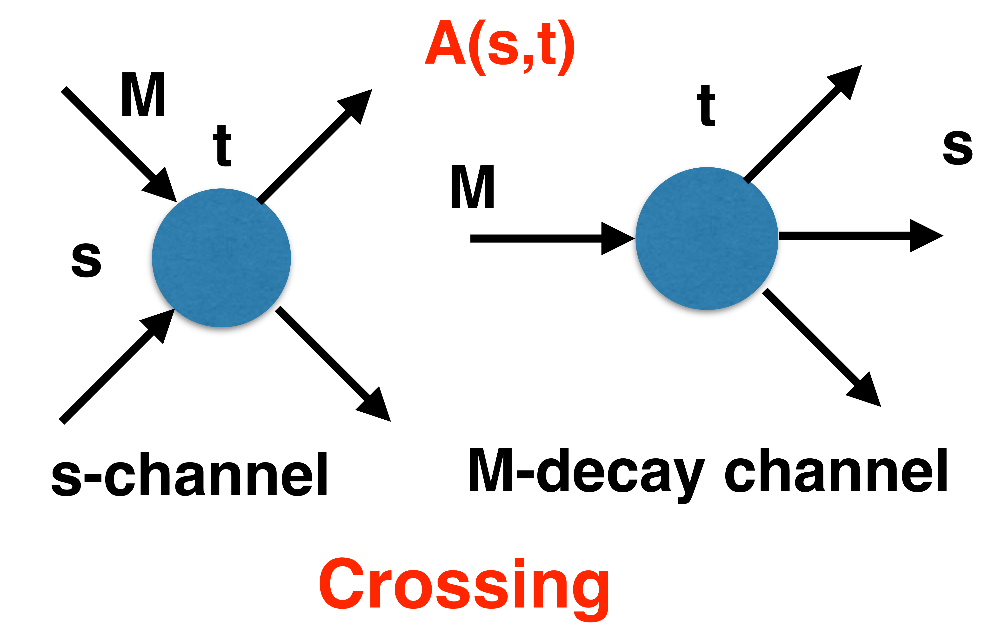 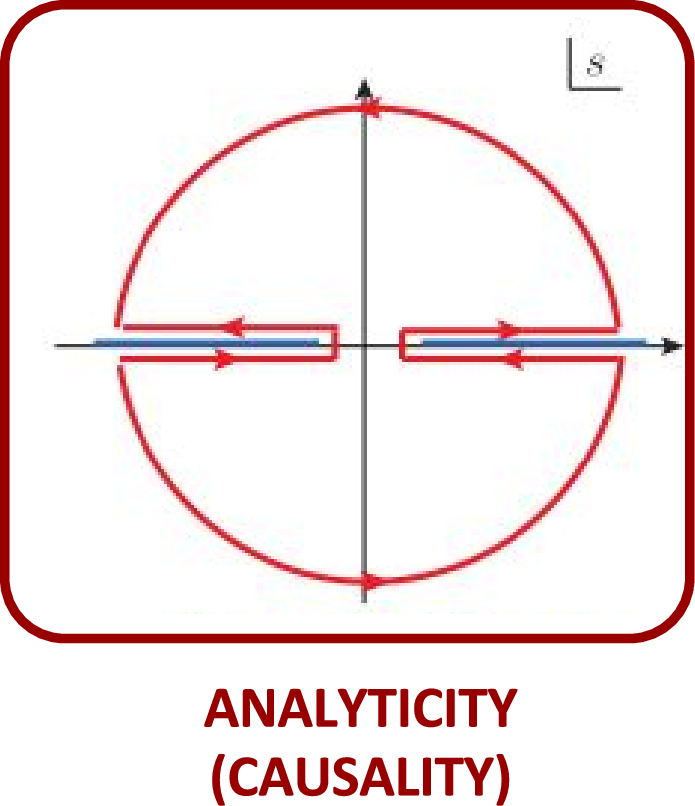 Analyticity
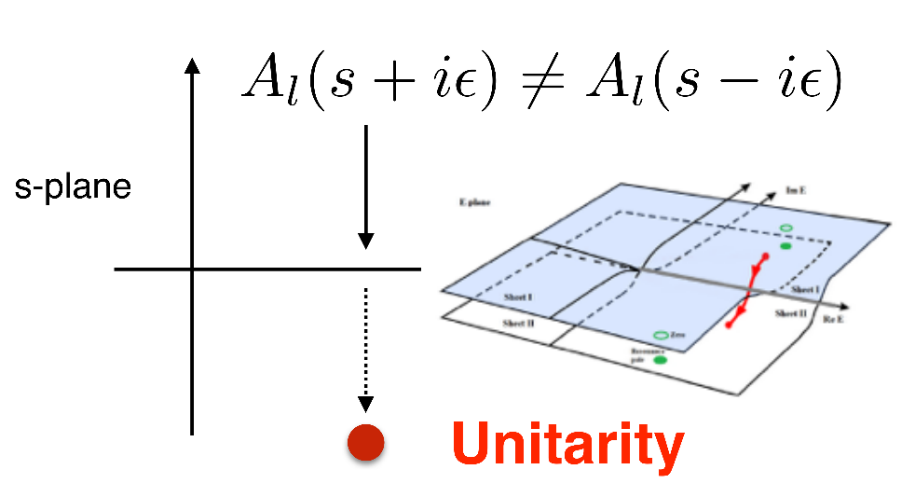 These are constraints the amplitudes have to satisfy, but do not fix the dynamics

They can be imposed with an increasing amount of rigor, to extract robust physics information 
The «background» phenomena can be effectively parameterized in a controlled way
+ Lorentz, discrete & global symmetries
A. Pilloni – Predictive power of different theory approaches
23
[Speaker Notes: Controlla la parte su Regge]
One can test different parametrizations of the amplitude, which correspond todifferent singularities → different natures
AP et al. (JPAC), PLB772, 200
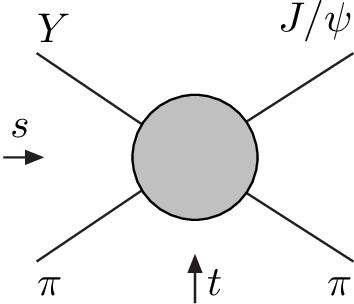 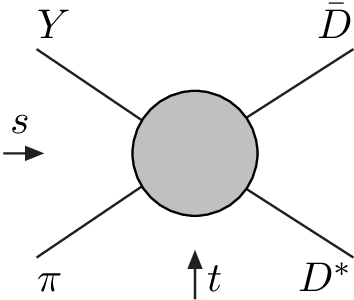 (anti)bound state,II/IV sheet pole
(«molecule»)
Resonance,III sheet pole
(«compact state»)
Triangle rescattering,logarithmic branching point
Szczepaniak, PLB747, 410-416
Szczepaniak, PLB757, 61-64
Guo et al. PRD92, 071502
Tornqvist, Z.Phys. C61, 525
Swanson, Phys.Rept. 429
Hanhart et al. PRL111, 132003
Maiani et al., PRD71, 014028
Faccini et al., PRD87, 111102
Esposito et al., Phys.Rept. 668
A. Pilloni – Predictive power of different theory approaches
24
[Speaker Notes: Controlla la parte su Regge]
Amplitude model
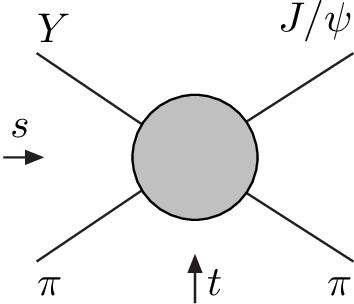 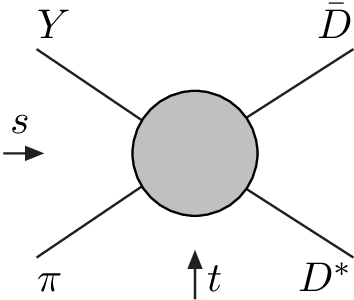 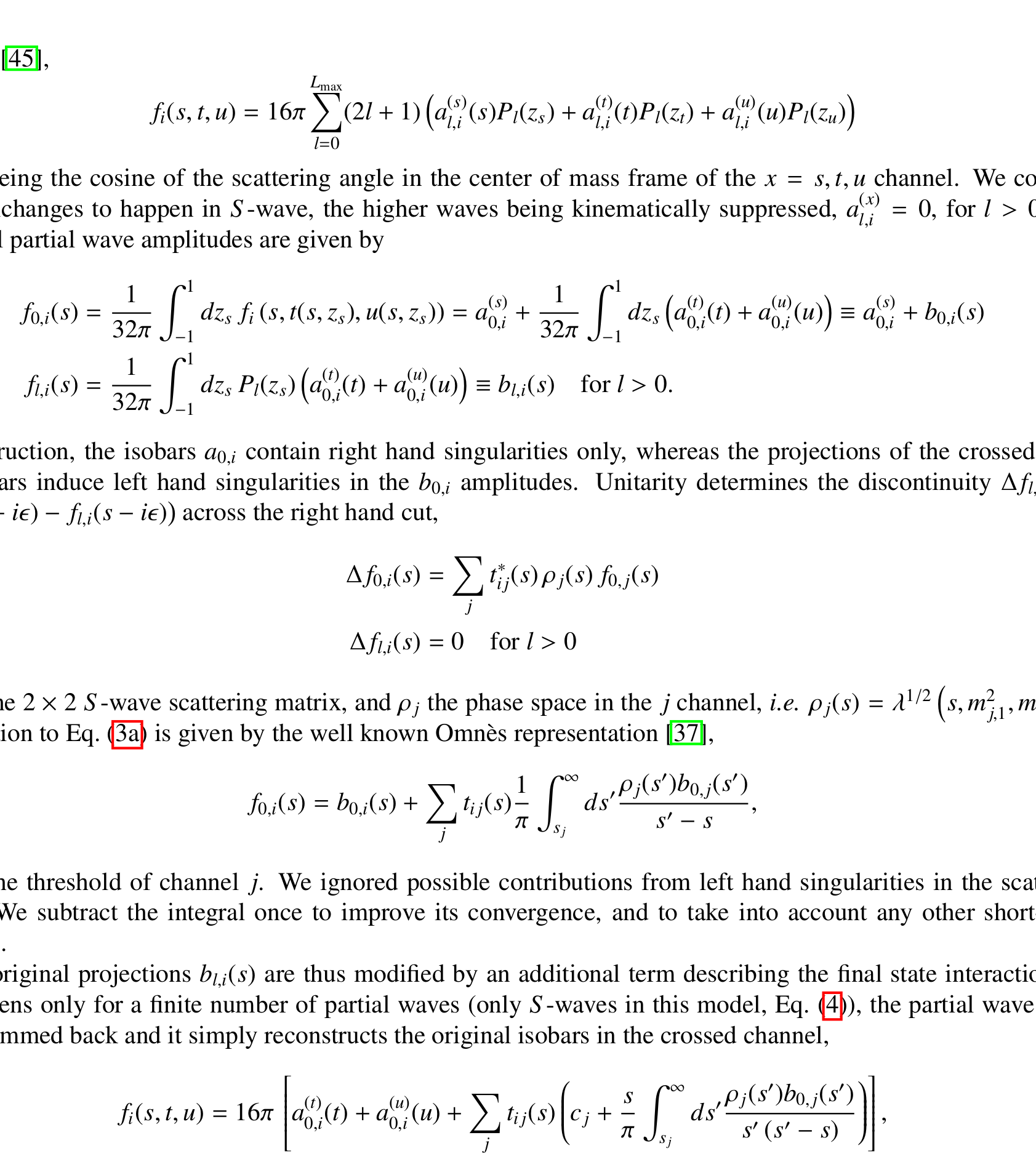 Khuri-Treiman
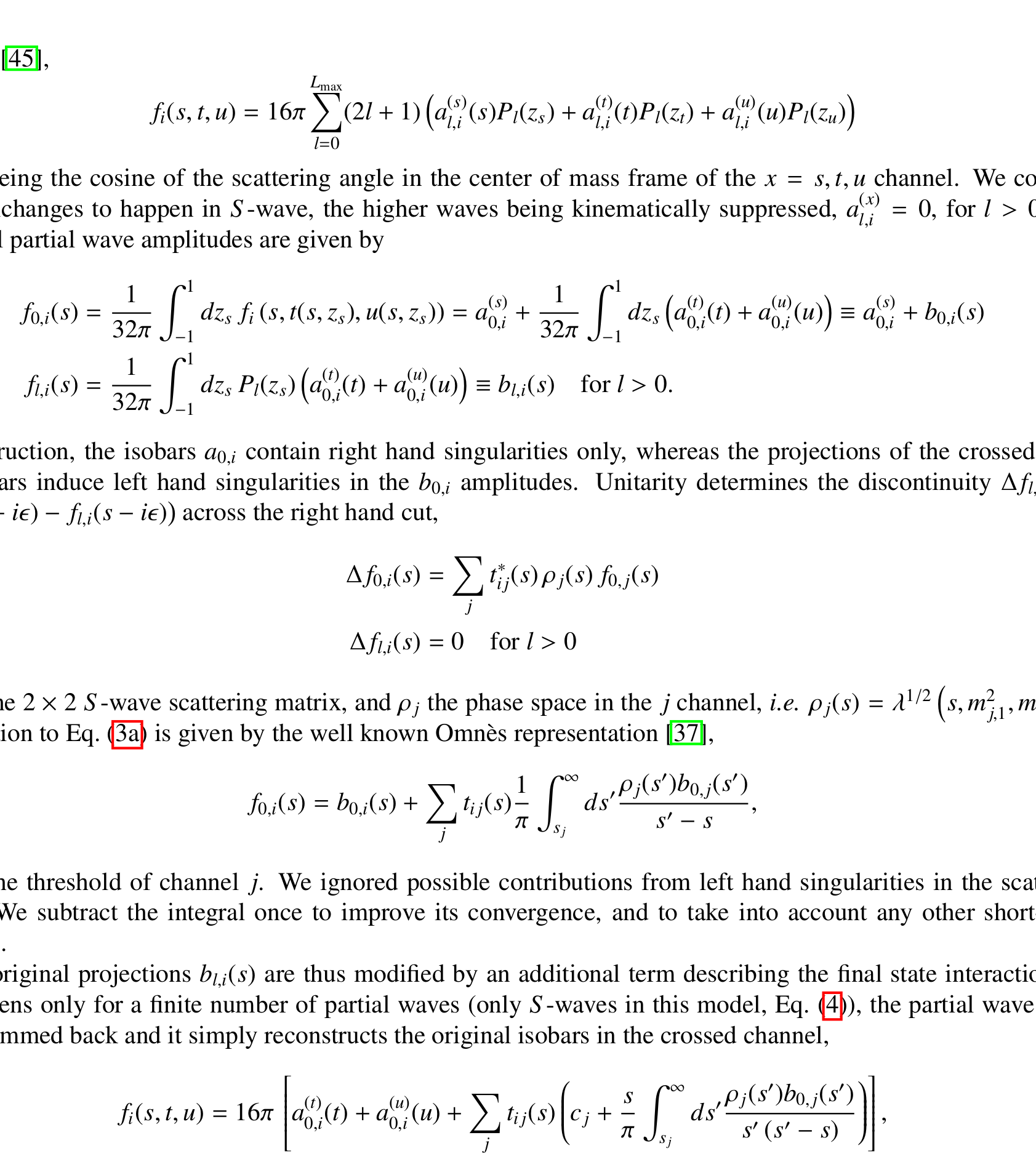 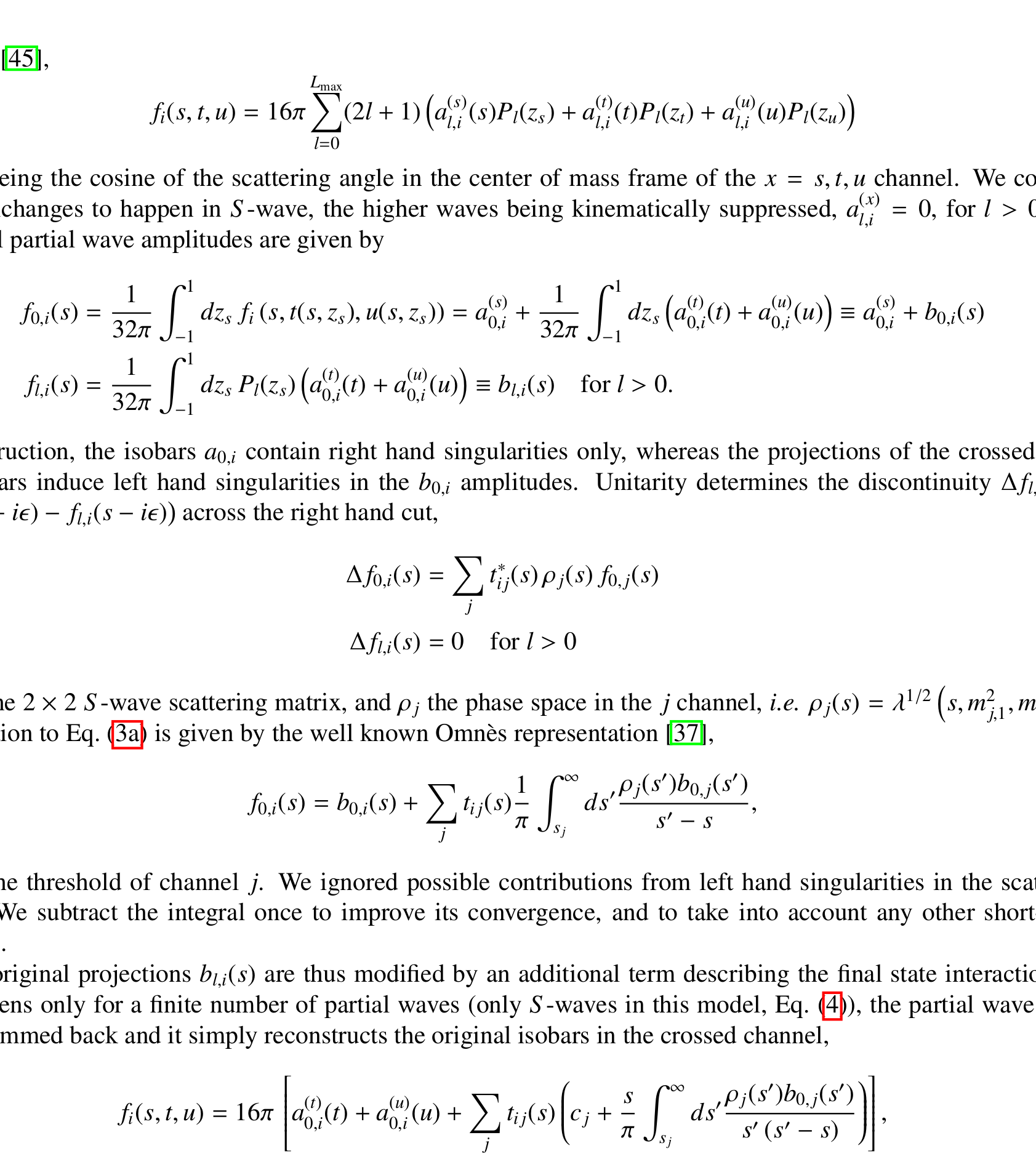 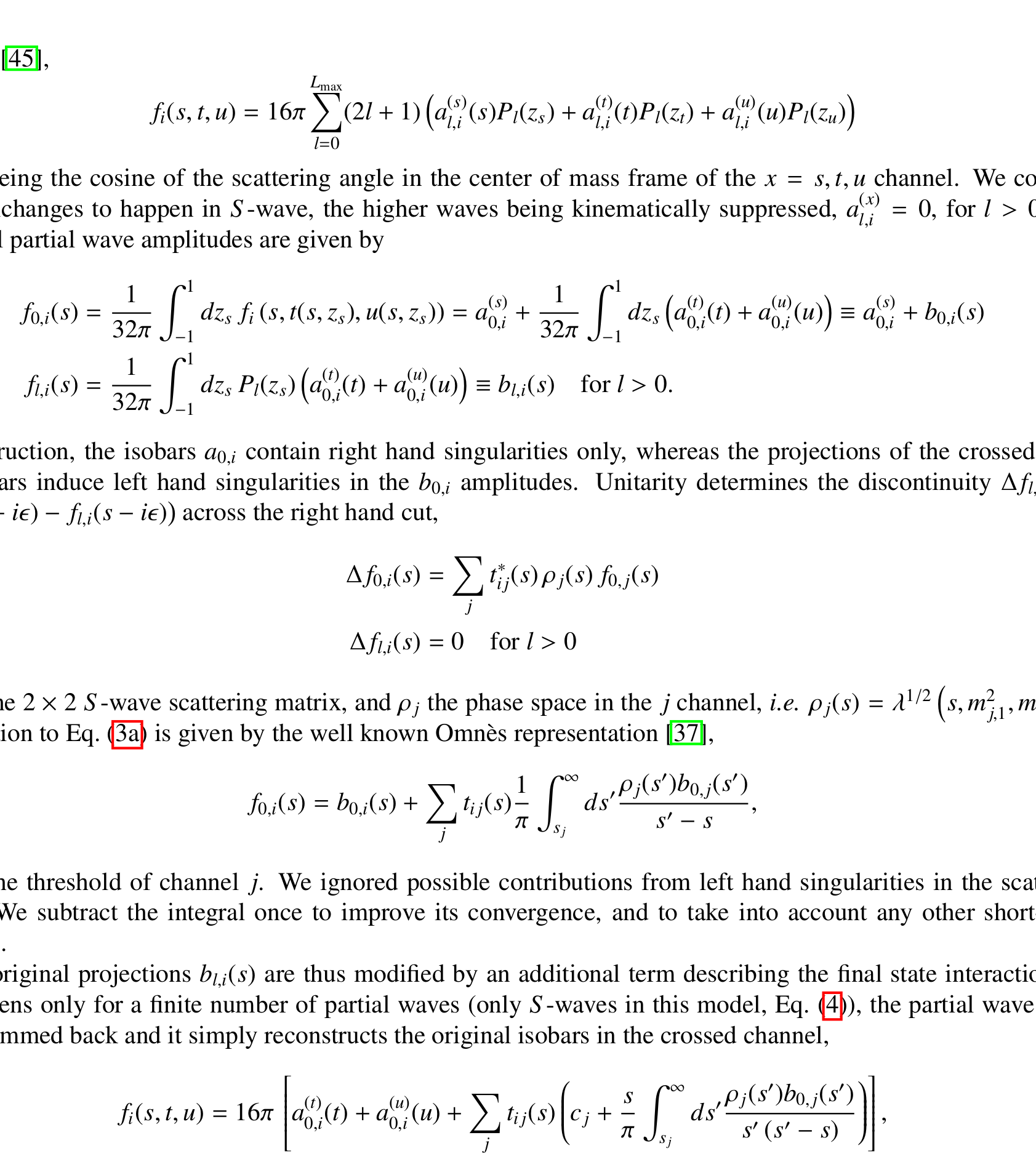 A. Pilloni – Predictive power of different theory approaches
25
Triangle singularity
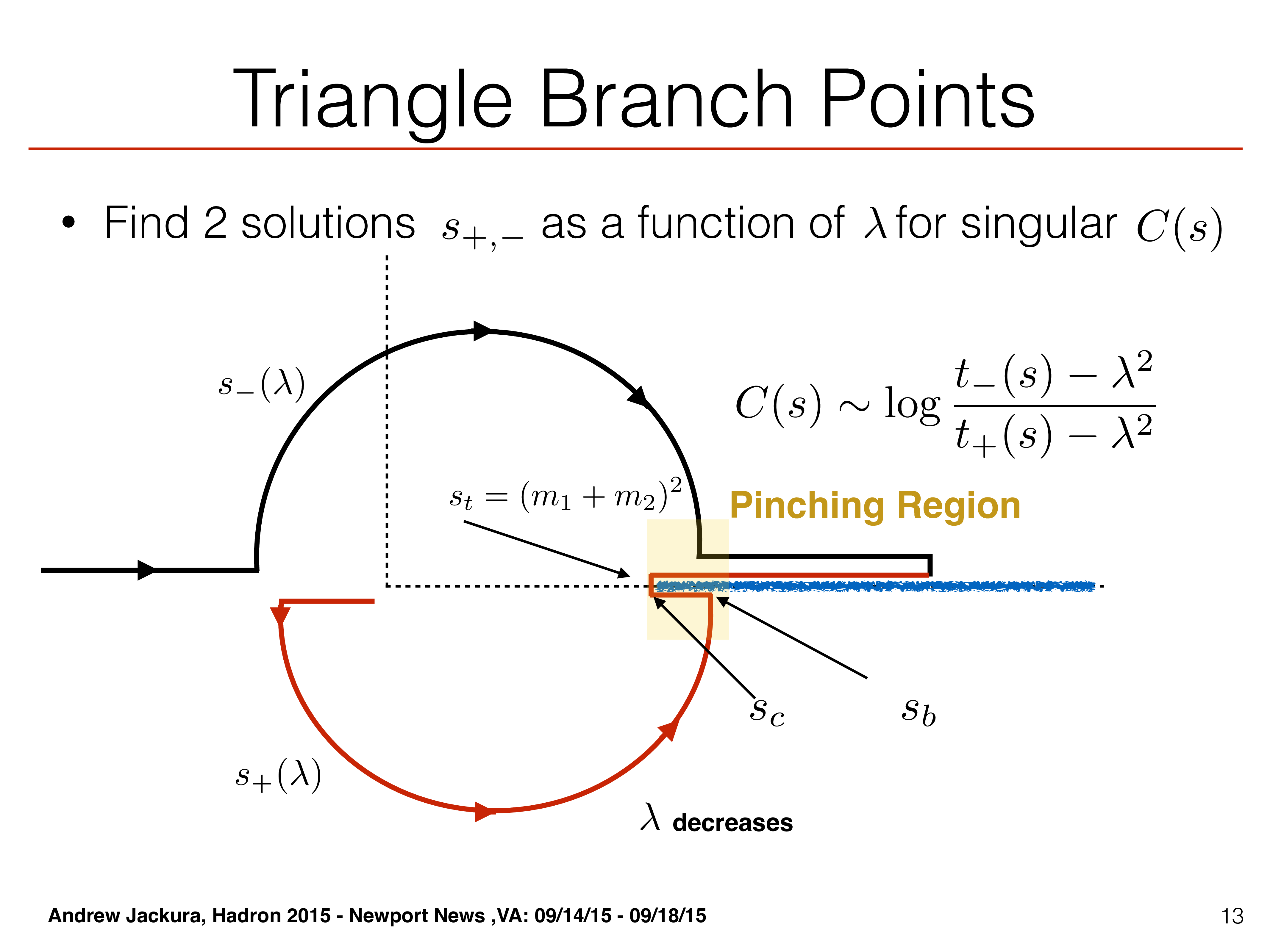 Logarithmic branch points due to exchanges in the cross channels can simulate a resonant behavior, only in very special kinematical conditions (Coleman and Norton, Nuovo Cim. 38, 438),
However, this effects cancels in Dalitz projections, no peaks (Schmid, Phys.Rev. 154, 1363)
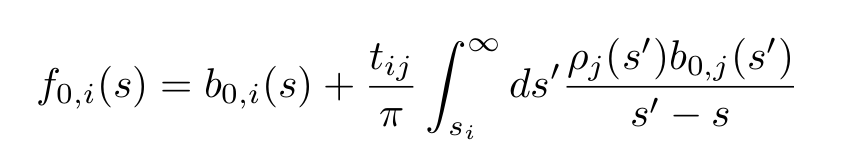 Szczepaniak, PLB747, 410-416
Szczepaniak, PLB757, 61-64
Guo, Meissner, Wang, Yang PRD92, 071502
...but the cancellation can be spread in different channels, you might still see peaks in other channels only!
A. Pilloni – Predictive power of different theory approaches
26
Testing scenarios
We approximate all the particles to be scalar – this affects the value of couplings, which are not normalized anyway – but not the position of singularities. This also limits the number of free parameters
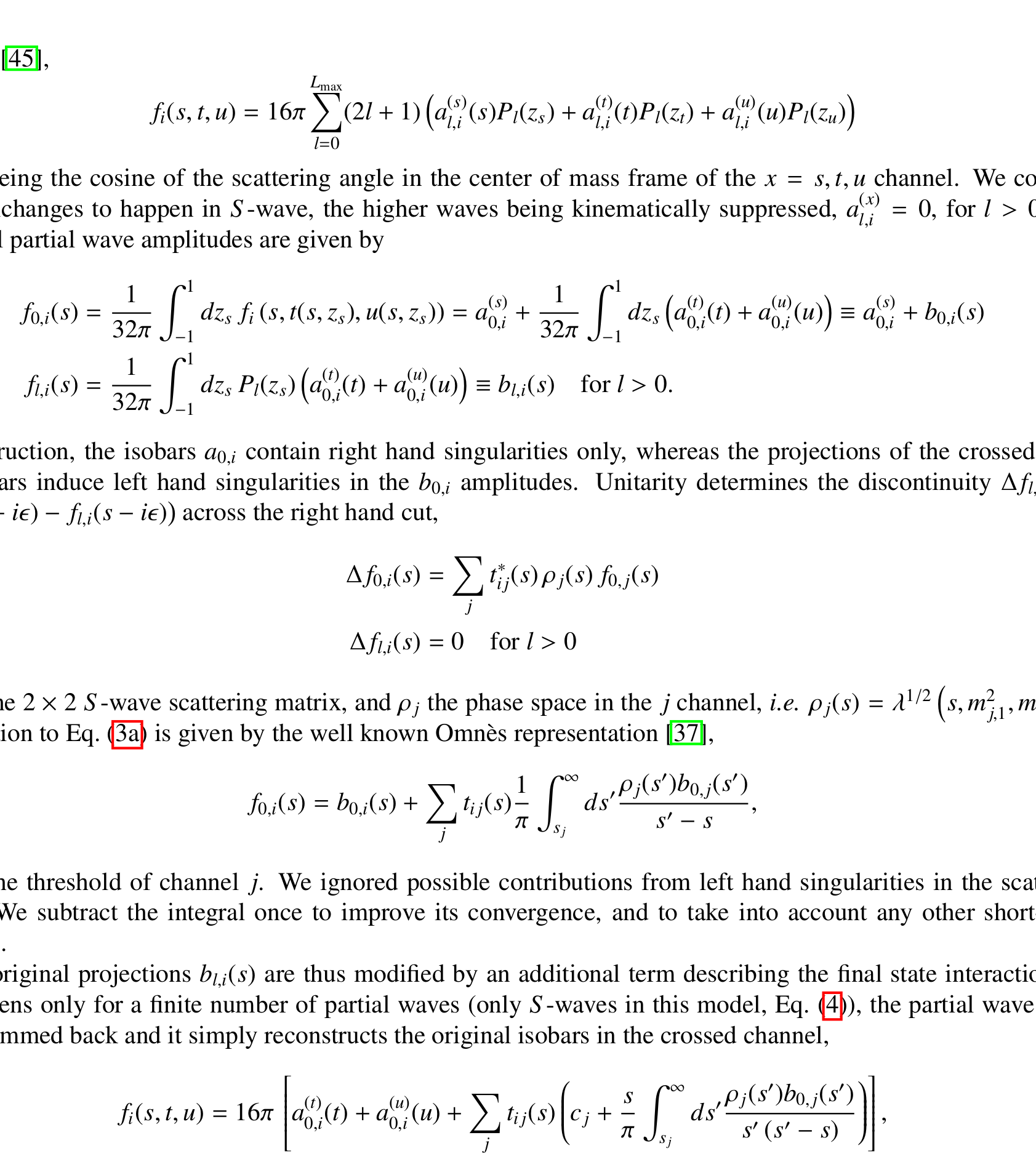 Four different scenarios considered:
A. Pilloni – Predictive power of different theory approaches
27
Fit: III
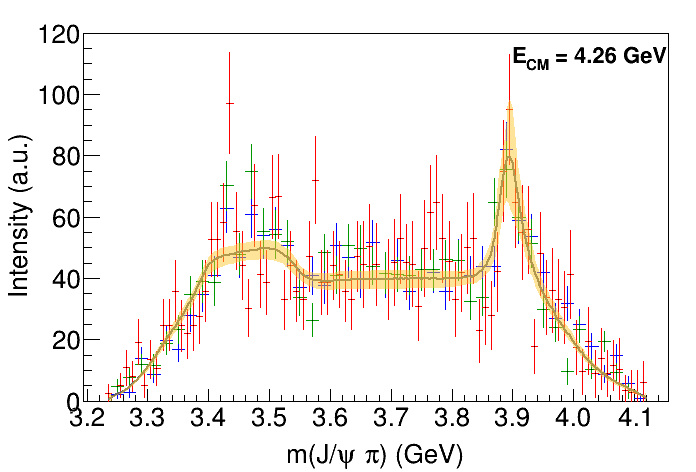 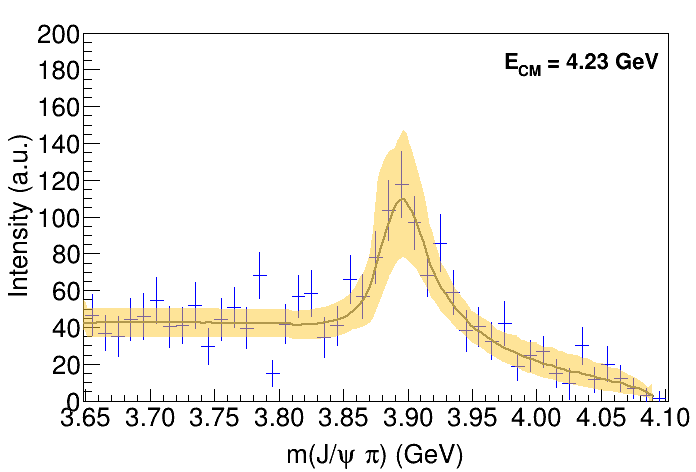 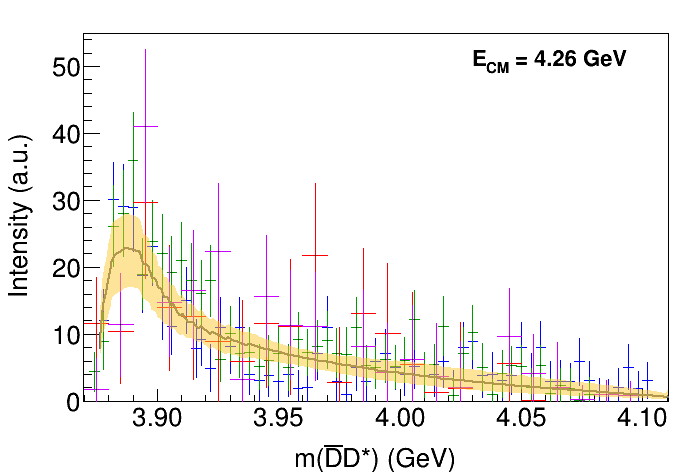 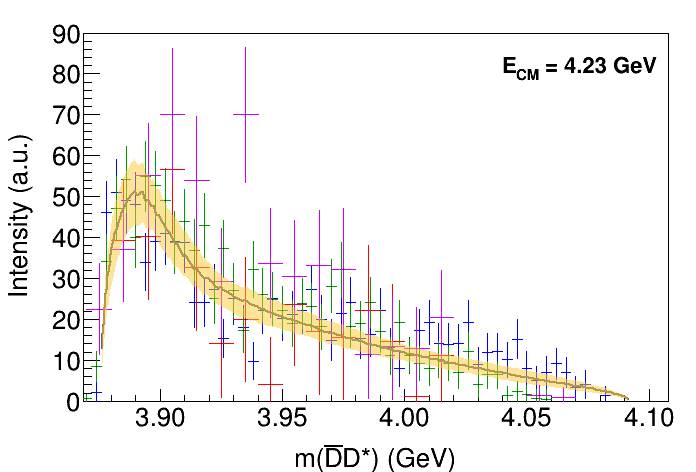 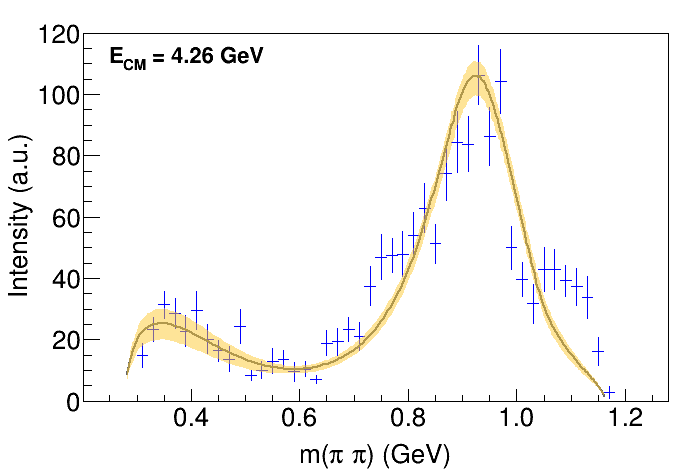 A. Pilloni – Predictive power of different theory approaches
28
[Speaker Notes: Controlla la parte su Regge]
Fit: III+tr.
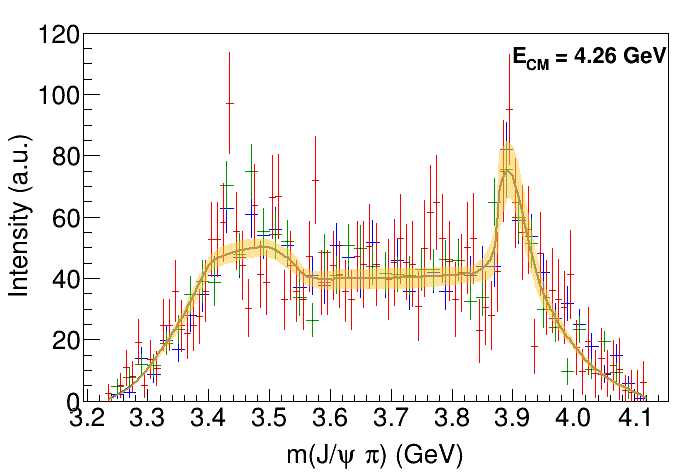 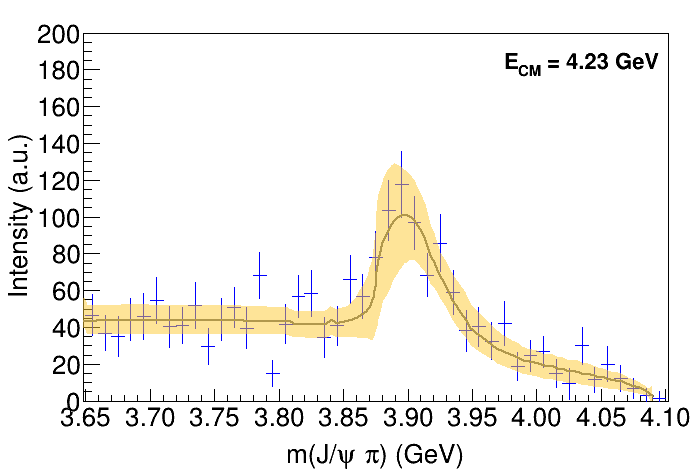 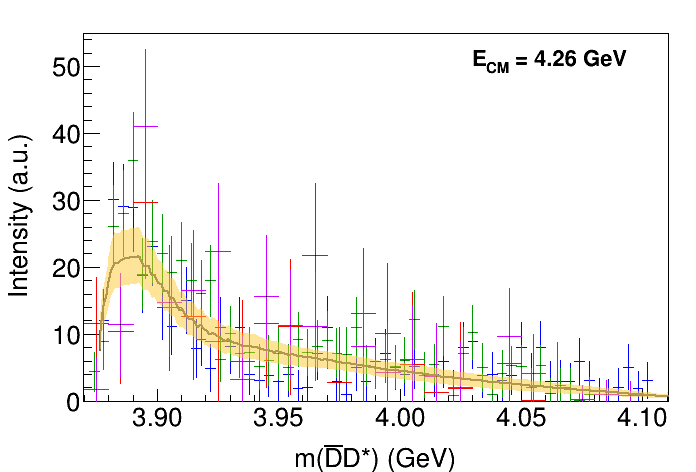 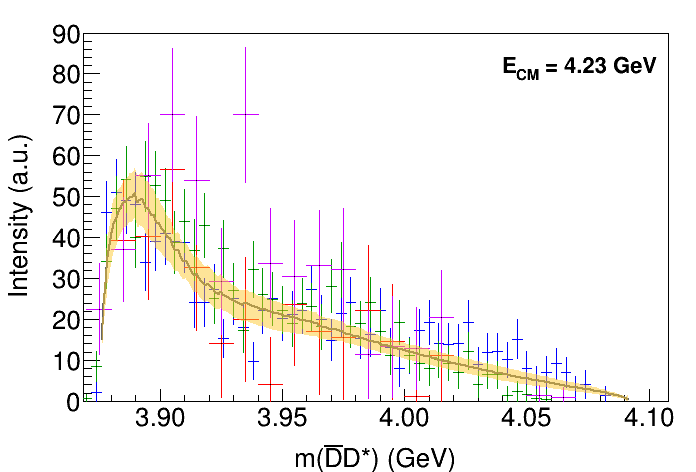 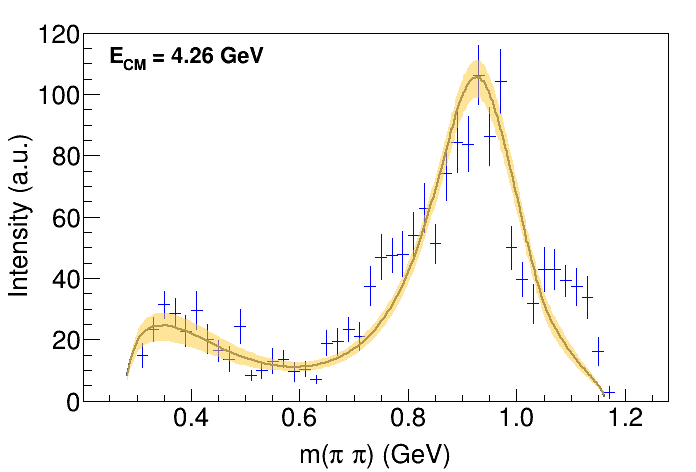 A. Pilloni – Predictive power of different theory approaches
29
[Speaker Notes: Controlla la parte su Regge]
Fit: IV+tr.
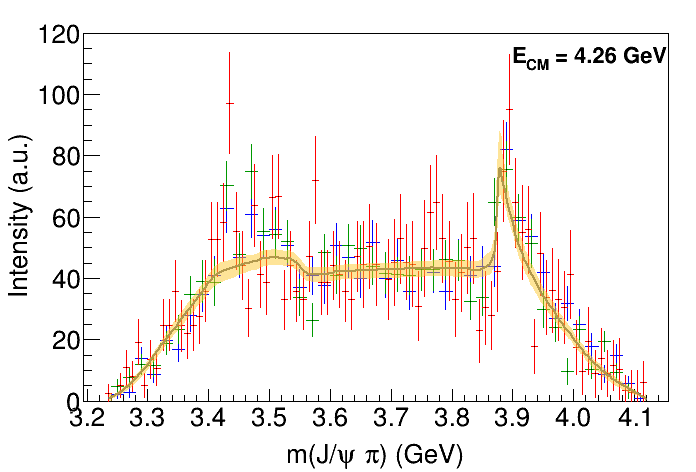 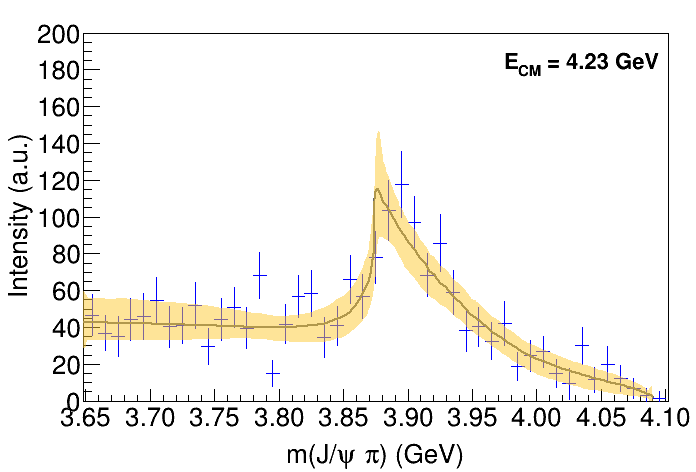 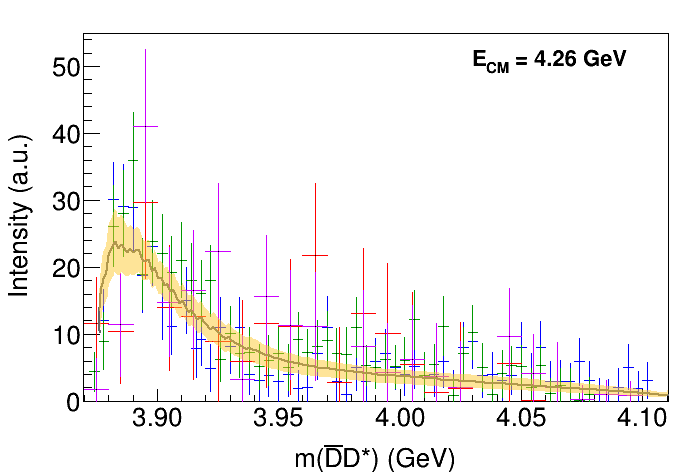 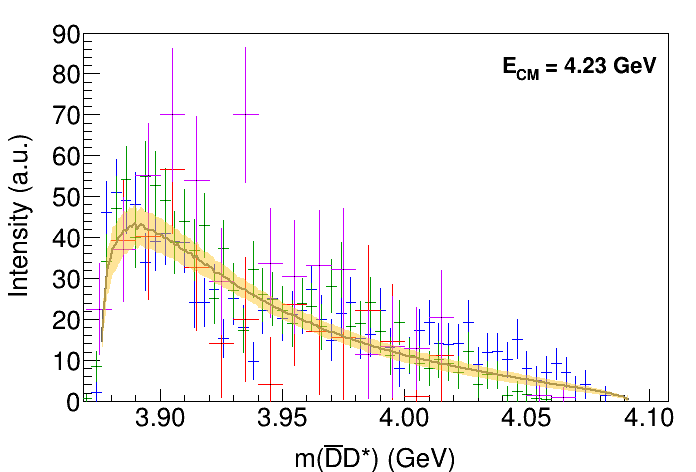 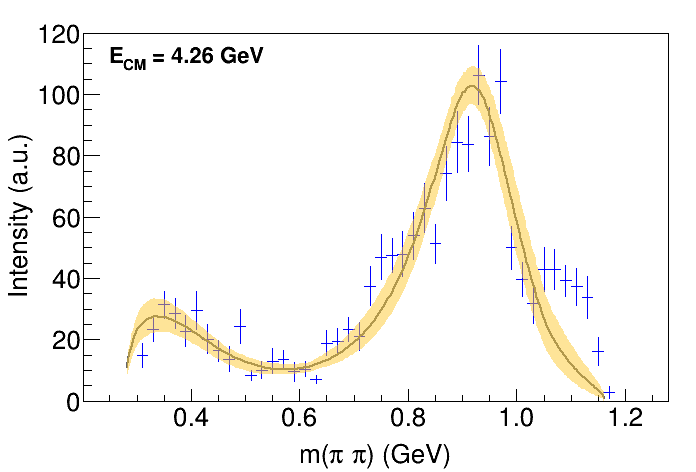 A. Pilloni – Predictive power of different theory approaches
30
[Speaker Notes: Controlla la parte su Regge]
Fit: tr.
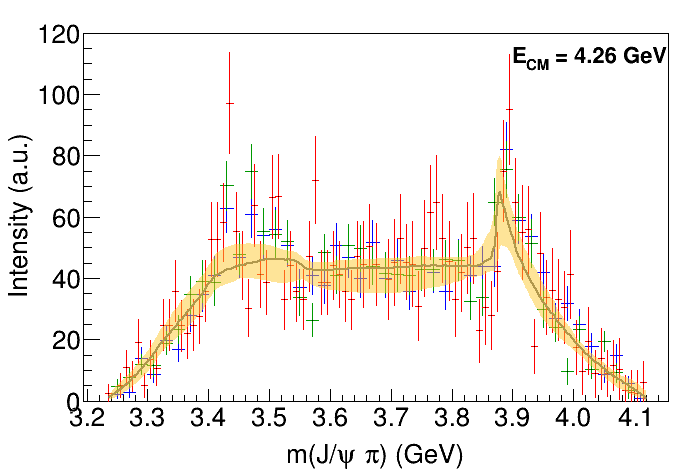 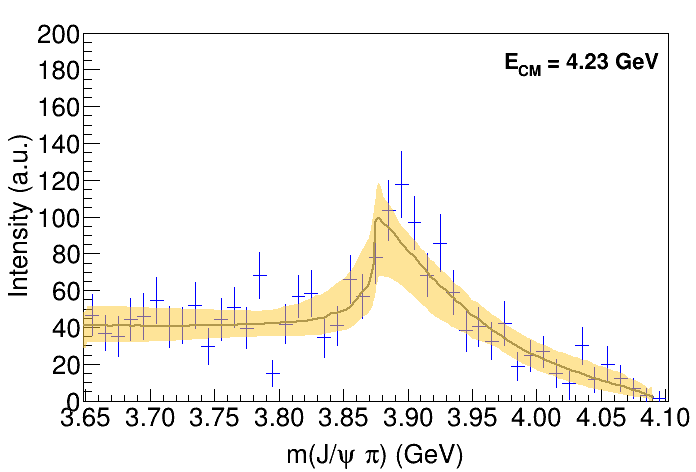 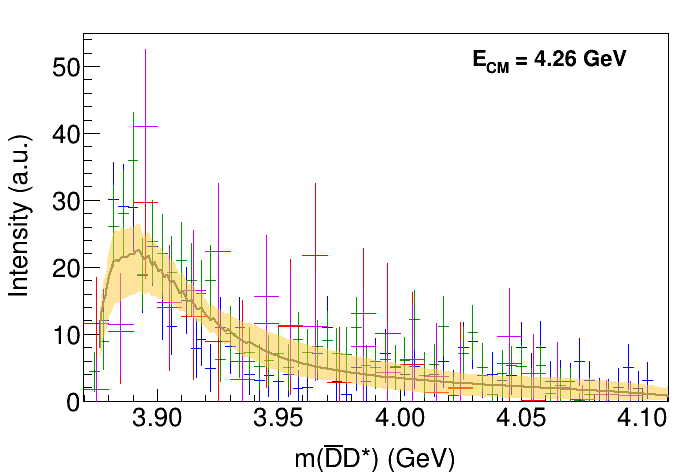 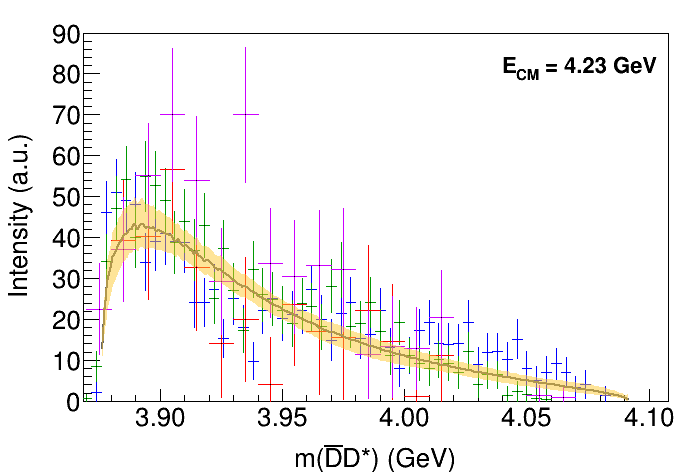 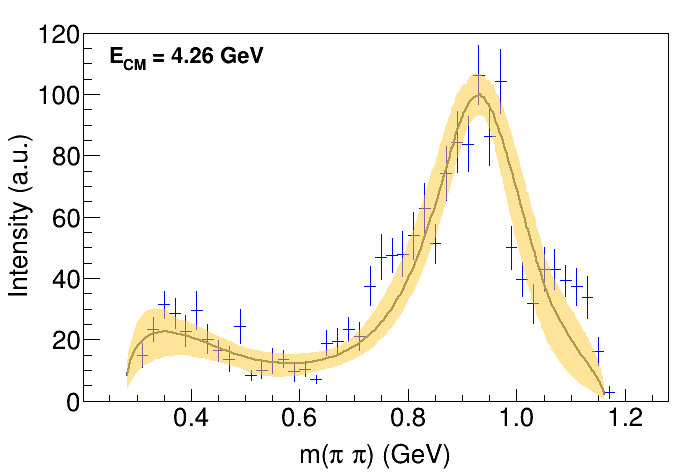 A. Pilloni – Predictive power of different theory approaches
31
[Speaker Notes: Controlla la parte su Regge]
Fit summary
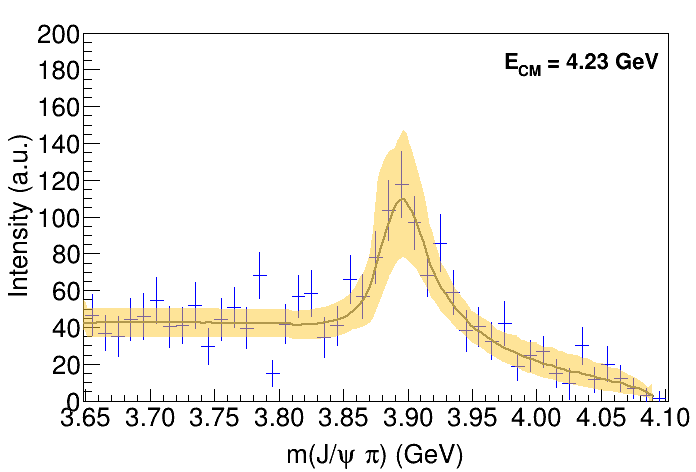 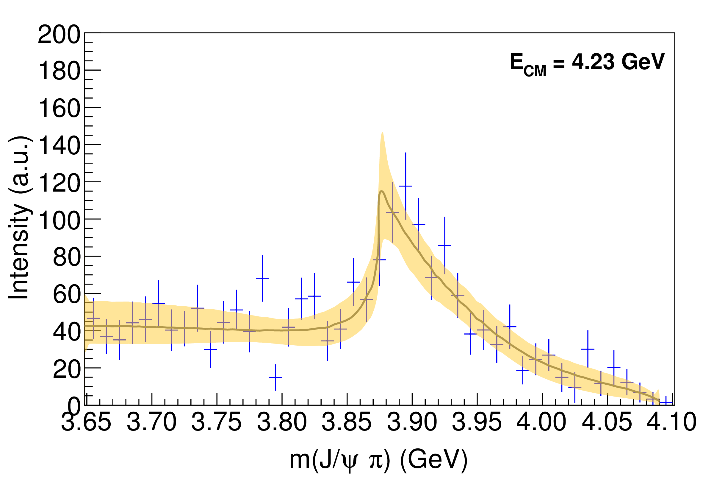 III
IV+tr.
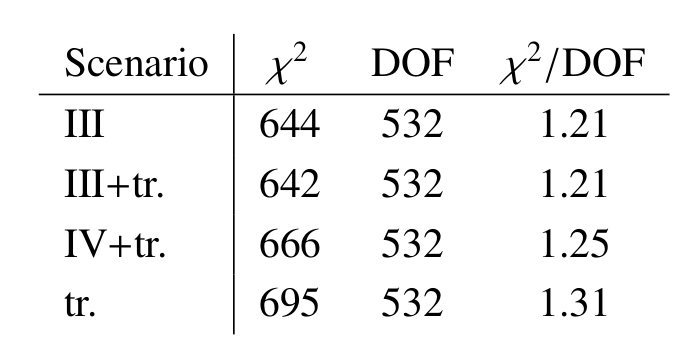 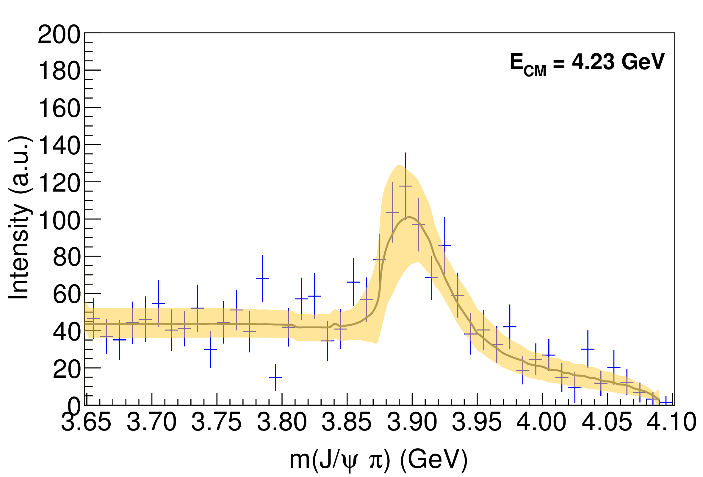 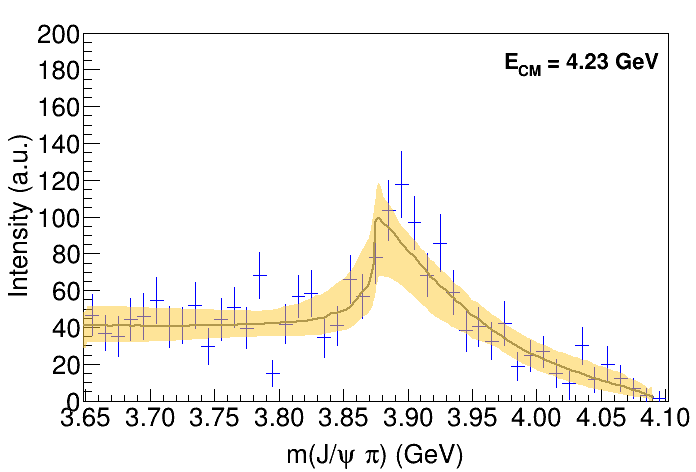 tr.
III+tr.
A. Pilloni – Predictive power of different theory approaches
32
[Speaker Notes: Controlla la parte su Regge]
Pole extraction
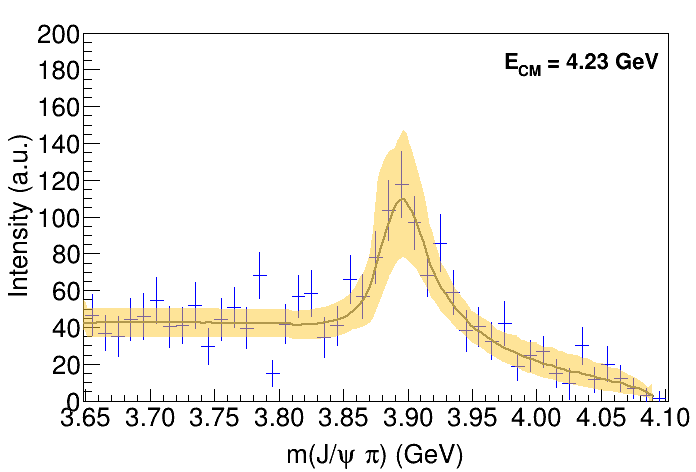 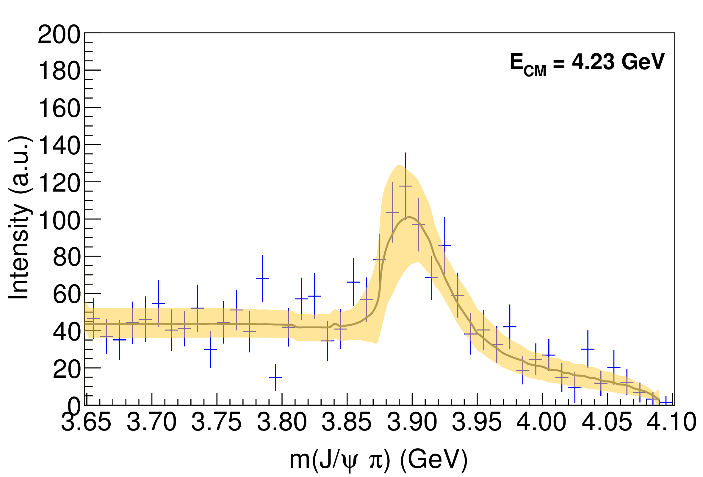 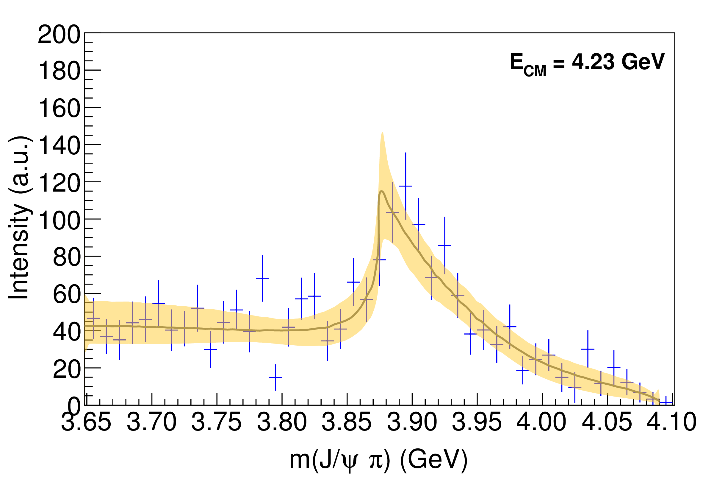 IV+tr.
III
III+tr.
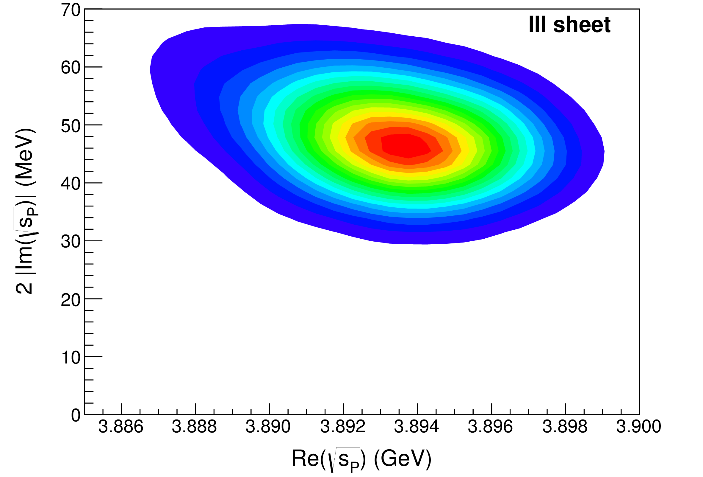 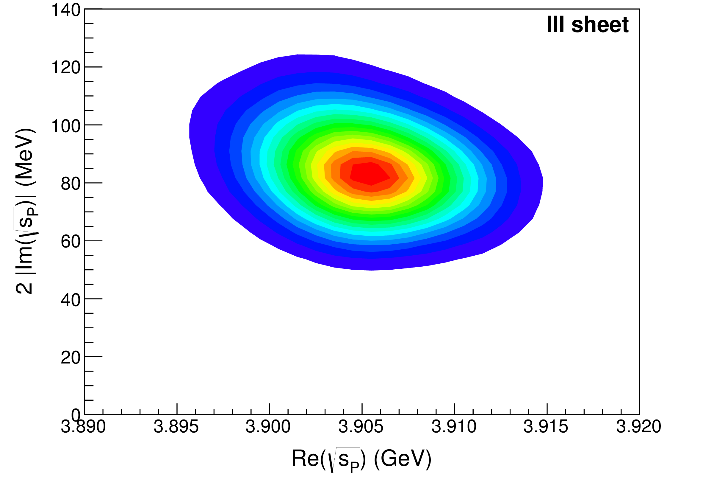 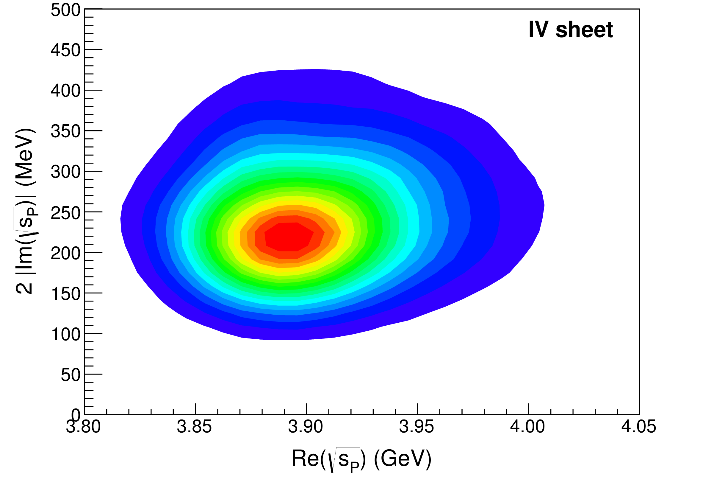 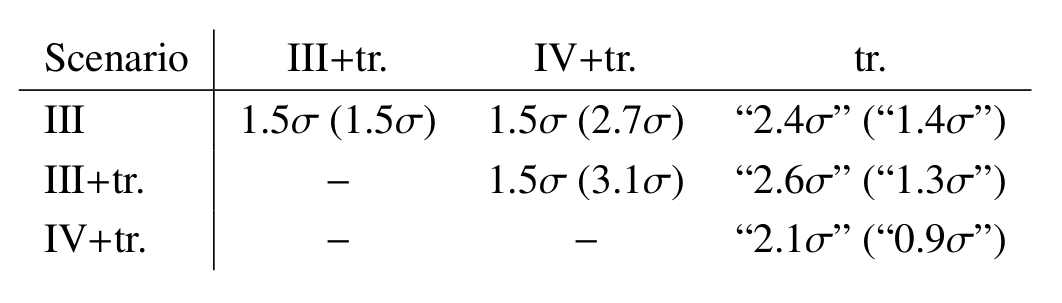 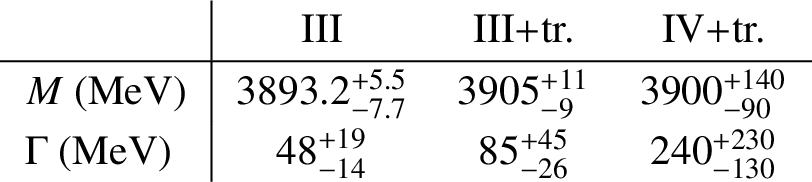 A. Pilloni – Predictive power of different theory approaches
33
Not conclusive at this stage
[Speaker Notes: Controlla la parte su Regge]
New pentaquarks discovered
LHCb, PRL 122, 222001
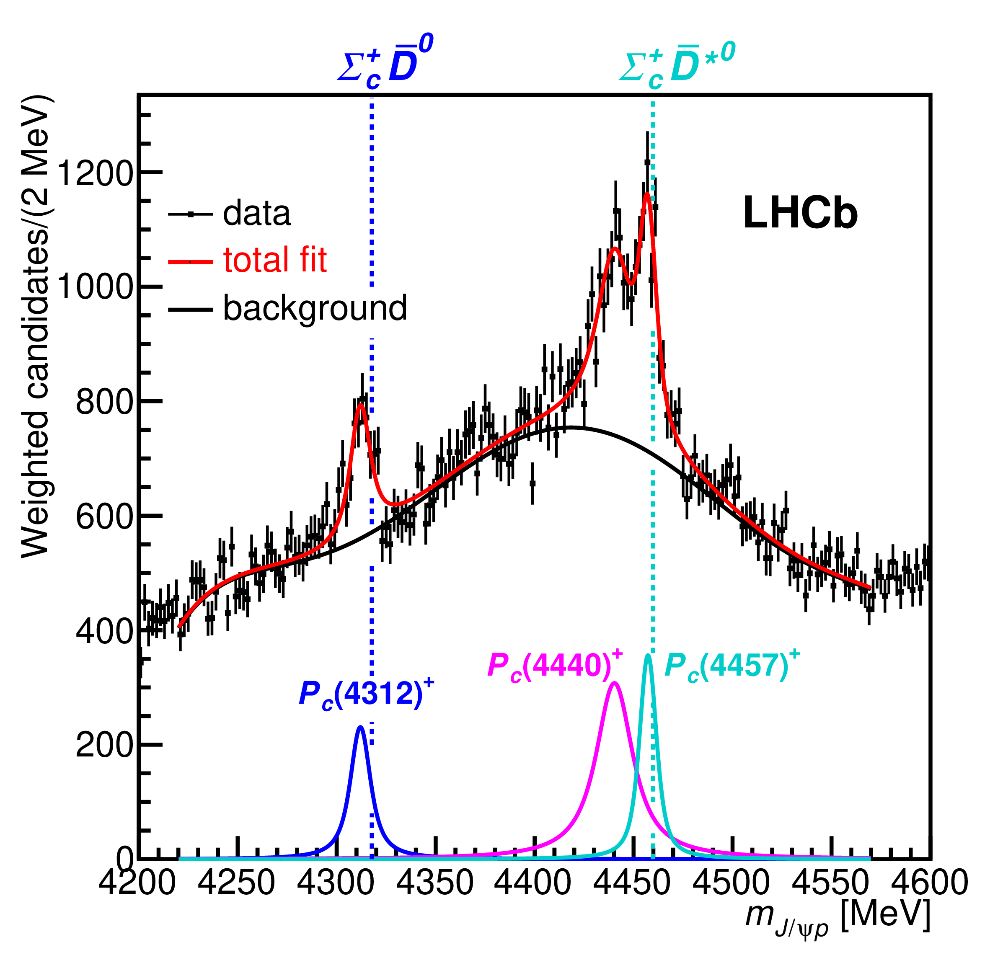 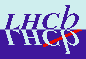 A. Pilloni – Predictive power of different theory approaches
34
[Speaker Notes: Controlla la parte su Regge]
Bound and virtual states
Decreasing the potential strength,the pole reaches threshold
The pole jumps on the 2nd sheet (dineutron),it becomes a virtual state
Deuteron
Deuteronpole
Dineutronpole
A. Pilloni – Predictive power of different theory approaches
35
[Speaker Notes: Controlla la parte su Regge]
Bound and virtual states
The situation is more complicated when more channels are open
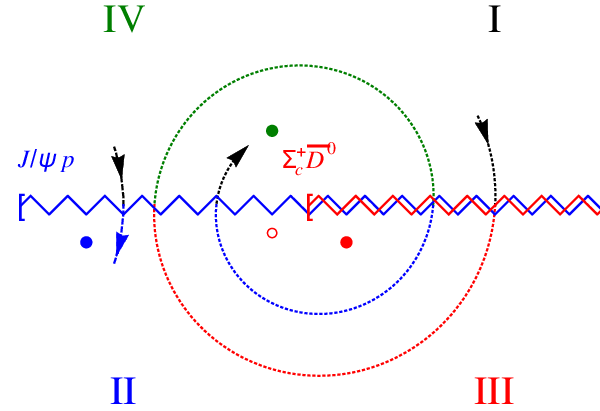 Virtual state
Bound state
Resonance
A. Pilloni – Predictive power of different theory approaches
36
[Speaker Notes: Controlla la parte su Regge]
Minimal(istic) model
(         data)
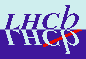 Fernandez-Ramirez, AP et al. (JPAC), PRL 123, 092001
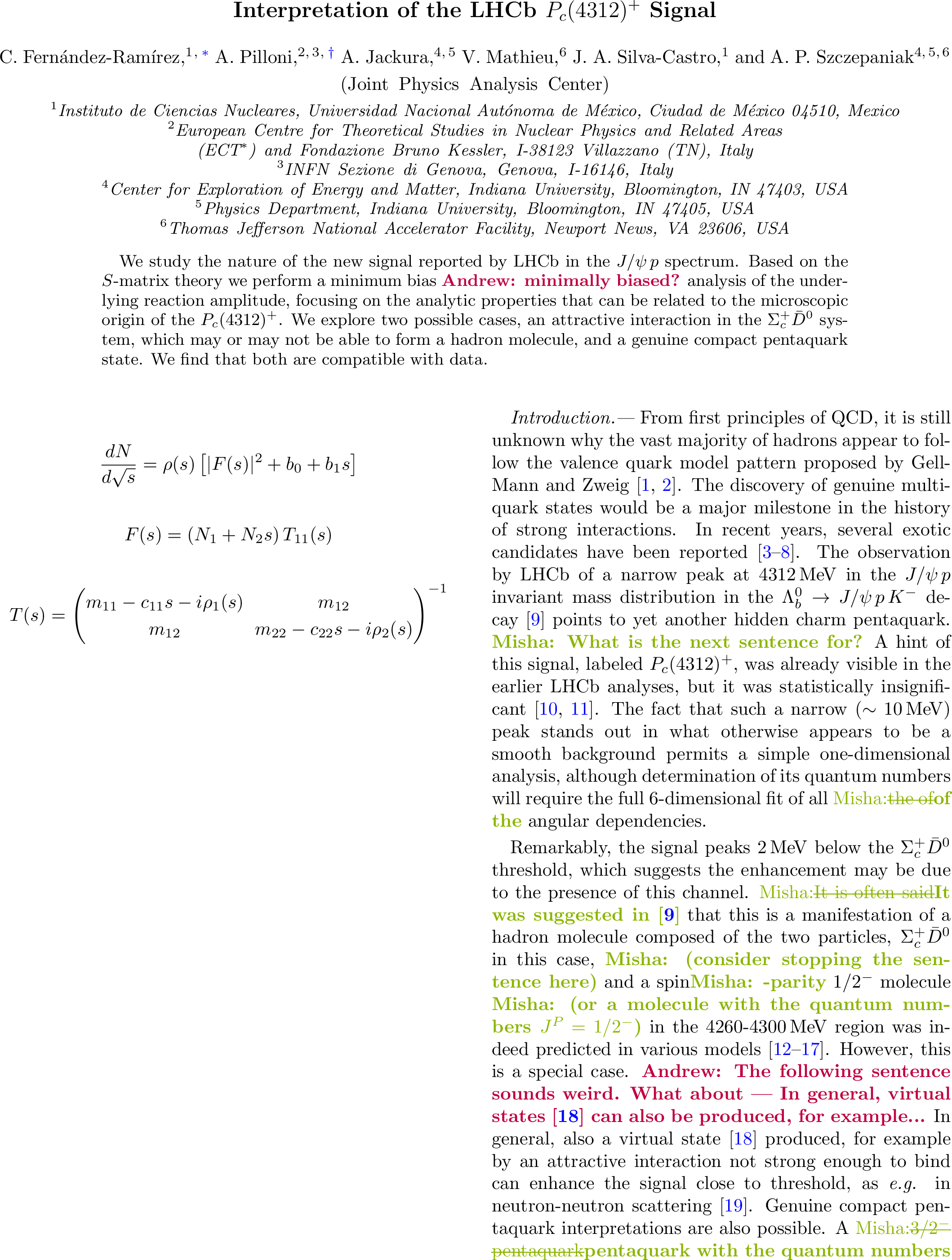 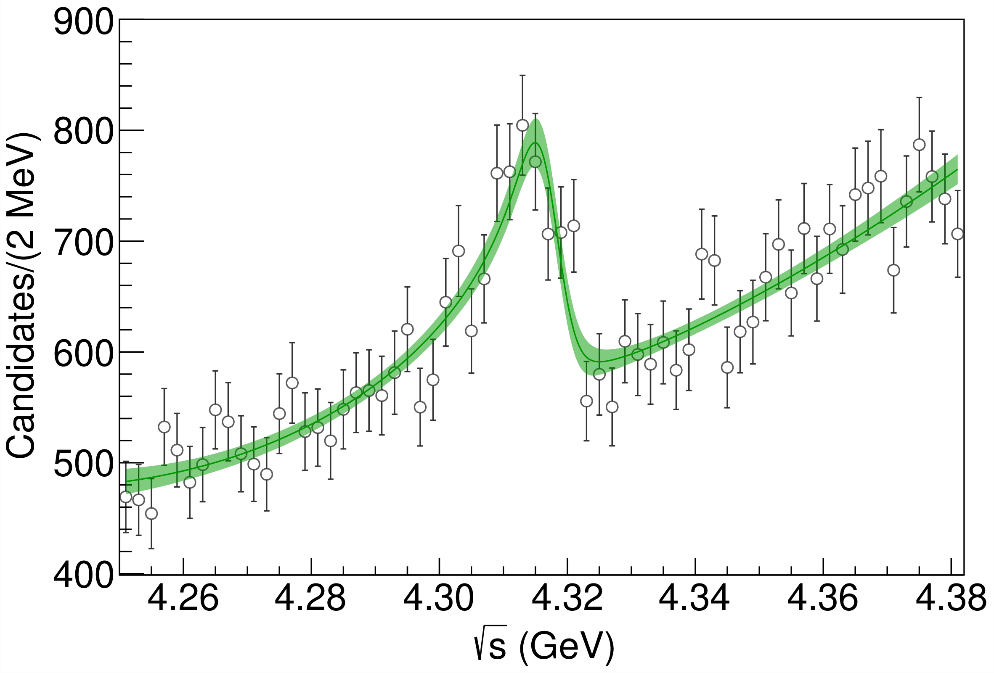 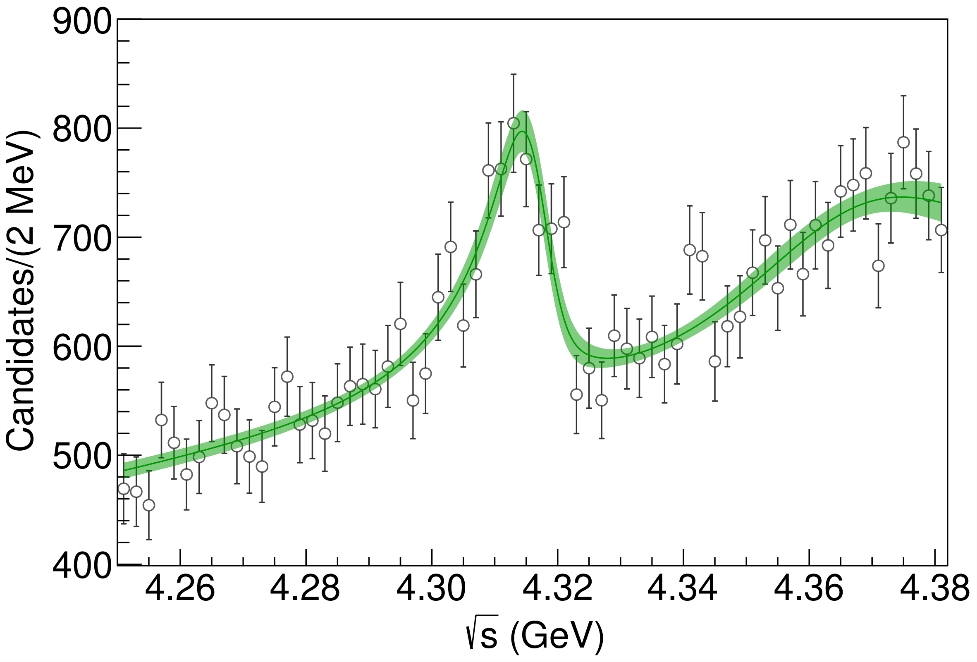 A. Pilloni – Predictive power of different theory approaches
37
[Speaker Notes: 2 slides su Zc, a Bes e a Belle
2 slide su tetraquark model: dall’hamiltoniana di Jaffe al calcolo delle masse
1 slide su molecular models, dove sono i carichi? (non in Tornqvist, si in Hanhart, vedere Braaten, citare Nefediev)
2 slides su decay channels, dove si dovrebbe vedere, e a seconda del modello, vedere qualche plot
1 slide su Y(4260), tetraquark? C’è lo strano (si vede la f0)
1 slide su Zc a cleo (anche il neutro)]
Minimal(istic) model
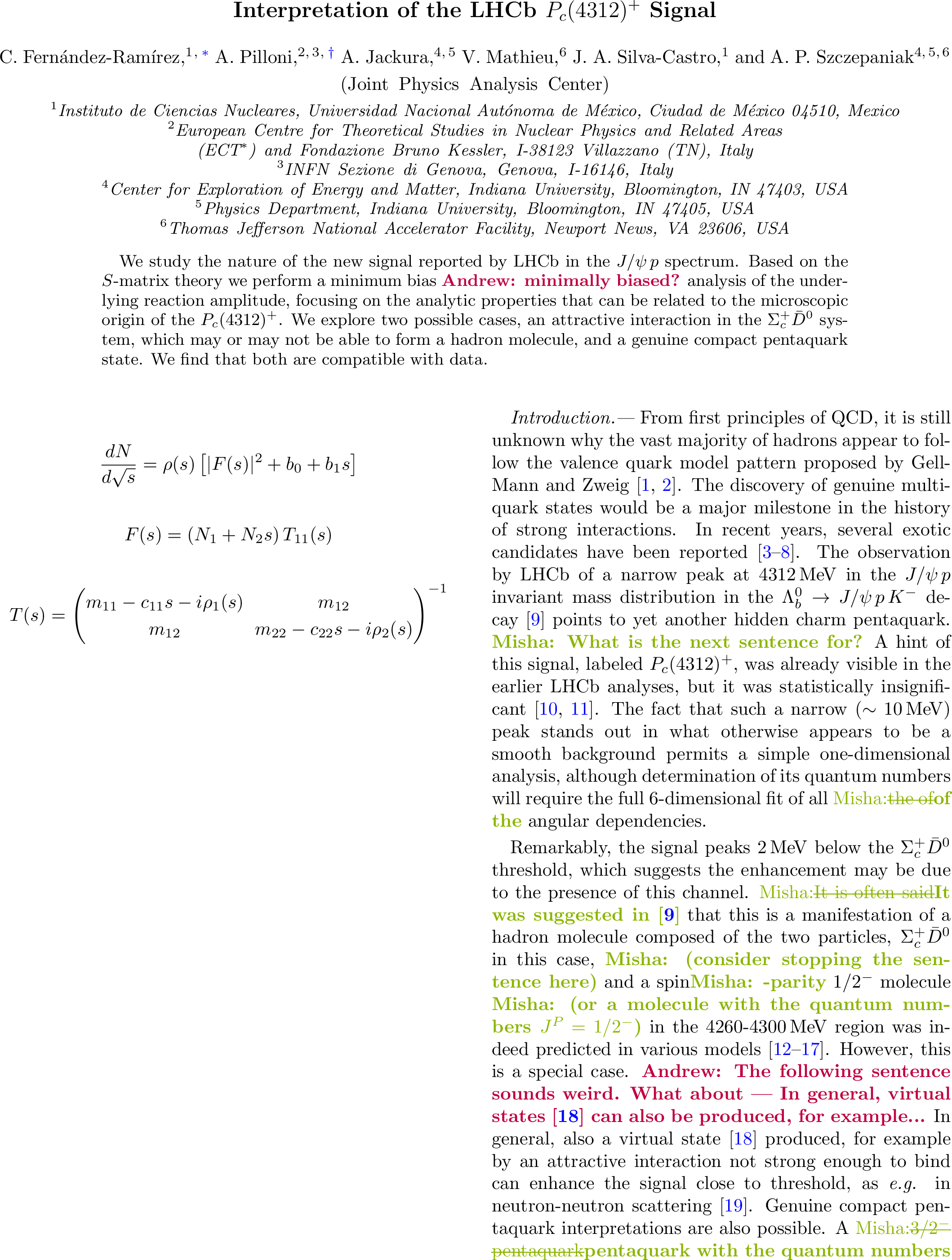 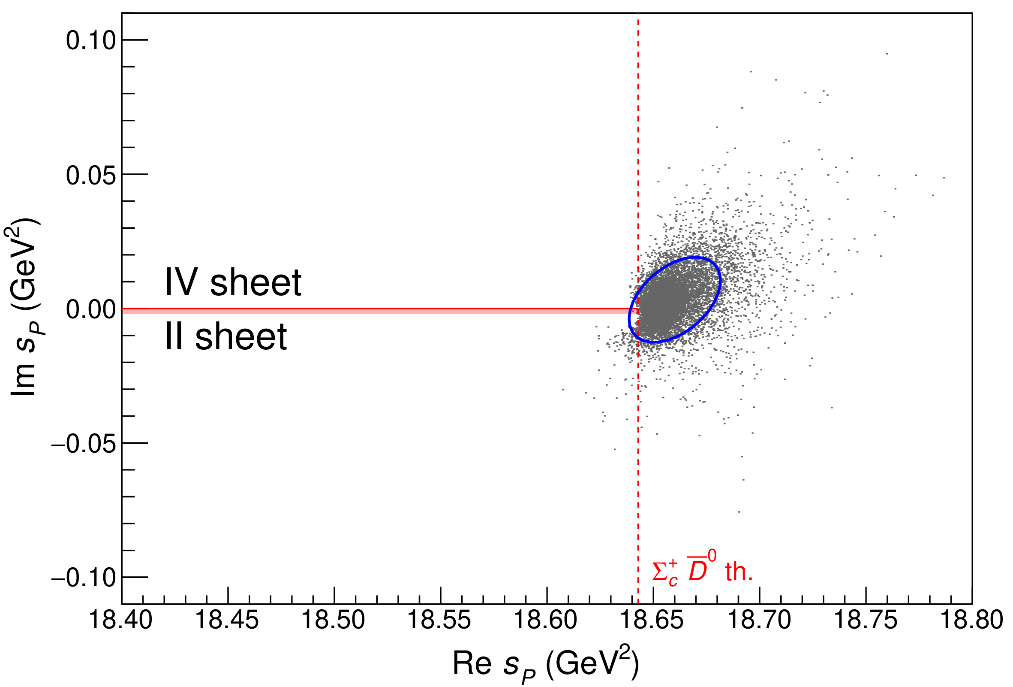 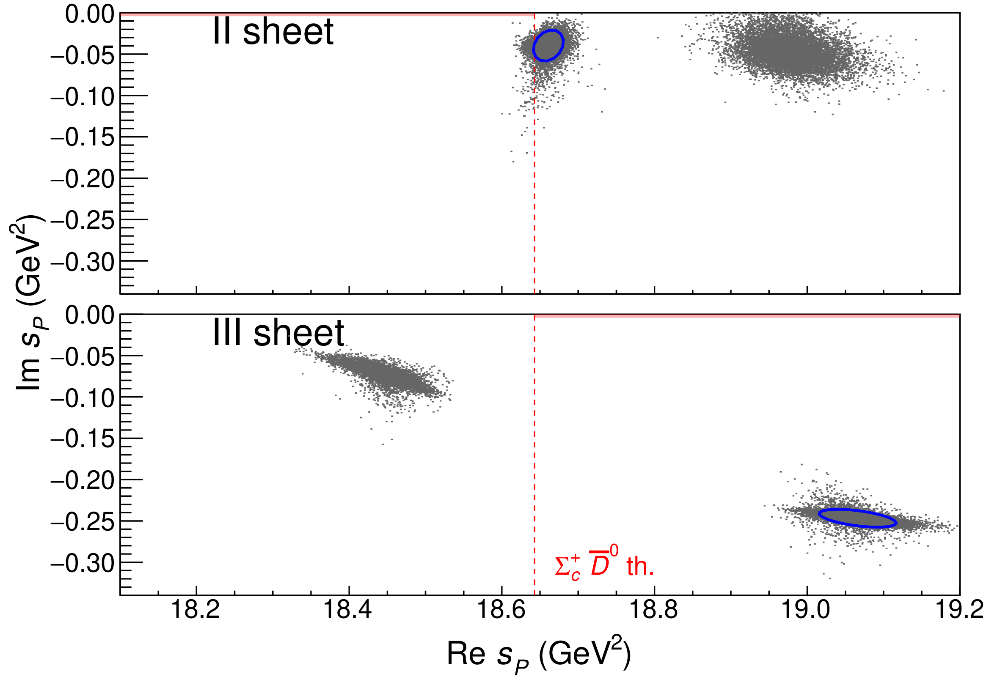 A. Pilloni – Predictive power of different theory approaches
38
[Speaker Notes: 2 slides su Zc, a Bes e a Belle
2 slide su tetraquark model: dall’hamiltoniana di Jaffe al calcolo delle masse
1 slide su molecular models, dove sono i carichi? (non in Tornqvist, si in Hanhart, vedere Braaten, citare Nefediev)
2 slides su decay channels, dove si dovrebbe vedere, e a seconda del modello, vedere qualche plot
1 slide su Y(4260), tetraquark? C’è lo strano (si vede la f0)
1 slide su Zc a cleo (anche il neutro)]
Minimal(istic) model
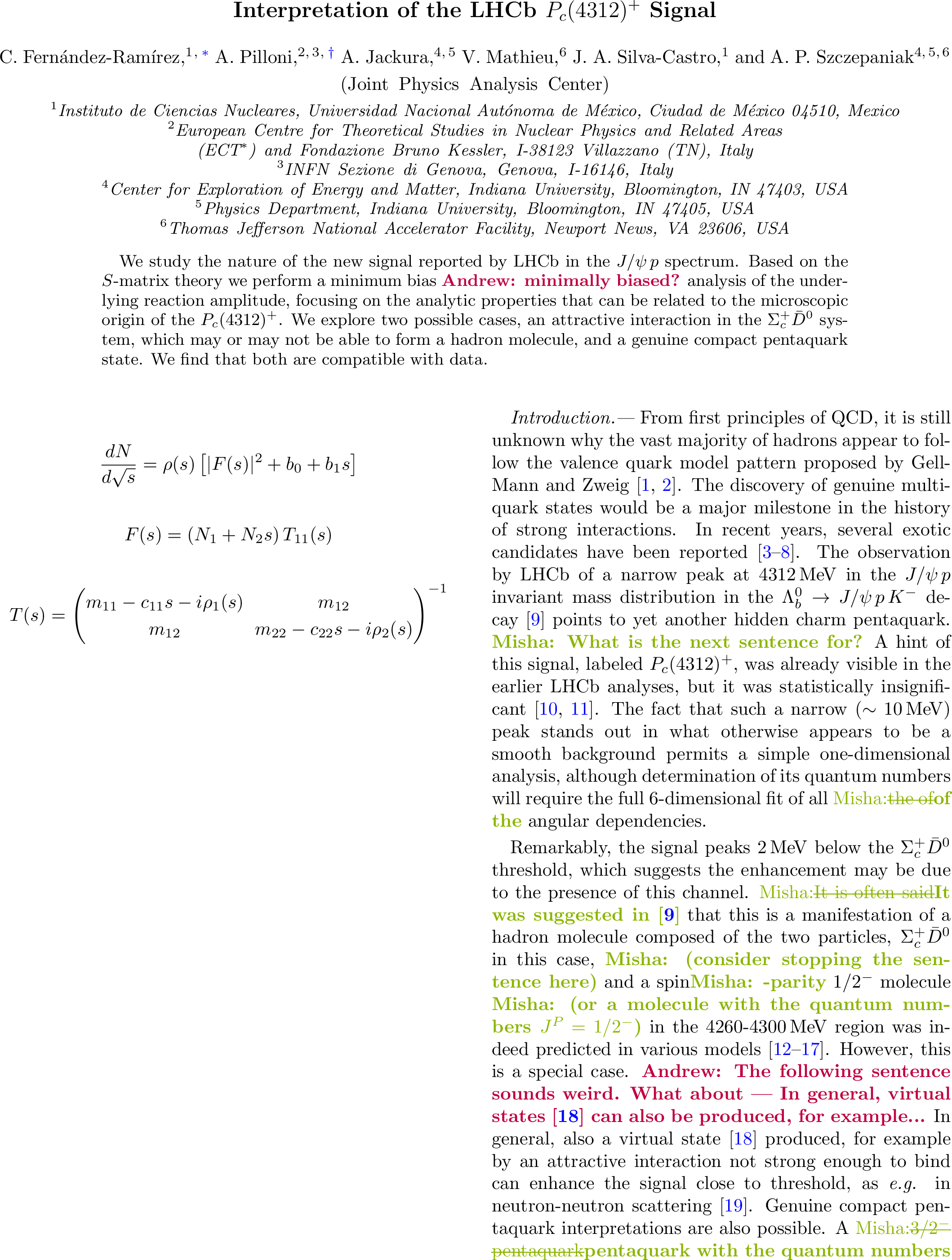 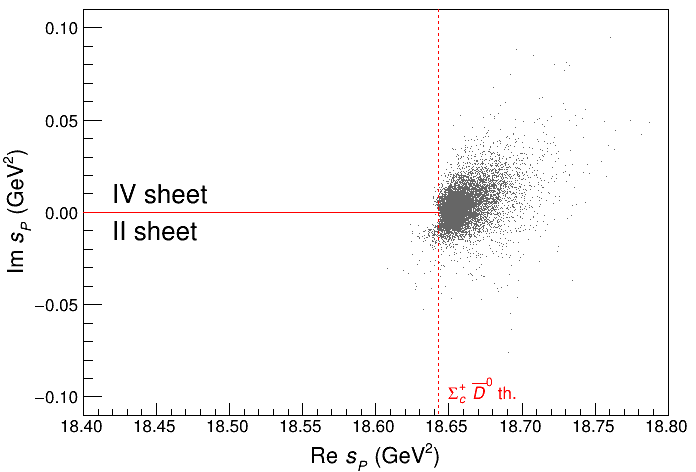 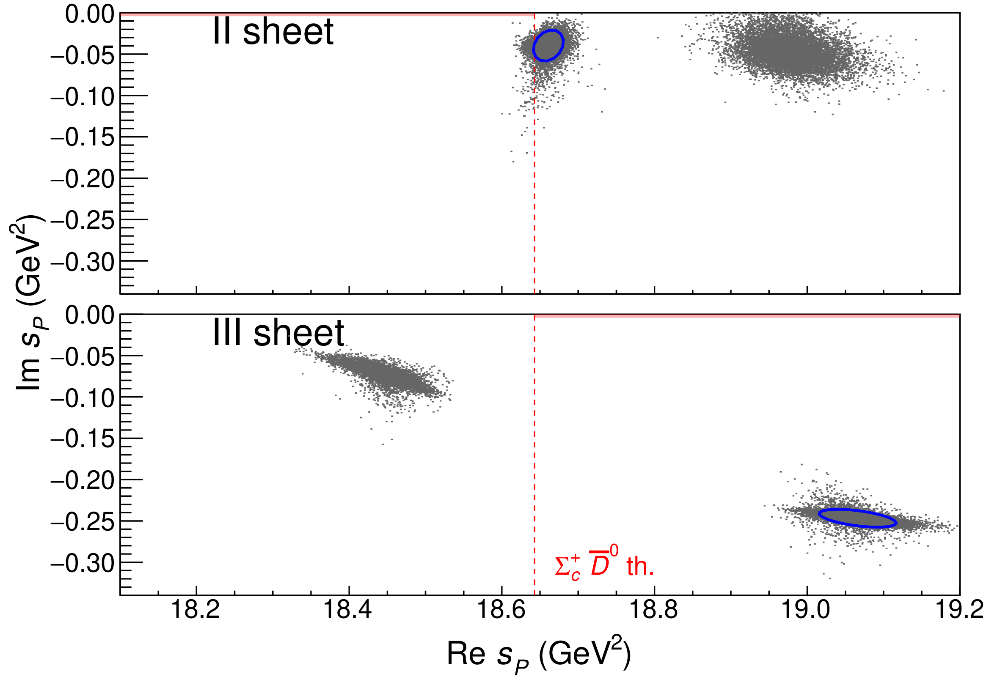 Points to a virtual state
A. Pilloni – Predictive power of different theory approaches
39
[Speaker Notes: 2 slides su Zc, a Bes e a Belle
2 slide su tetraquark model: dall’hamiltoniana di Jaffe al calcolo delle masse
1 slide su molecular models, dove sono i carichi? (non in Tornqvist, si in Hanhart, vedere Braaten, citare Nefediev)
2 slides su decay channels, dove si dovrebbe vedere, e a seconda del modello, vedere qualche plot
1 slide su Y(4260), tetraquark? C’è lo strano (si vede la f0)
1 slide su Zc a cleo (anche il neutro)]
Minimal(istic) model
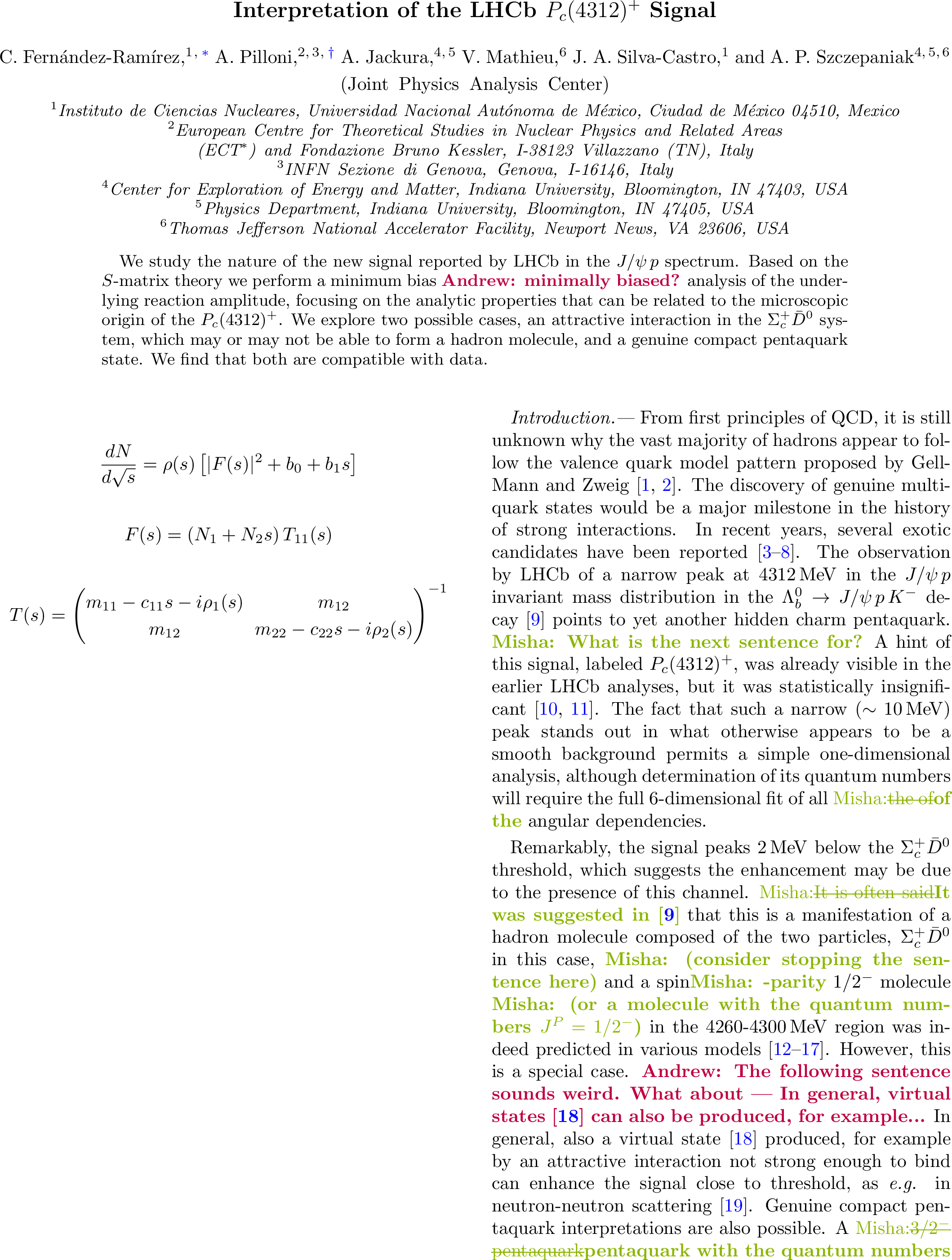 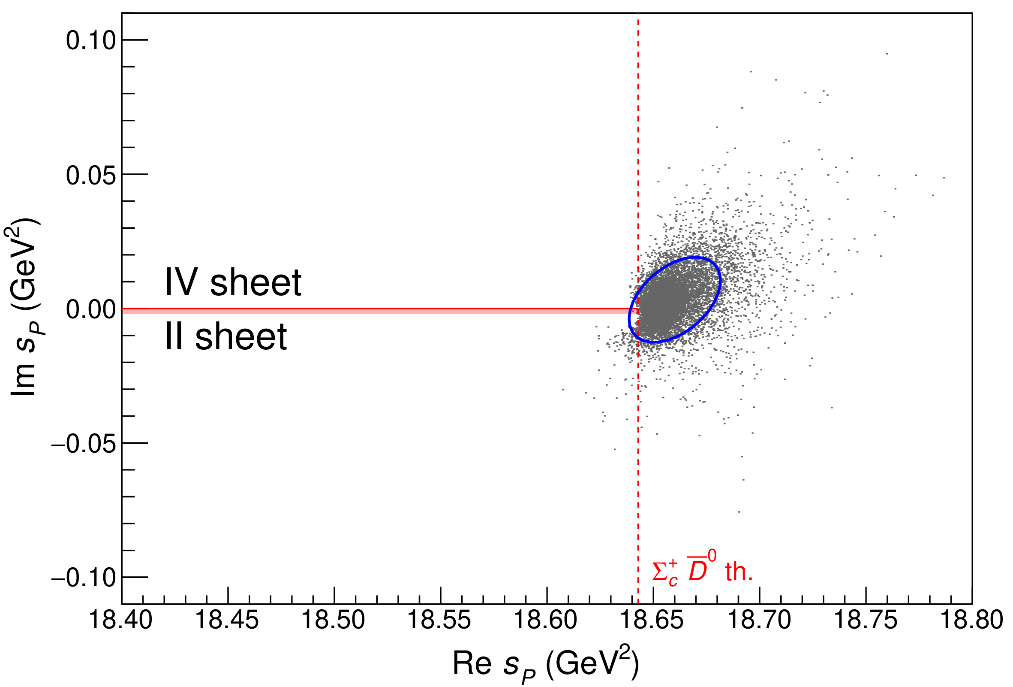 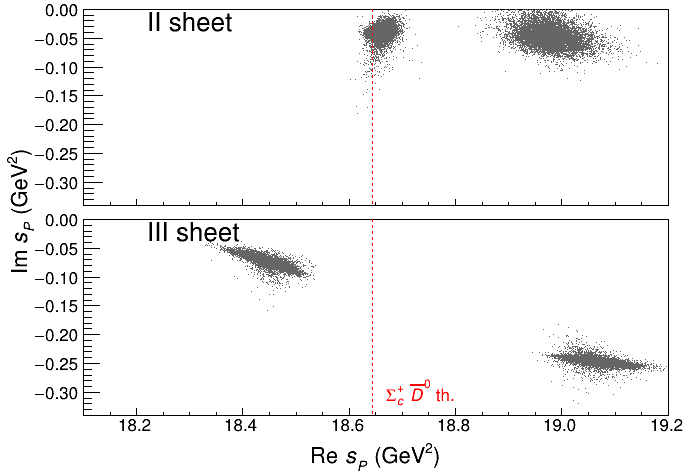 Points to a virtual state
Doesn’t point to a resonance
A. Pilloni – Predictive power of different theory approaches
40
[Speaker Notes: 2 slides su Zc, a Bes e a Belle
2 slide su tetraquark model: dall’hamiltoniana di Jaffe al calcolo delle masse
1 slide su molecular models, dove sono i carichi? (non in Tornqvist, si in Hanhart, vedere Braaten, citare Nefediev)
2 slides su decay channels, dove si dovrebbe vedere, e a seconda del modello, vedere qualche plot
1 slide su Y(4260), tetraquark? C’è lo strano (si vede la f0)
1 slide su Zc a cleo (anche il neutro)]
Minimal(istic) model
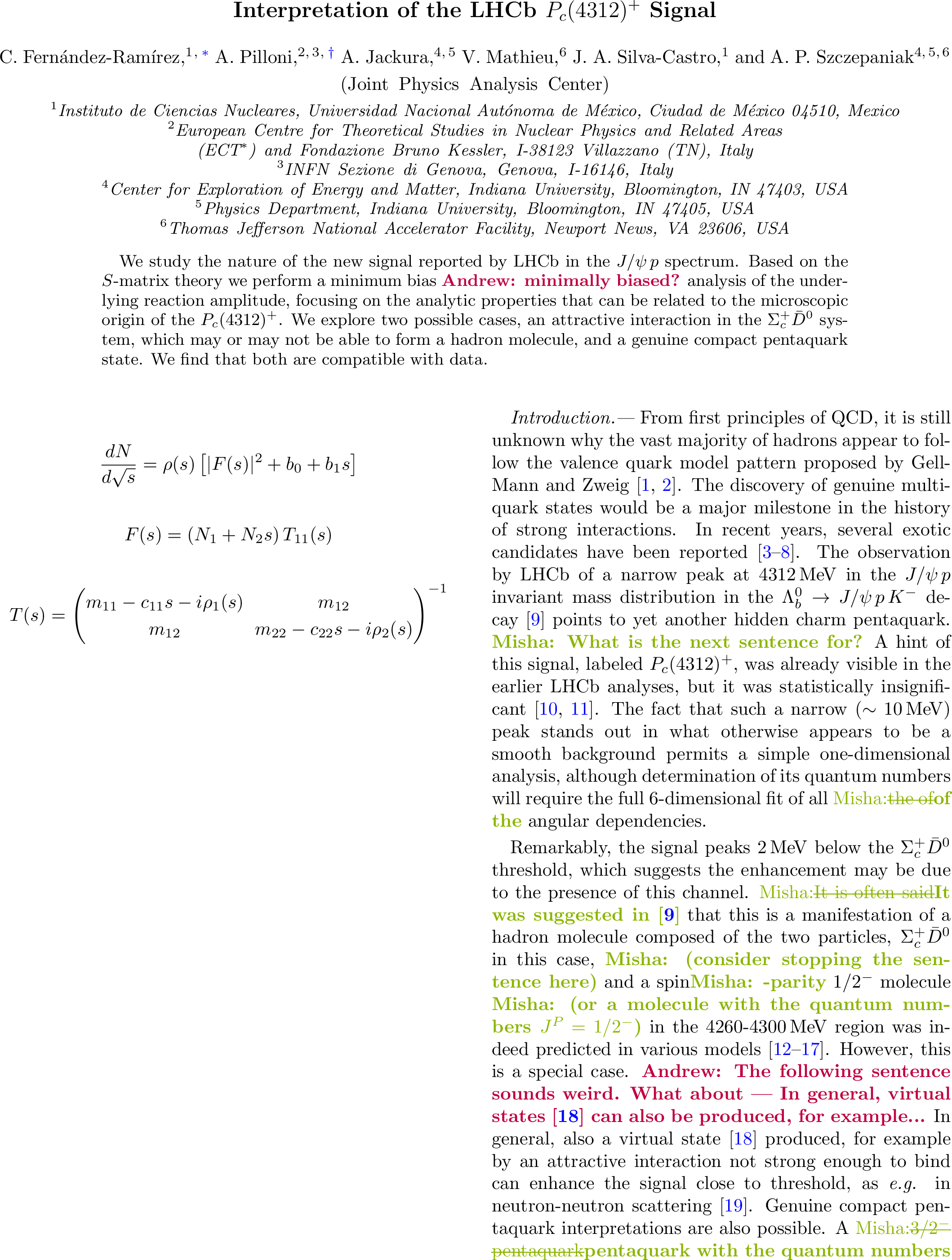 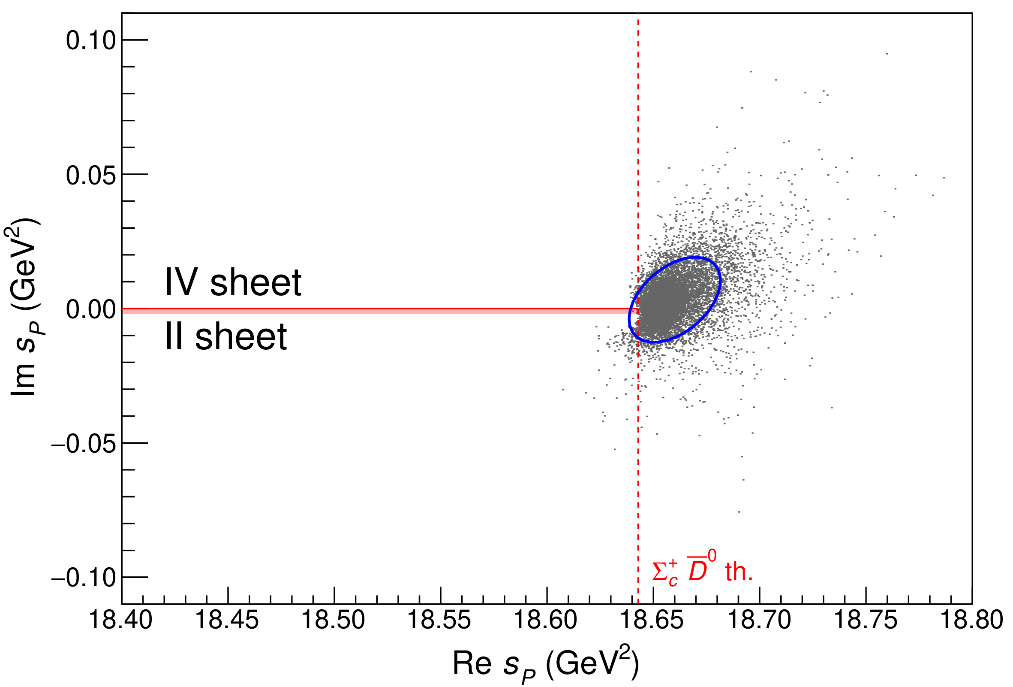 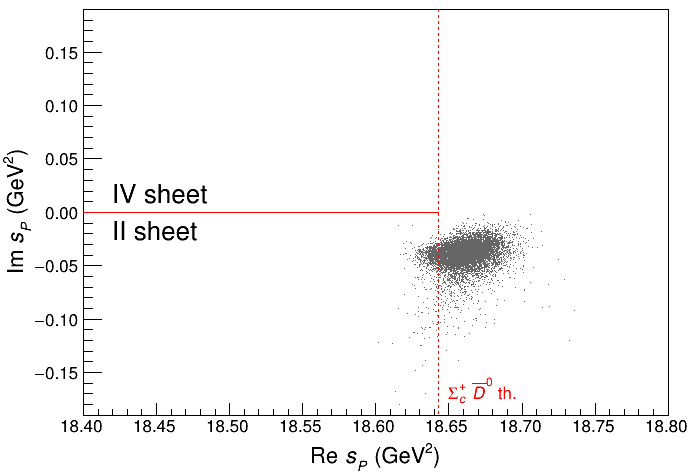 Doesn’t point to a resonance
Points to a virtual state
A. Pilloni – Predictive power of different theory approaches
41
[Speaker Notes: 2 slides su Zc, a Bes e a Belle
2 slide su tetraquark model: dall’hamiltoniana di Jaffe al calcolo delle masse
1 slide su molecular models, dove sono i carichi? (non in Tornqvist, si in Hanhart, vedere Braaten, citare Nefediev)
2 slides su decay channels, dove si dovrebbe vedere, e a seconda del modello, vedere qualche plot
1 slide su Y(4260), tetraquark? C’è lo strano (si vede la f0)
1 slide su Zc a cleo (anche il neutro)]
Karliner & Rosner, PLB752, 329
Hiller Blin, AP et al. (JPAC), PRD94, 034002
D. Winney, C. Fanelli, AP et al. (JPAC) PRD100, 034019
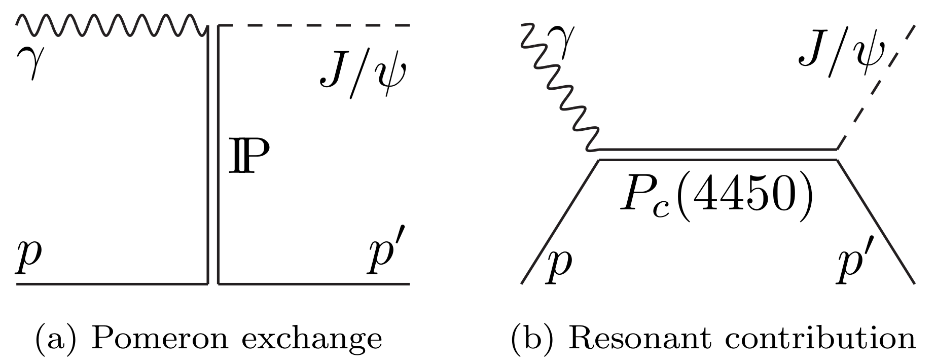 The background is describedvia an Effective Vector Pomeron
Vector meson dominance relates radiative width to hadronic one
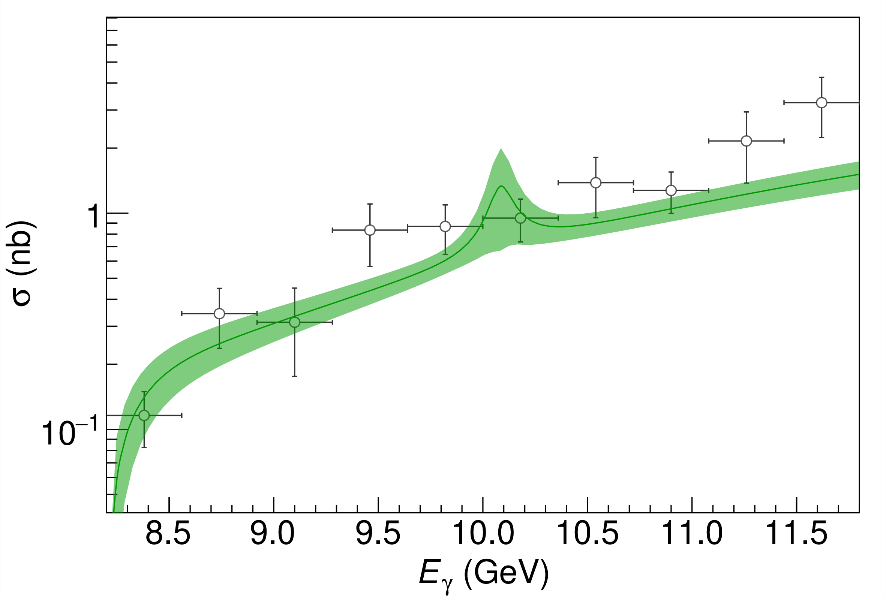 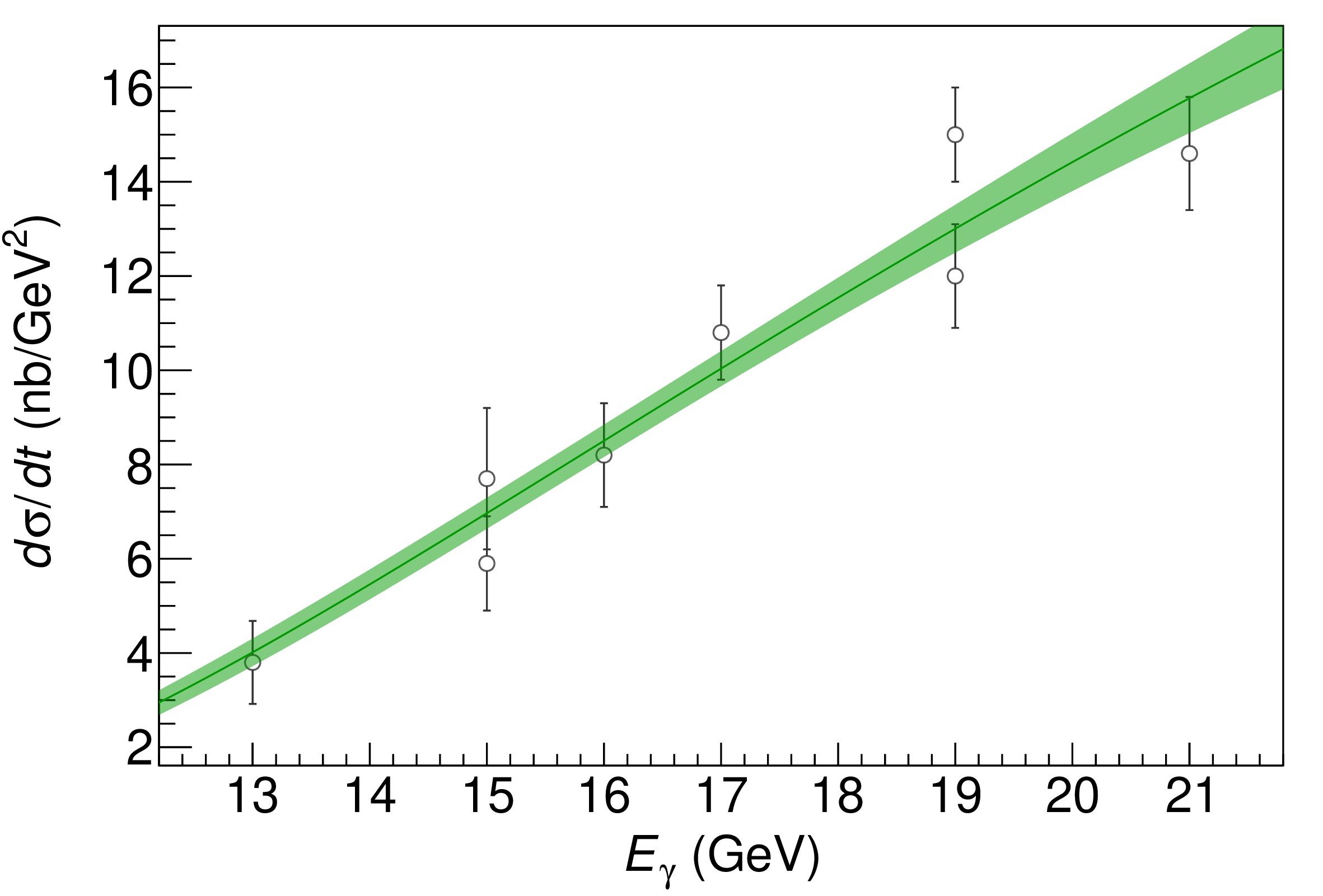 A. Pilloni – Predictive power of different theory approaches
42
[Speaker Notes: Controlla la parte su Regge]
Polarization observables
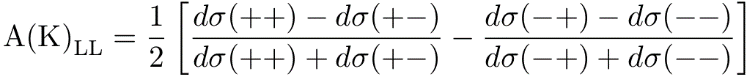 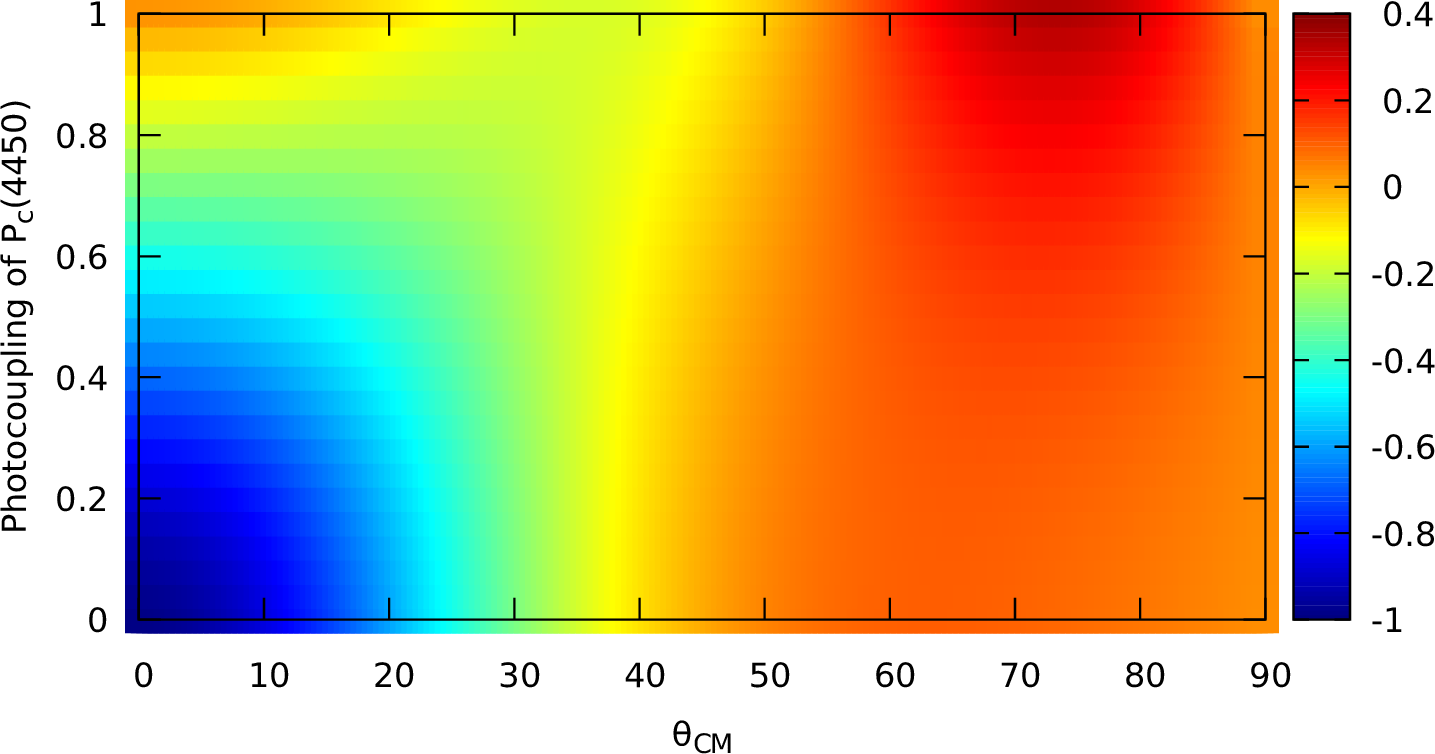 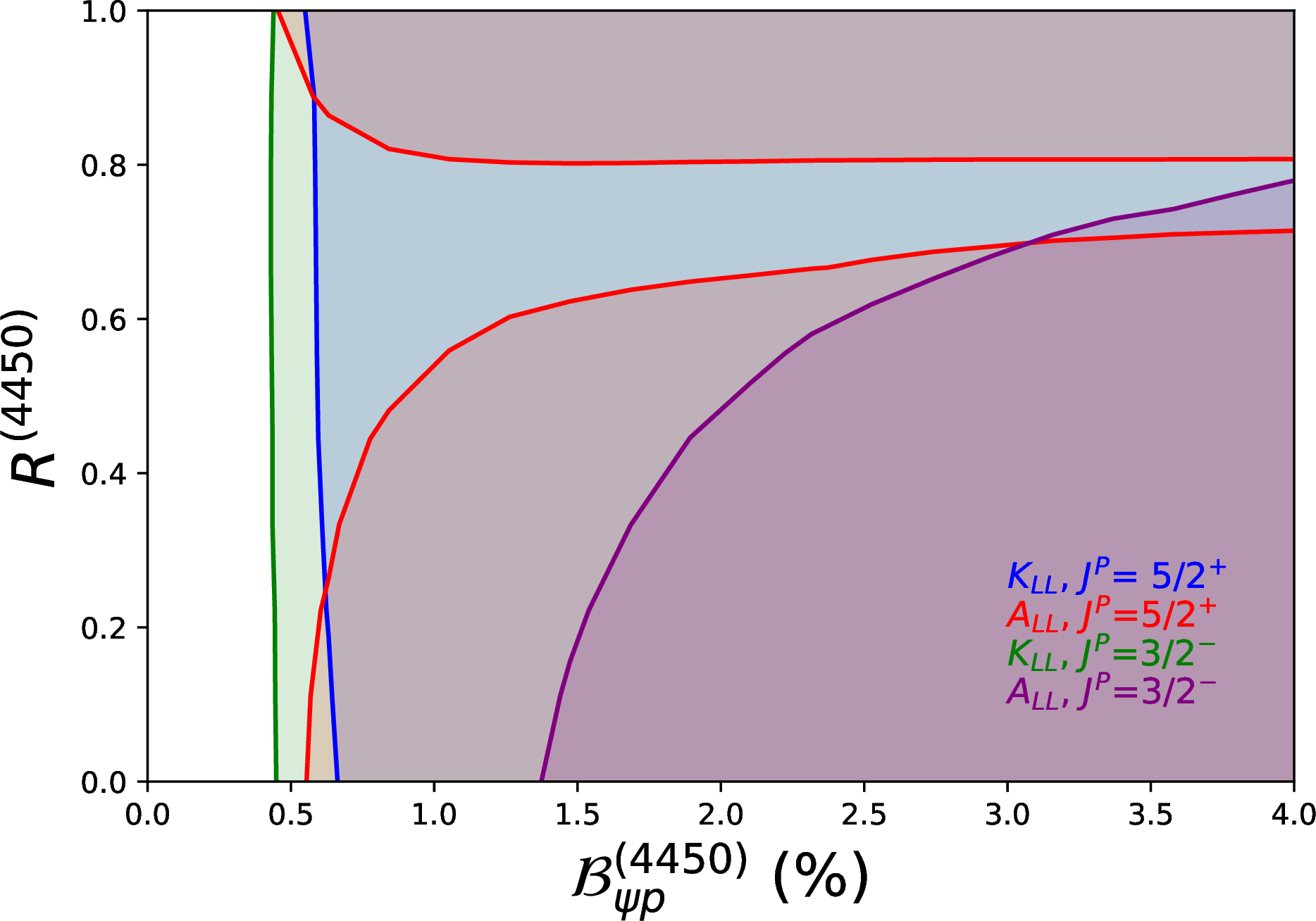 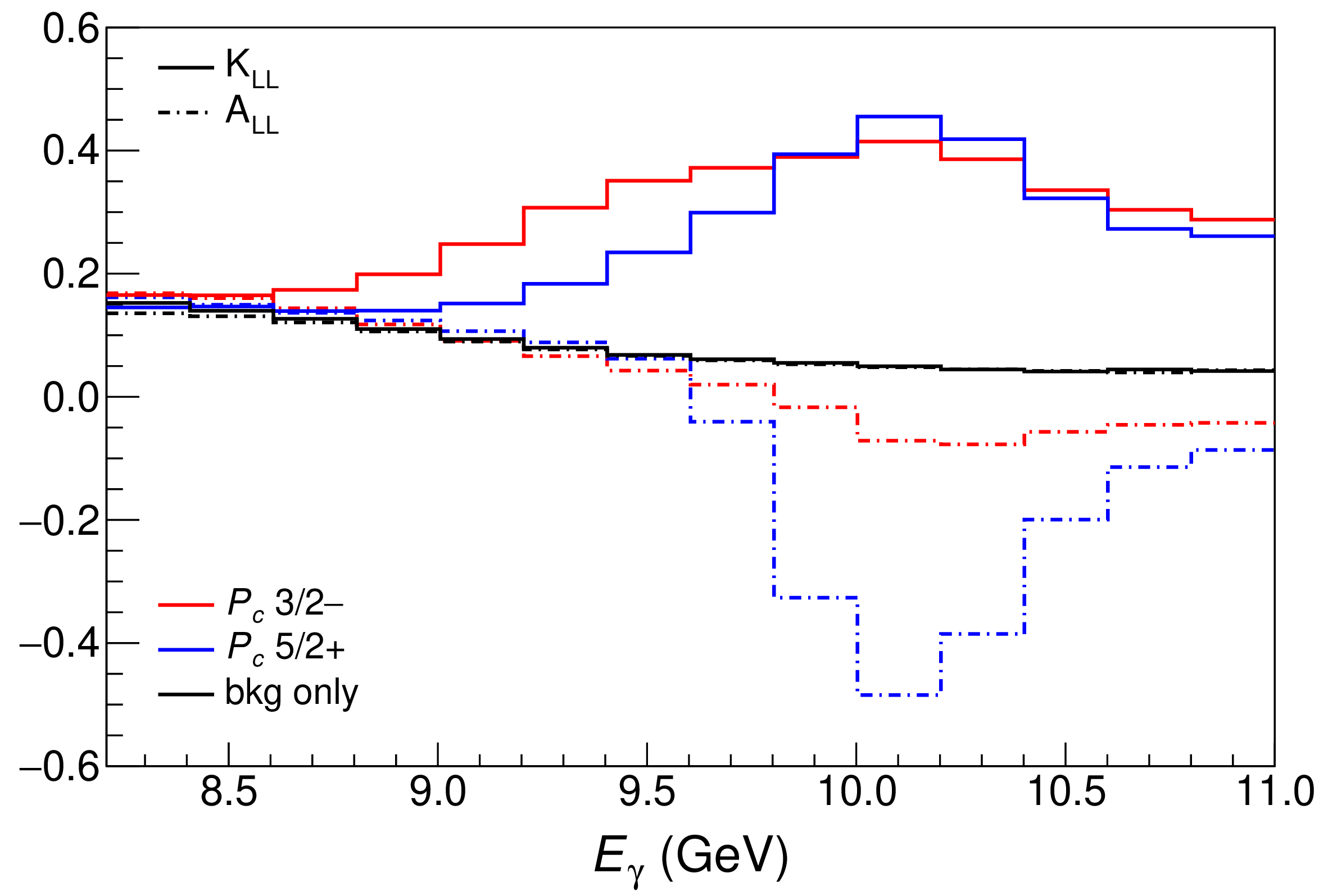 (in SBS acceptance)
A. Pilloni – Heavy quark Spectroscopy
43
[Speaker Notes: Controlla la parte su Regge]
Conclusions & prospects
The study of heavy-heavy quark sector is a challenging task
Experiments are very prolific! Constant feedback on predictions
Study of spectra and decay patterns will improve our understanding,new data expected by, BESIII, LHCb, Belle II
Complementary models are useful to describe the XYZ sector
A more refined study of amplitudes provides a complimentary tool to give insights on the nature of some of the states
Thank you
A. Pilloni – Predictive power of different theory approaches
44
[Speaker Notes: 2 slides su Zc, a Bes e a Belle
2 slide su tetraquark model: dall’hamiltoniana di Jaffe al calcolo delle masse
1 slide su molecular models, dove sono i carichi? (non in Tornqvist, si in Hanhart, vedere Braaten, citare Nefediev)
2 slides su decay channels, dove si dovrebbe vedere, e a seconda del modello, vedere qualche plot
1 slide su Y(4260), tetraquark? C’è lo strano (si vede la f0)
1 slide su Zc a cleo (anche il neutro)]
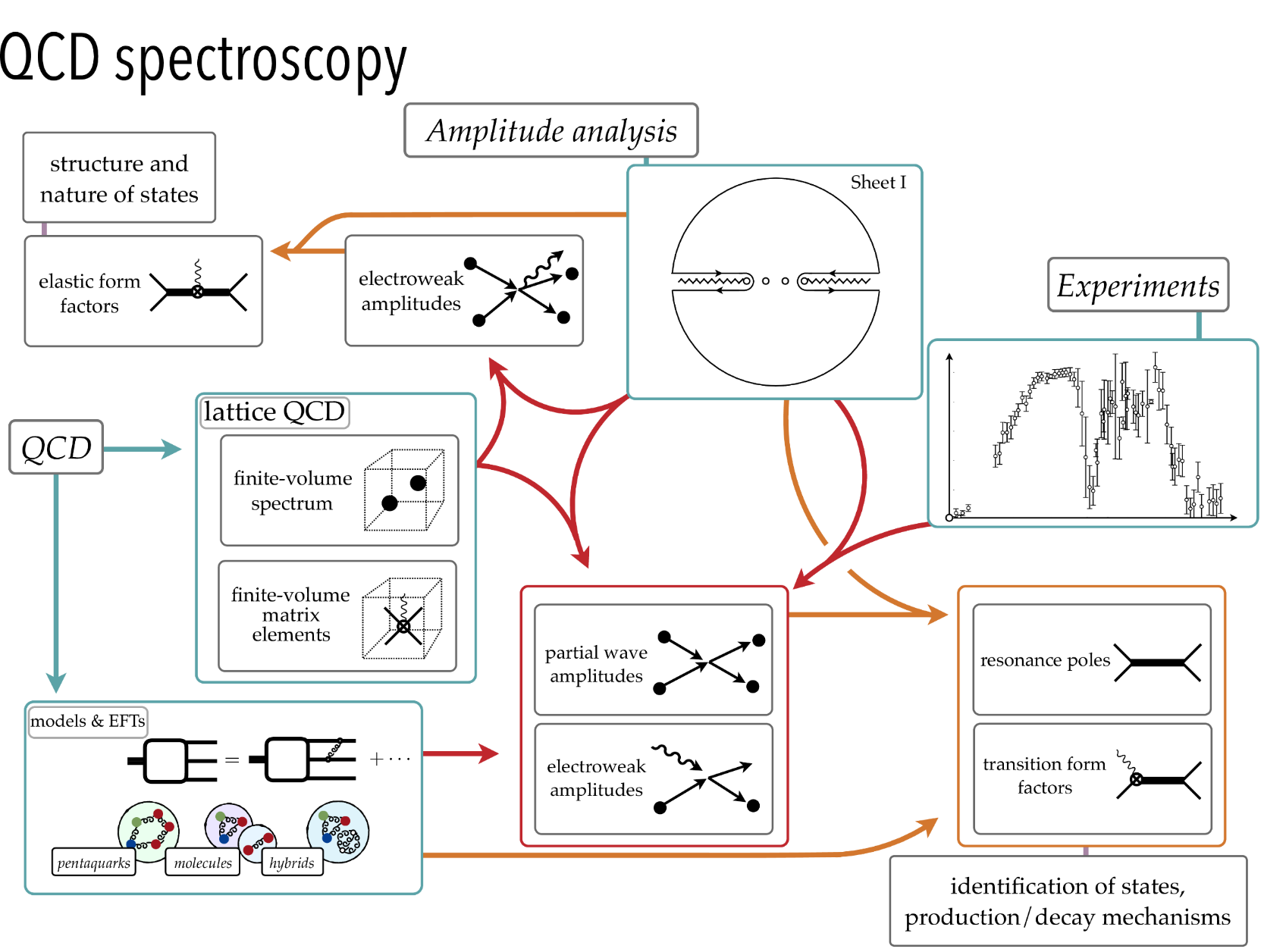 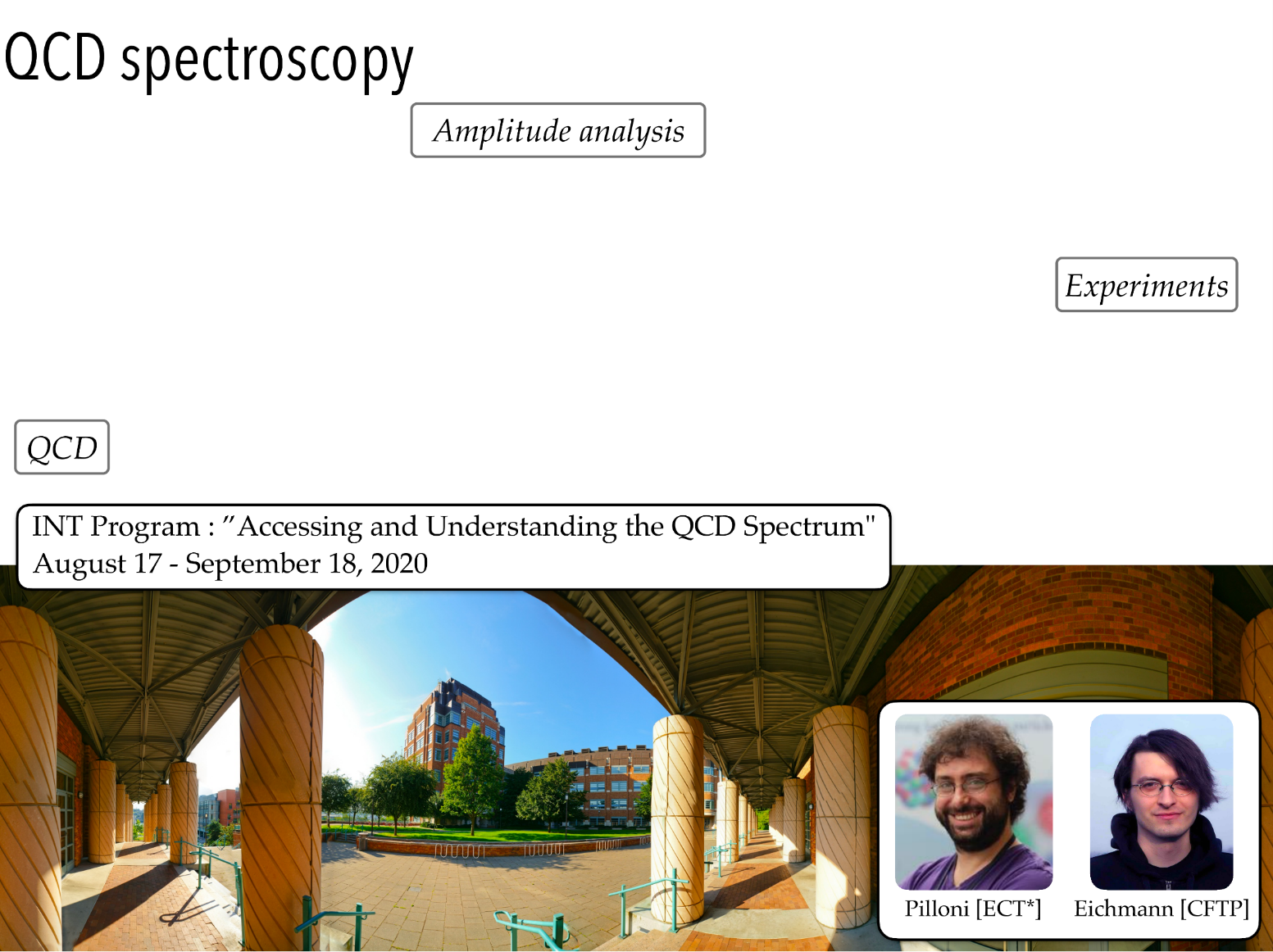 INT Program : «Accessing and Understanding the QCD spectrum» August 17-September 18, 2020
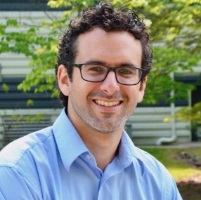 Briceno [ODU]
45
[Speaker Notes: 2 slides su Zc, a Bes e a Belle
2 slide su tetraquark model: dall’hamiltoniana di Jaffe al calcolo delle masse
1 slide su molecular models, dove sono i carichi? (non in Tornqvist, si in Hanhart, vedere Braaten, citare Nefediev)
2 slides su decay channels, dove si dovrebbe vedere, e a seconda del modello, vedere qualche plot
1 slide su Y(4260), tetraquark? C’è lo strano (si vede la f0)
1 slide su Zc a cleo (anche il neutro)]
Backup
Diquarks
Attraction and repulsion in 1-gluon exchange approximation is given by
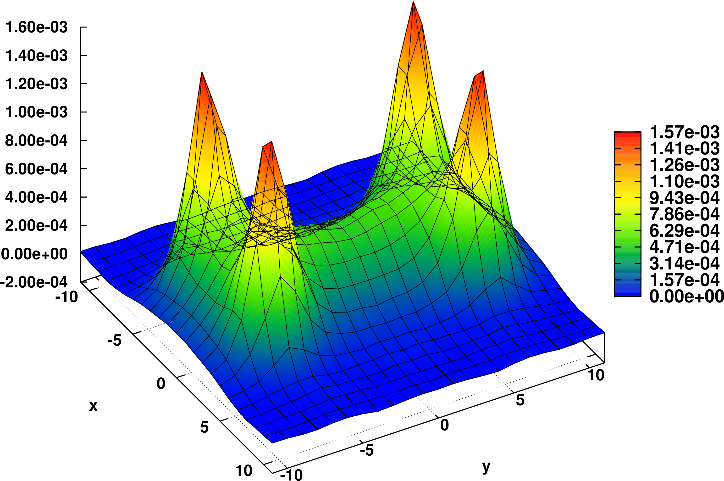 H-shape with a 4 quark system
Cardoso, Cardoso, Bicudo,PRD84, 054508
A. Pilloni – Predictive power of different theory approaches
Maiani, Polosa, Riquer PLB 778, 247
A. Pilloni – Predictive power of different theory approaches
48
[Speaker Notes: 2 slides su Zc, a Bes e a Belle
2 slide su tetraquark model: dall’hamiltoniana di Jaffe al calcolo delle masse
1 slide su molecular models, dove sono i carichi? (non in Tornqvist, si in Hanhart, vedere Braaten, citare Nefediev)
2 slides su decay channels, dove si dovrebbe vedere, e a seconda del modello, vedere qualche plot
1 slide su Y(4260), tetraquark? C’è lo strano (si vede la f0)
1 slide su Zc a cleo (anche il neutro)]
Maiani, Polosa, Riquer PLB 778, 247
A. Pilloni – Predictive power of different theory approaches
49
[Speaker Notes: 2 slides su Zc, a Bes e a Belle
2 slide su tetraquark model: dall’hamiltoniana di Jaffe al calcolo delle masse
1 slide su molecular models, dove sono i carichi? (non in Tornqvist, si in Hanhart, vedere Braaten, citare Nefediev)
2 slides su decay channels, dove si dovrebbe vedere, e a seconda del modello, vedere qualche plot
1 slide su Y(4260), tetraquark? C’è lo strano (si vede la f0)
1 slide su Zc a cleo (anche il neutro)]
Maiani, Polosa, Riquer PLB 778, 247
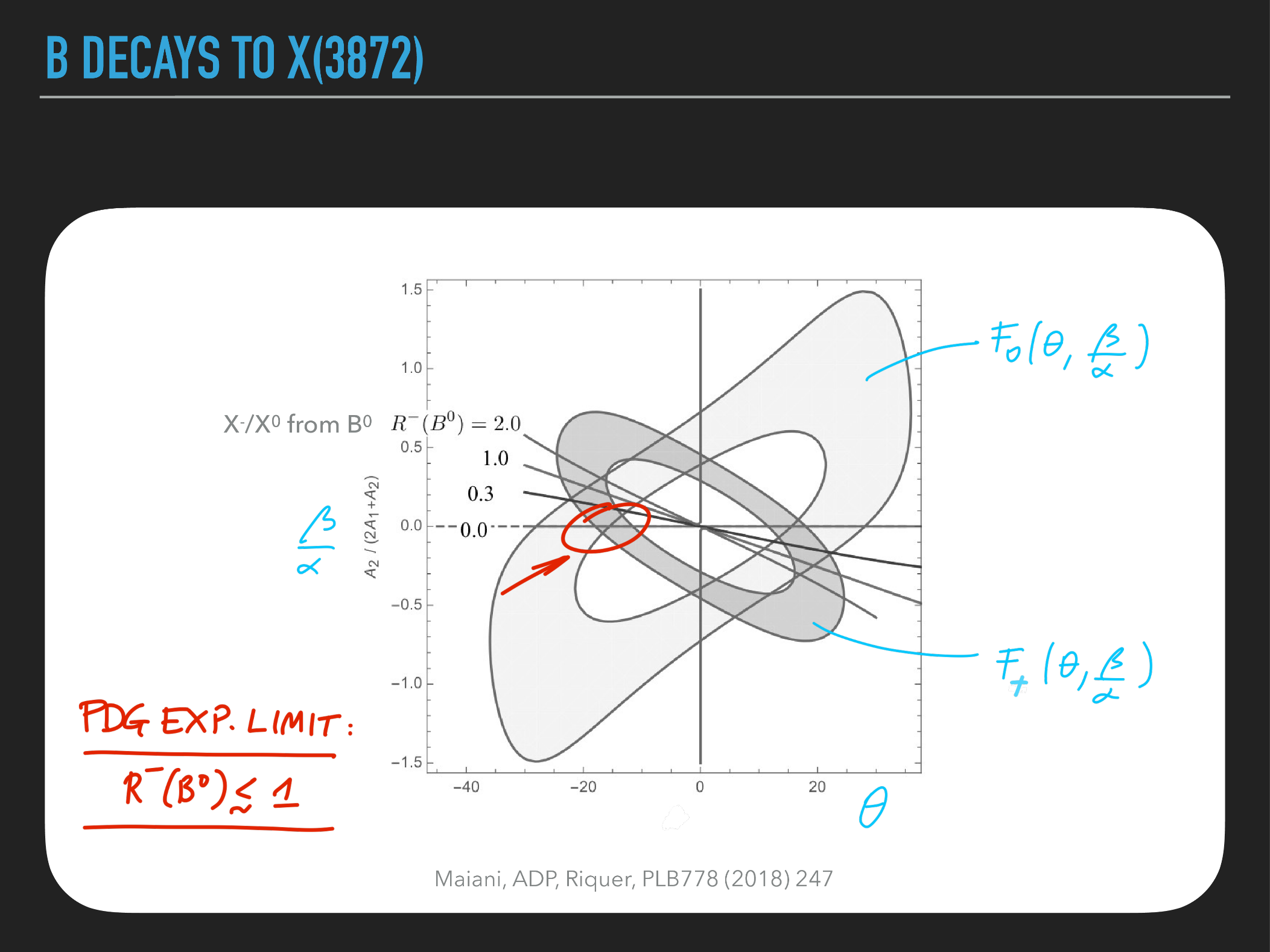 (Slide by A. Polosa)
A. Pilloni – Predictive power of different theory approaches
50
[Speaker Notes: 2 slides su Zc, a Bes e a Belle
2 slide su tetraquark model: dall’hamiltoniana di Jaffe al calcolo delle masse
1 slide su molecular models, dove sono i carichi? (non in Tornqvist, si in Hanhart, vedere Braaten, citare Nefediev)
2 slides su decay channels, dove si dovrebbe vedere, e a seconda del modello, vedere qualche plot
1 slide su Y(4260), tetraquark? C’è lo strano (si vede la f0)
1 slide su Zc a cleo (anche il neutro)]
Quarkonium orthodoxy
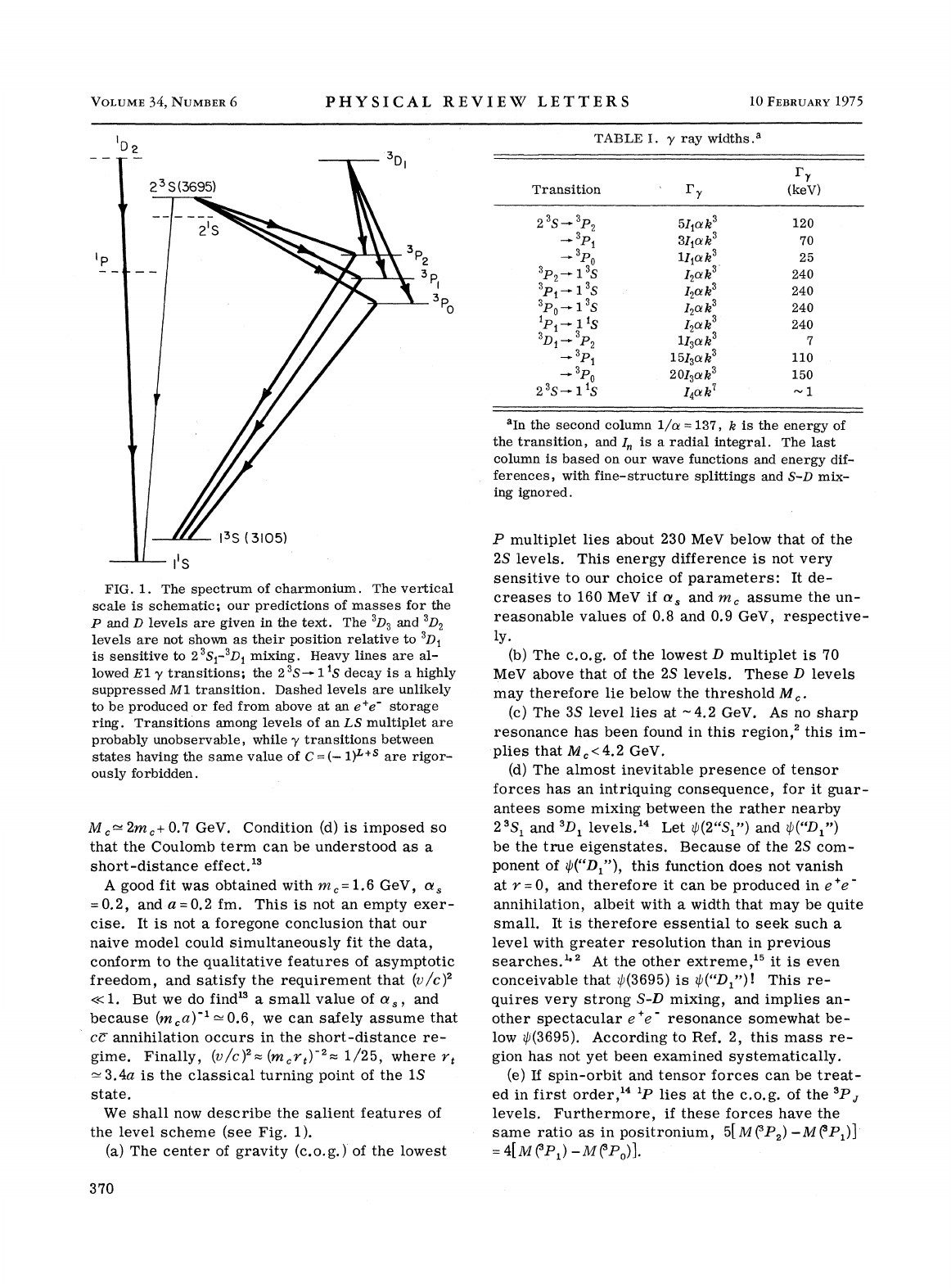 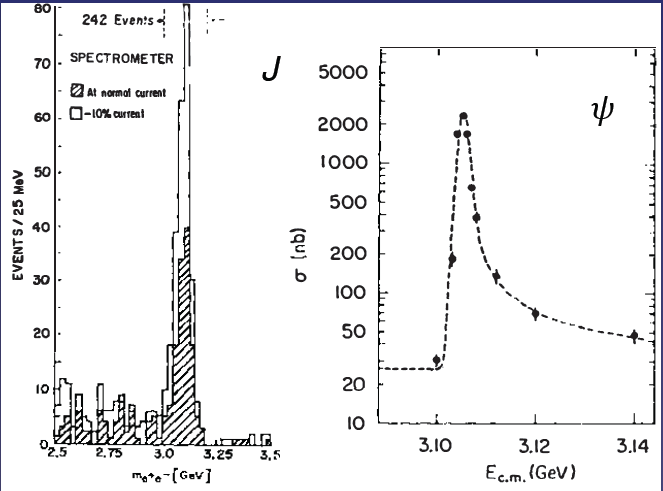 (Cornell potential)
Solve NR Schrödinger eq. → spectrum
Effective theories
(HQET, NRQCD, pNRQCD...)
Integrate out heavy DOF
↓ 
(spectrum), decay & production rates
Heavy quark spin flip suppressed by quark mass,approximate heavy quark spin symmetry (HQSS)
A. Pilloni – Predictive power of different theory approaches
51
[Speaker Notes: 2 slides su Zc, a Bes e a Belle
2 slide su tetraquark model: dall’hamiltoniana di Jaffe al calcolo delle masse
1 slide su molecular models, dove sono i carichi? (non in Tornqvist, si in Hanhart, vedere Braaten, citare Nefediev)
2 slides su decay channels, dove si dovrebbe vedere, e a seconda del modello, vedere qualche plot
1 slide su Y(4260), tetraquark? C’è lo strano (si vede la f0)
1 slide su Zc a cleo (anche il neutro)]
Multiscale system
Full QCD
NRQCD
pNRQCD
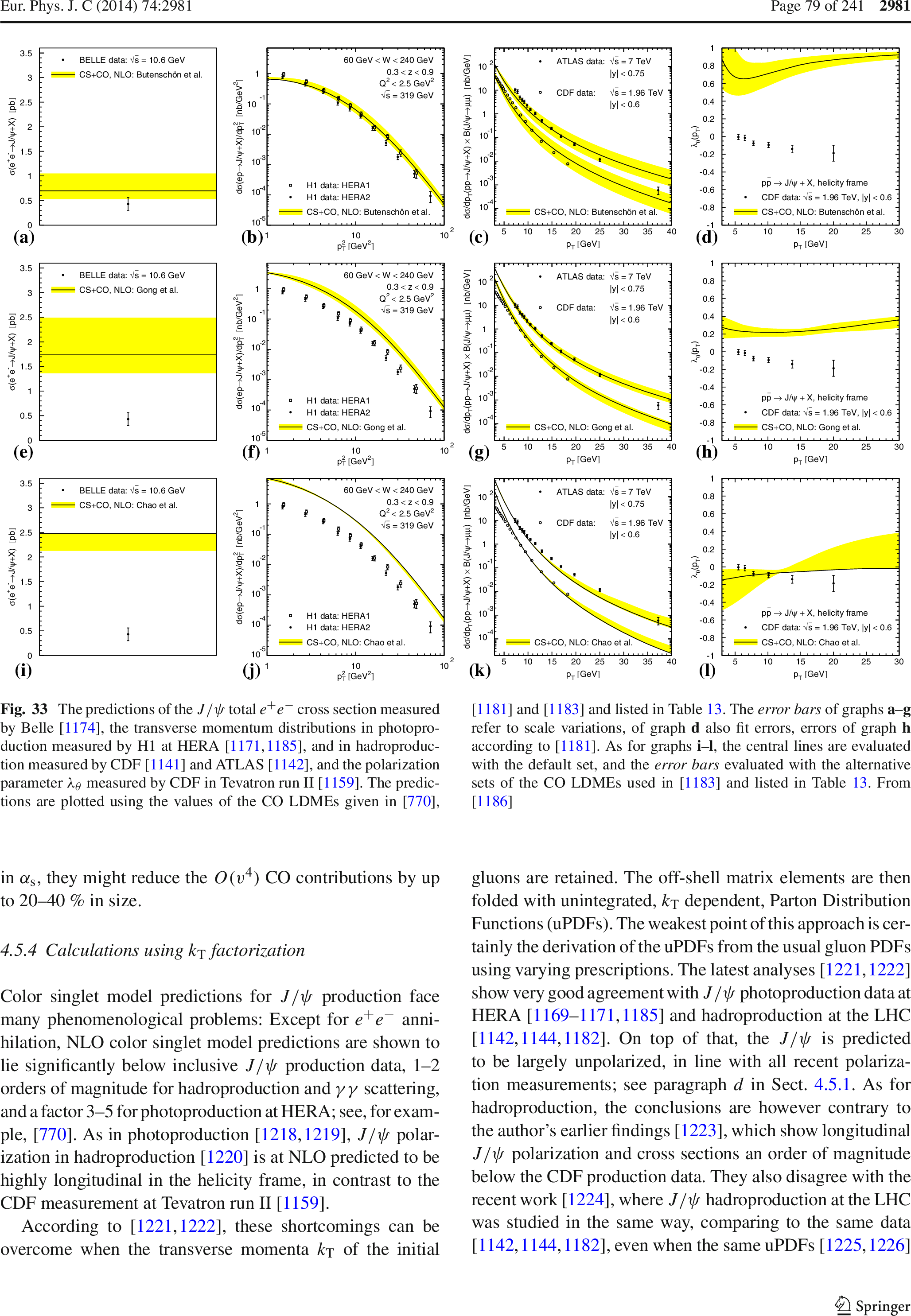 Factorization (to be proved)of universal LDMEs
Good description of many production channels,some known puzzles (polarizations)
A. Pilloni – Predictive power of different theory approaches
52
[Speaker Notes: 2 slides su Zc, a Bes e a Belle
2 slide su tetraquark model: dall’hamiltoniana di Jaffe al calcolo delle masse
1 slide su molecular models, dove sono i carichi? (non in Tornqvist, si in Hanhart, vedere Braaten, citare Nefediev)
2 slides su decay channels, dove si dovrebbe vedere, e a seconda del modello, vedere qualche plot
1 slide su Y(4260), tetraquark? C’è lo strano (si vede la f0)
1 slide su Zc a cleo (anche il neutro)]
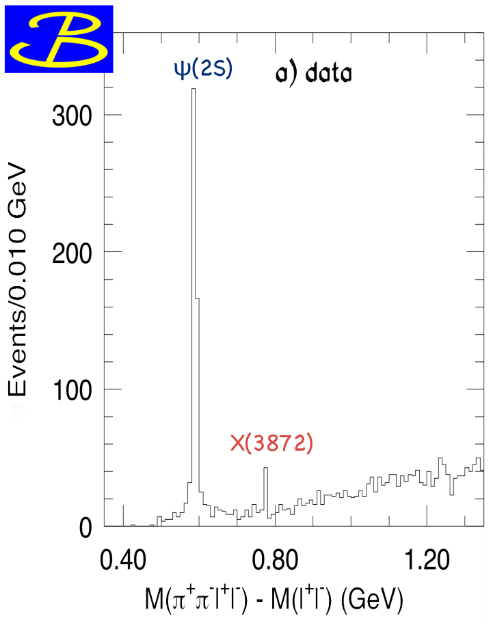 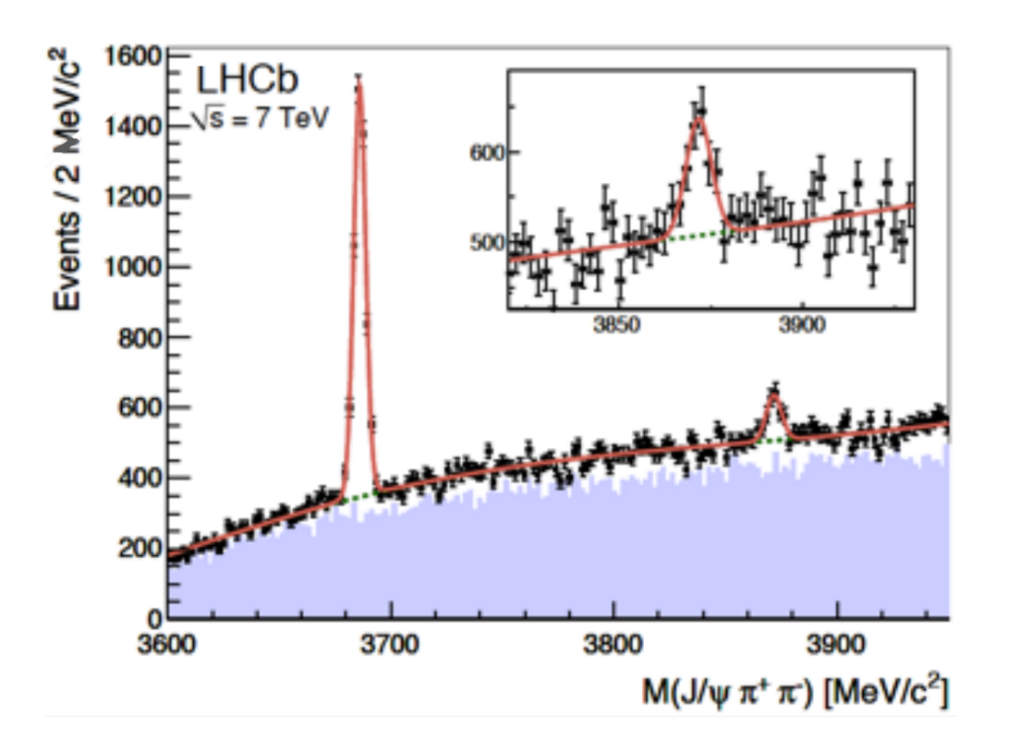 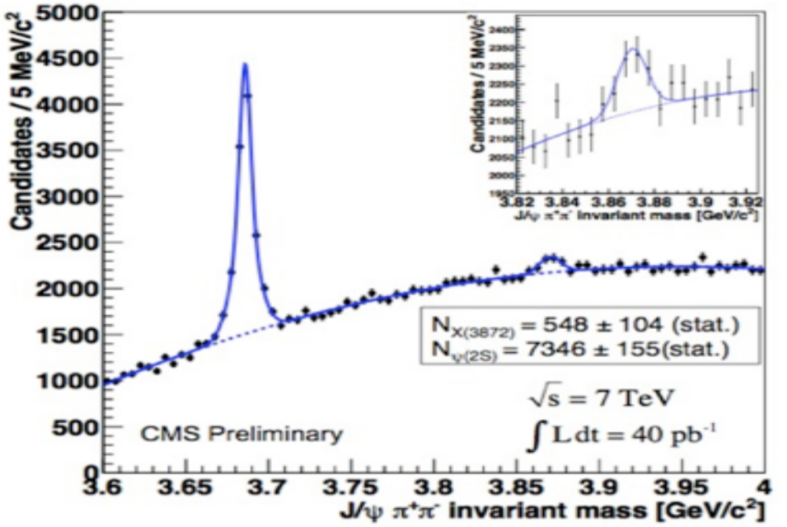 A. Pilloni – Predictive power of different theory approaches
53
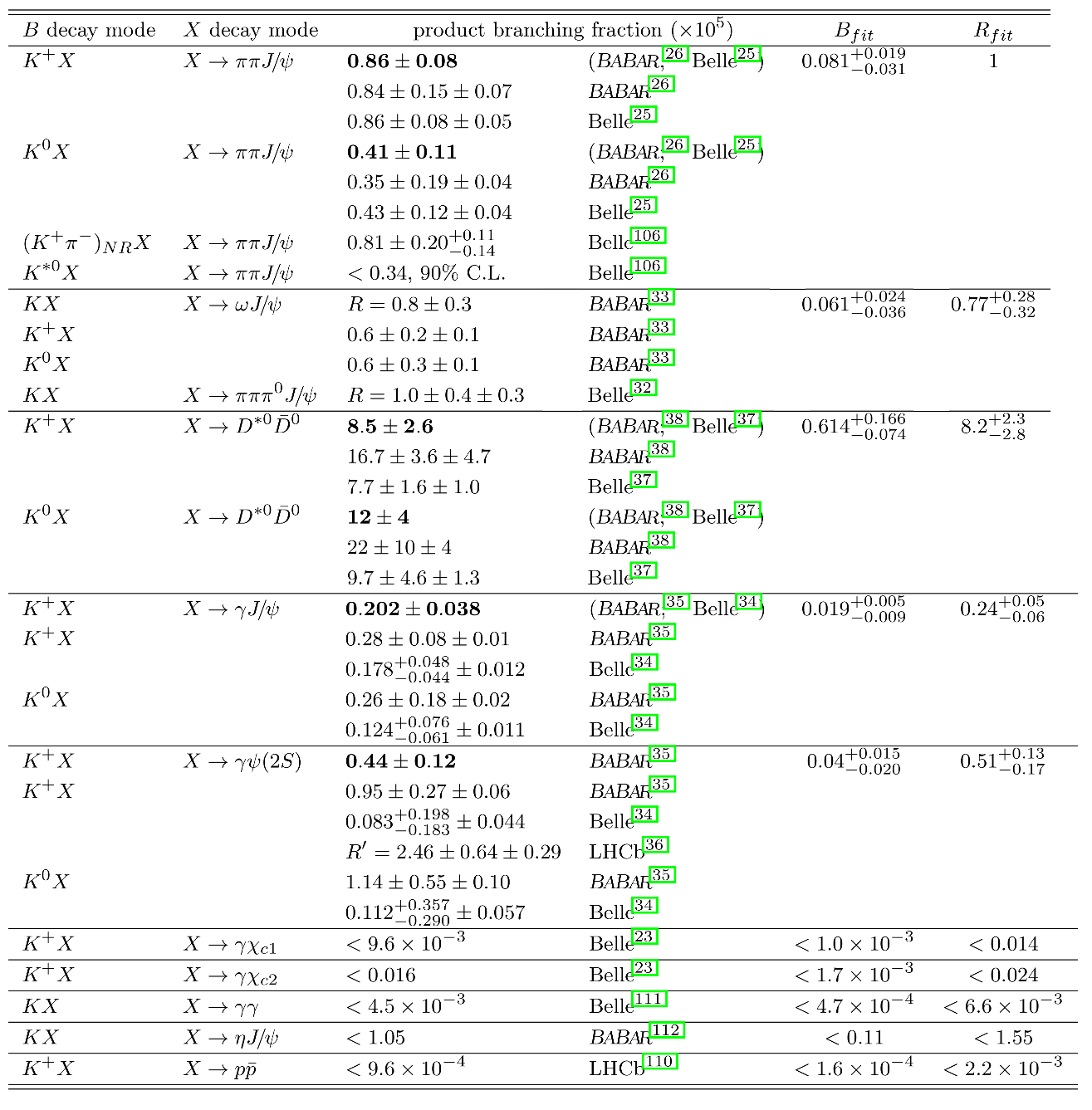 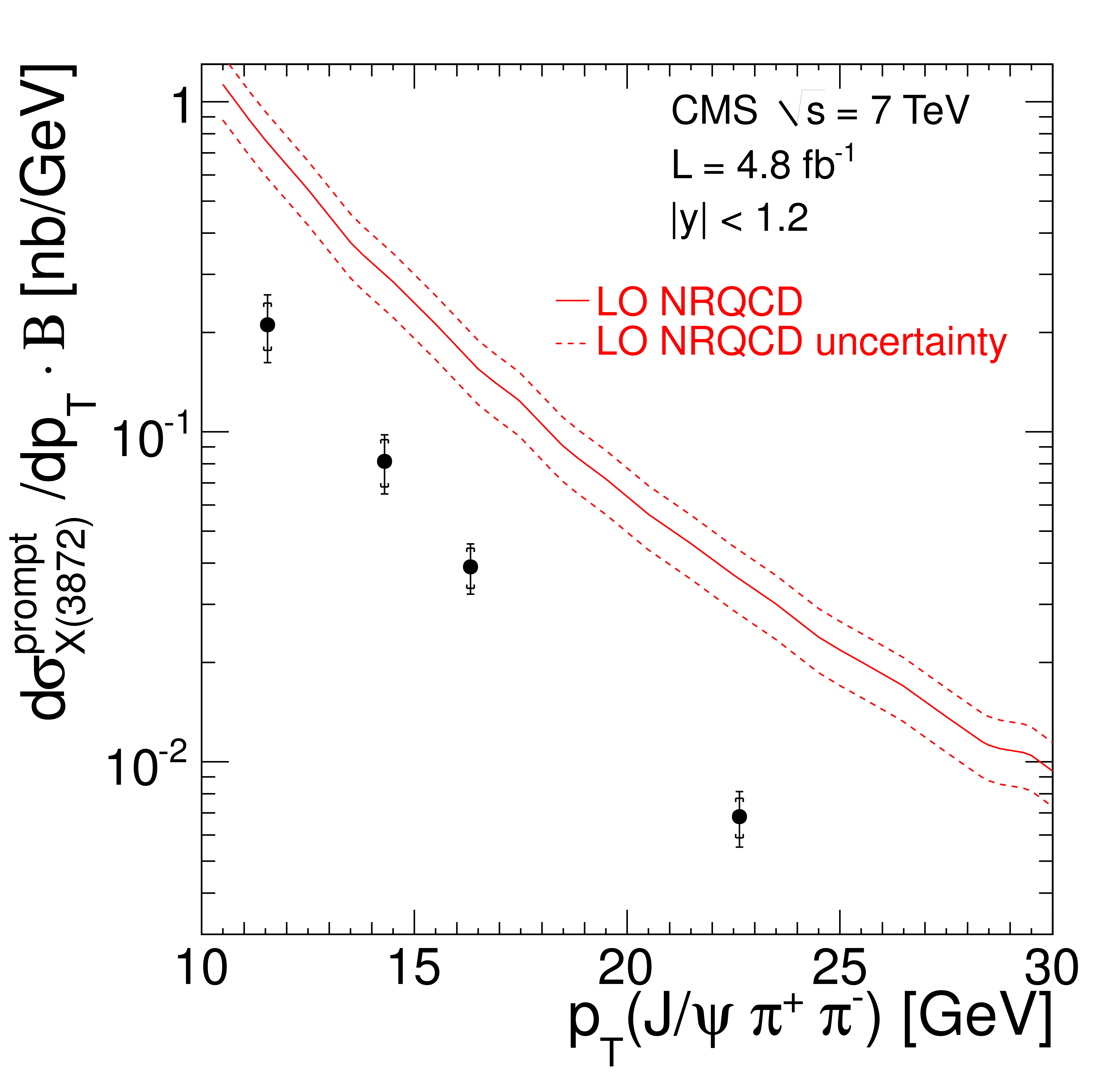 A. Pilloni – Predictive power of different theory approaches
54
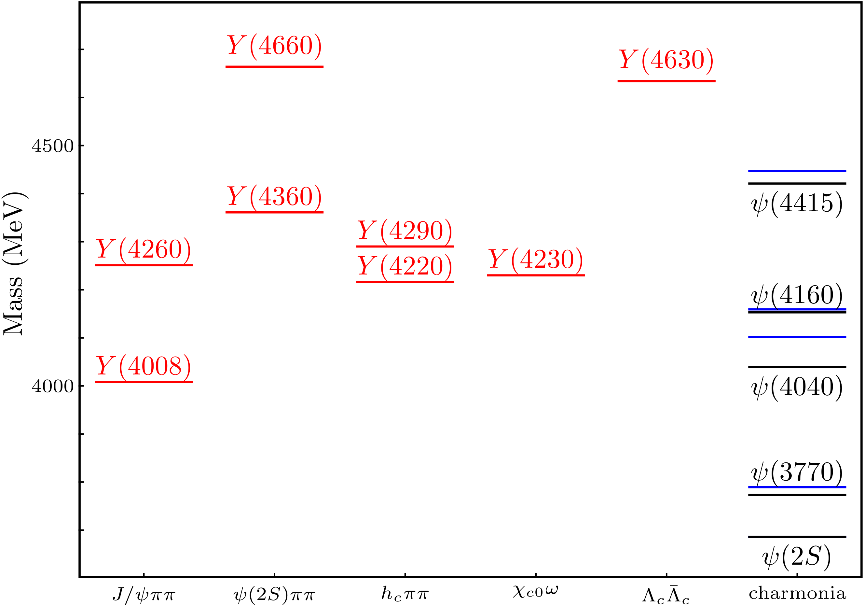 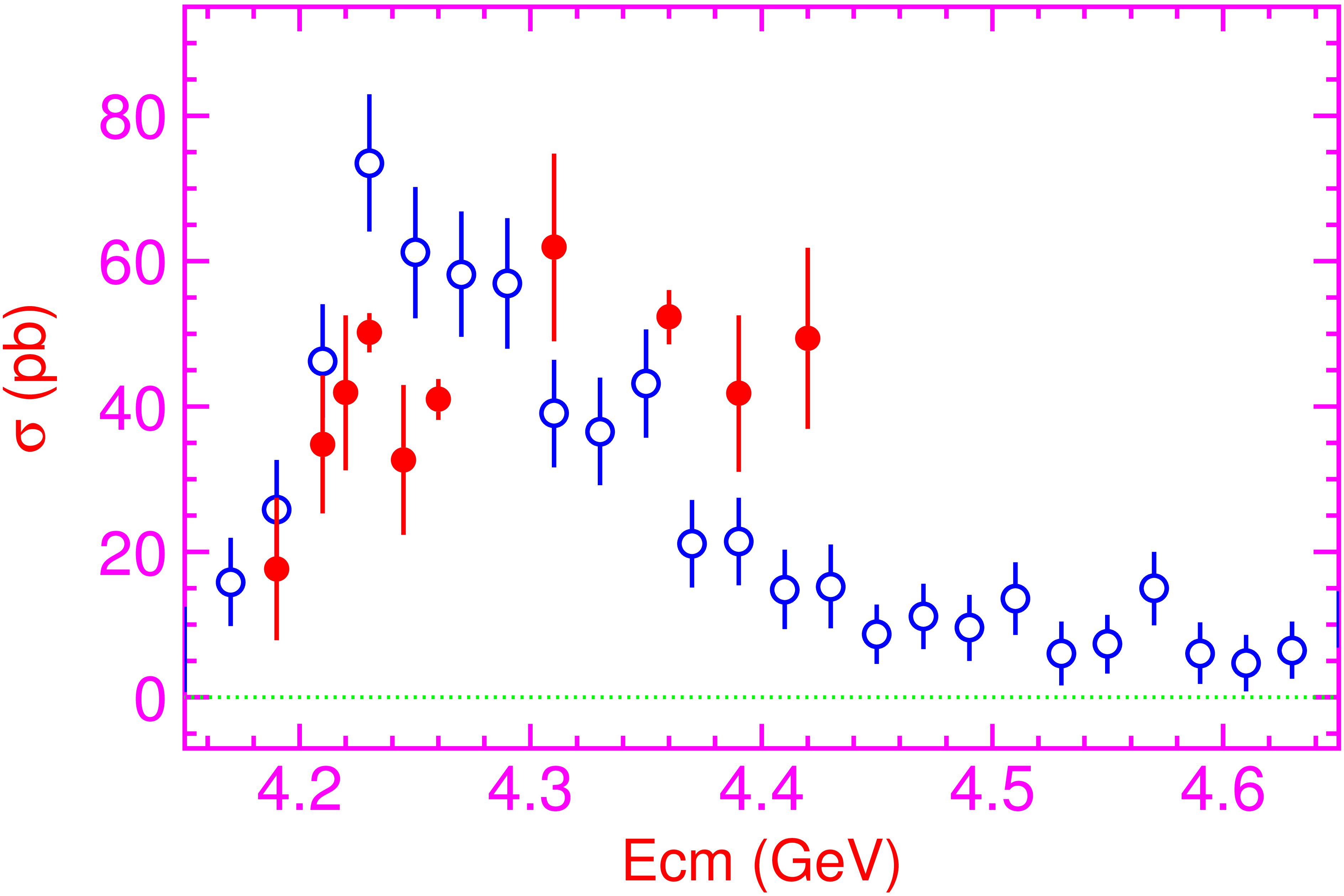 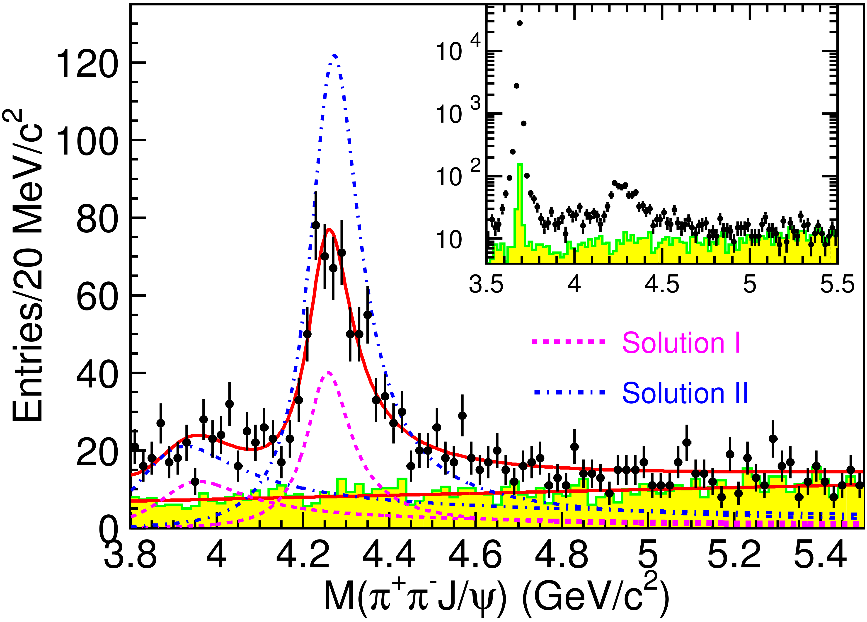 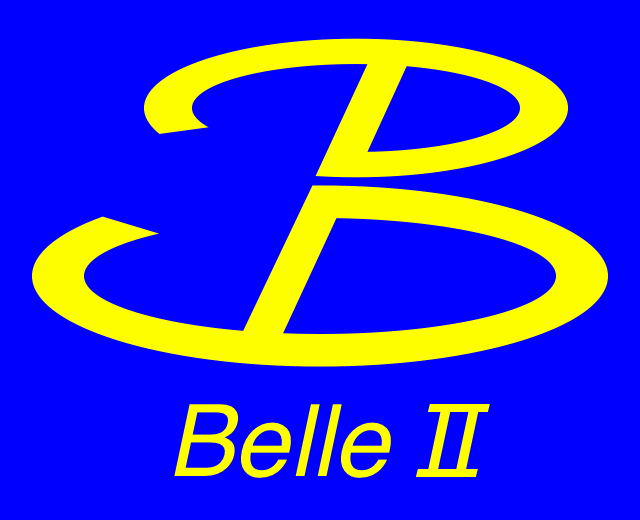 A. Pilloni – Predictive power of different theory approaches
55
[Speaker Notes: Y(4260), M=4263 +- 5, Gamma = 95+-14
D_1(2420)^0, M=2421.3 ±0.6, Gamma =27.1 ±2.7
D_1(2420)^+-, M=2423.4 ±3.1, Gamma =25 ±6
I D_1 hanno J^P = 1^+
La molecola D_1 D sta 22 MeV sotto
Se la Y è D_1 D, il pione lega fortemente, come fa la Y a essere così larga?
Come funziona lo scambio del pione???]
BESIII, PRL118, 092002 (2017)
BESIII, PRL118, 092001 (2017)
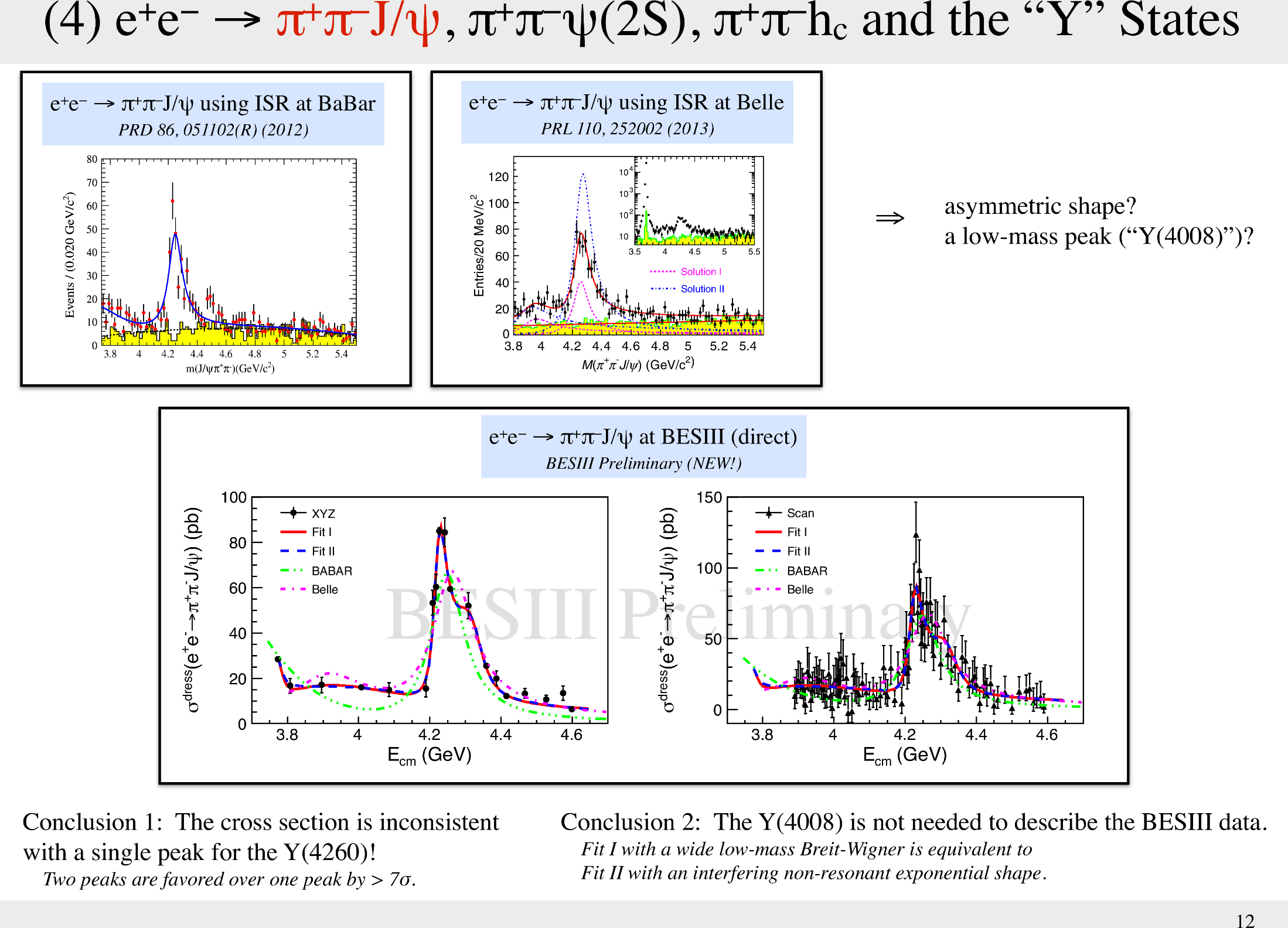 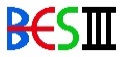 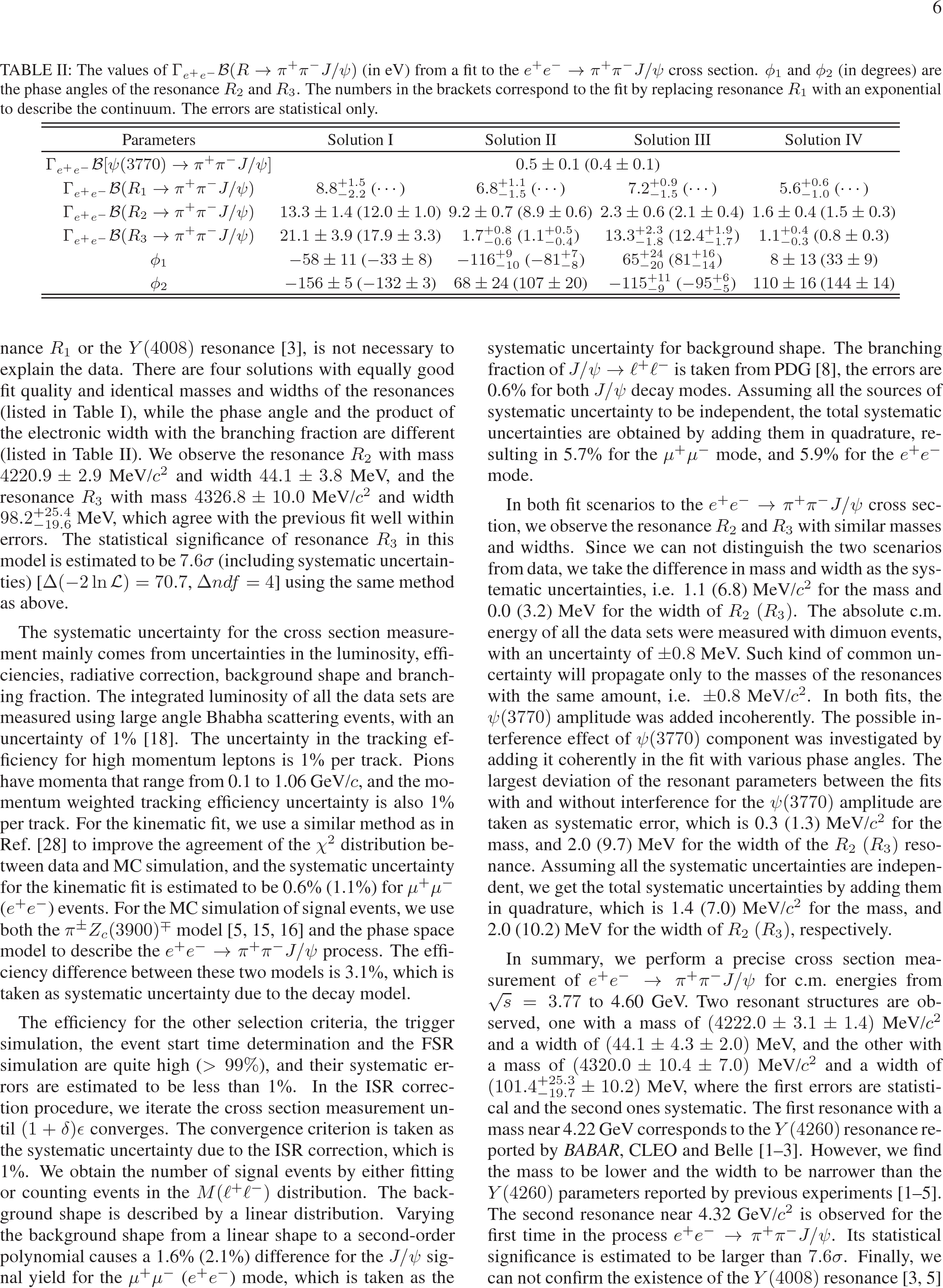 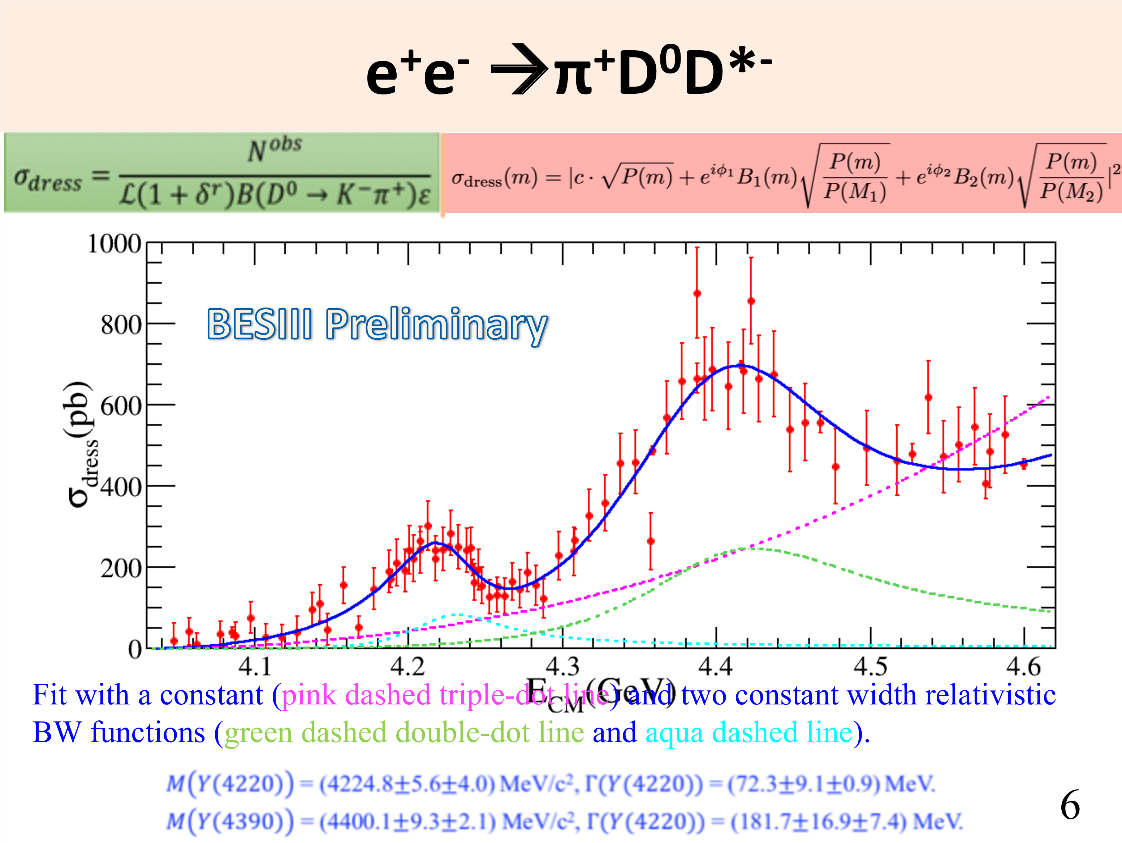 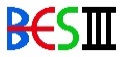 A. Pilloni – Predictive power of different theory approaches
56
[Speaker Notes: Y(4260), M=4263 +- 5, Gamma = 95+-14
D_1(2420)^0, M=2421.3 ±0.6, Gamma =27.1 ±2.7
D_1(2420)^+-, M=2423.4 ±3.1, Gamma =25 ±6
I D_1 hanno J^P = 1^+
La molecola D_1 D sta 22 MeV sotto
Se la Y è D_1 D, il pione lega fortemente, come fa la Y a essere così larga?
Come funziona lo scambio del pione???

Close propone che la Y è D_1 D^* col pione scambiato in onda S,
La Y però non va in Ds come se fosse tetraquark]
Charged quarkonium-like resonances have been found, 4q needed
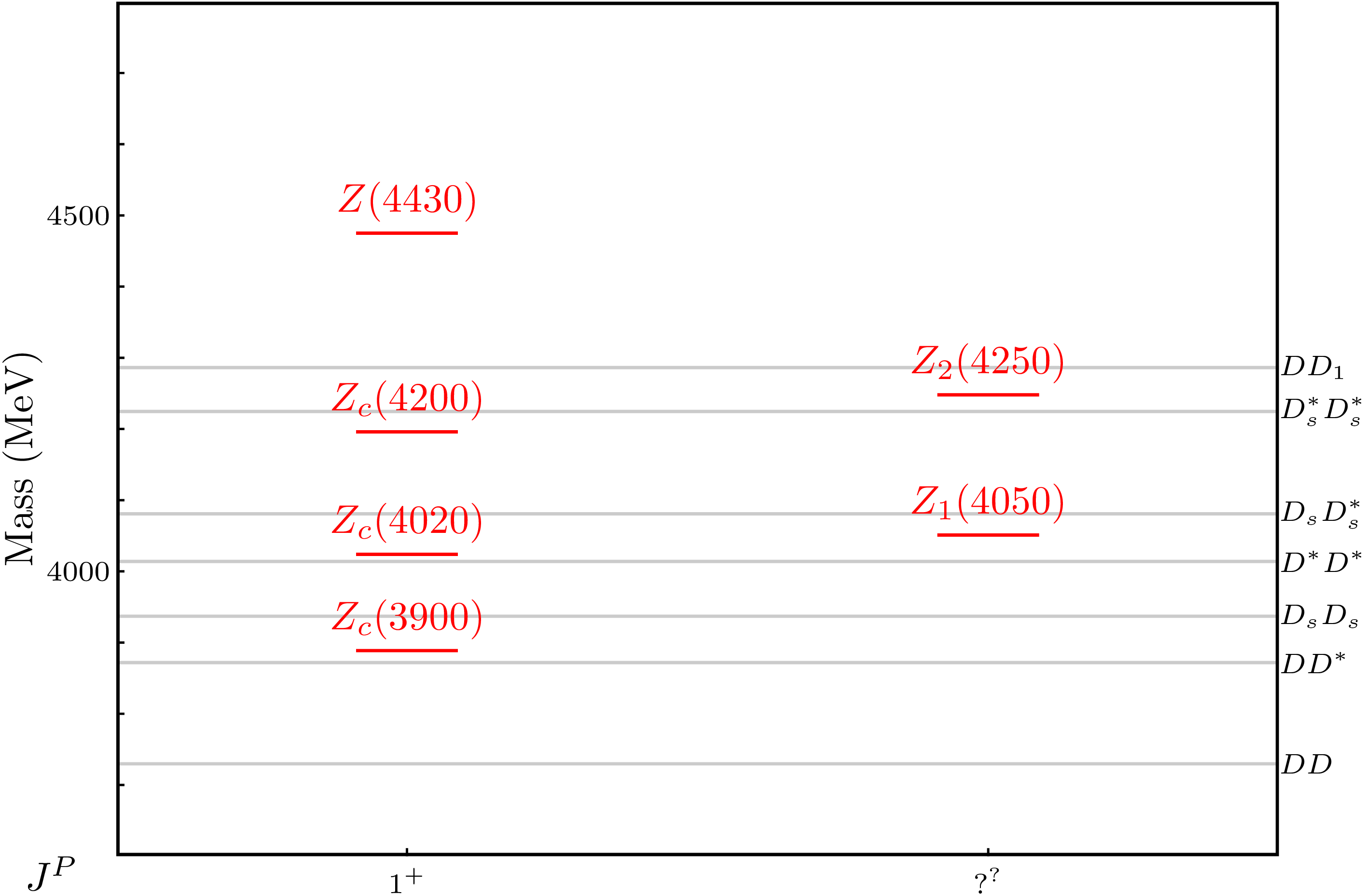 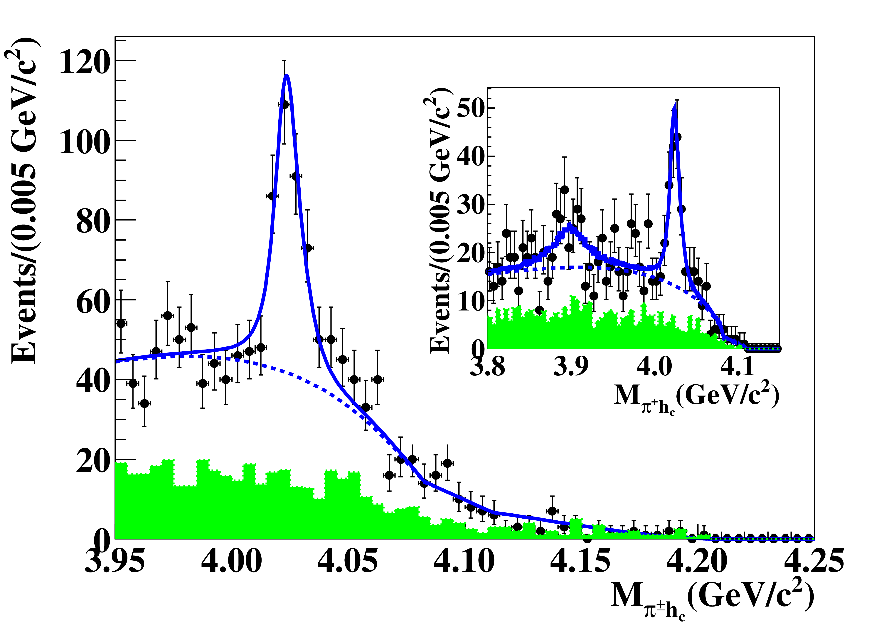 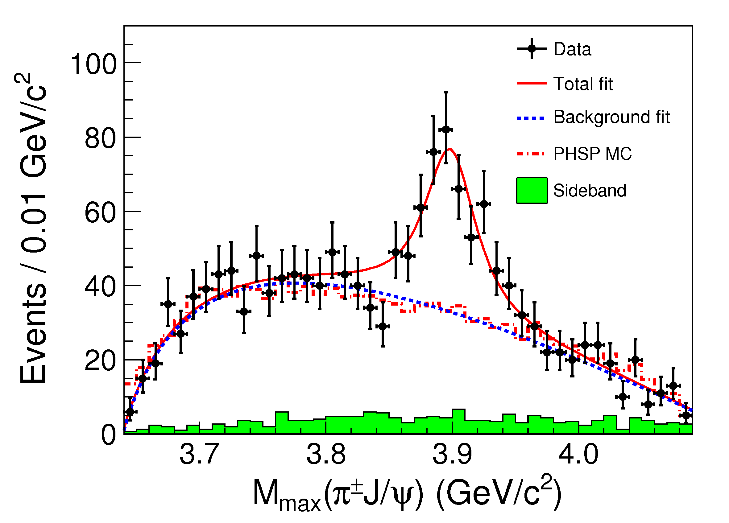 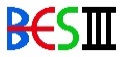 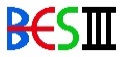 A. Pilloni – Predictive power of different theory approaches
57
[Speaker Notes: Y(4260), M=4263 +- 5, Gamma = 95+-14
D_1(2420)^0, M=2421.3 ±0.6, Gamma =27.1 ±2.7
D_1(2420)^+-, M=2423.4 ±3.1, Gamma =25 ±6
I D_1 hanno J^P = 1^+
La molecola D_1 D sta 22 MeV sotto
Se la Y è D_1 D, il pione lega fortemente, come fa la Y a essere così larga?
Come funziona lo scambio del pione???]
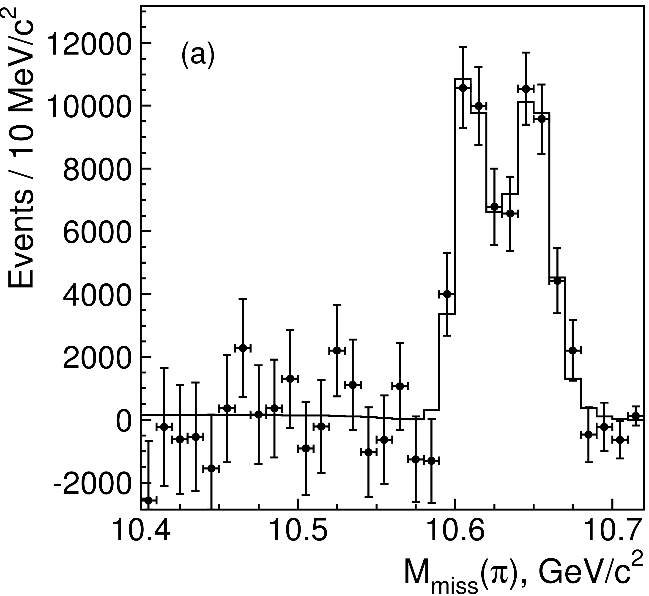 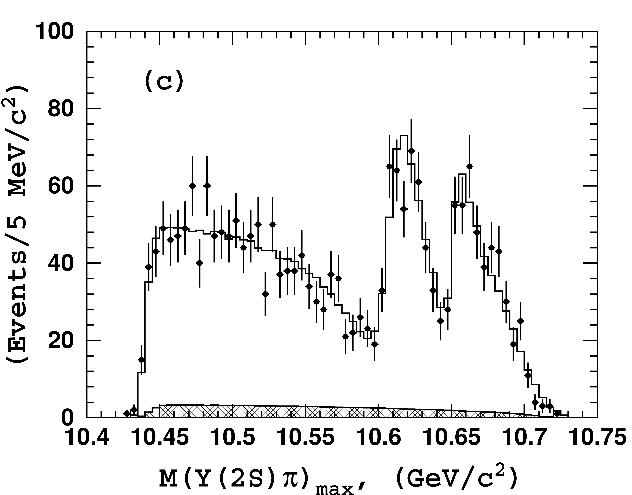 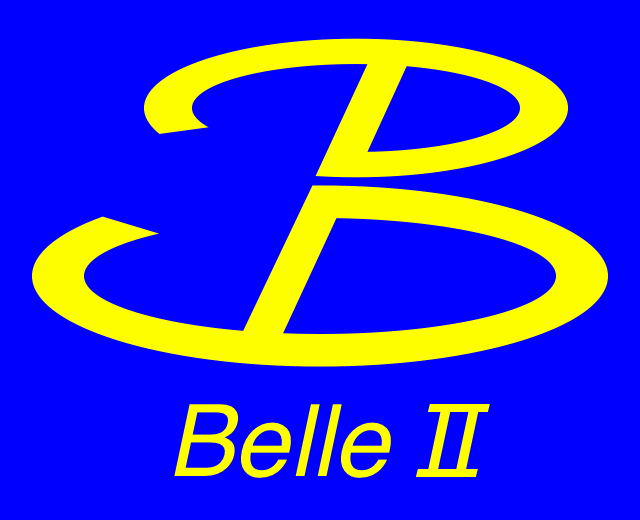 2 twin resonances!
A. Pilloni – Predictive power of different theory approaches
58
[Speaker Notes: Y(4260), M=4263 +- 5, Gamma = 95+-14
D_1(2420)^0, M=2421.3 ±0.6, Gamma =27.1 ±2.7
D_1(2420)^+-, M=2423.4 ±3.1, Gamma =25 ±6
I D_1 hanno J^P = 1^+
La molecola D_1 D sta 22 MeV sotto
Se la Y è D_1 D, il pione lega fortemente, come fa la Y a essere così larga?
Come funziona lo scambio del pione???]
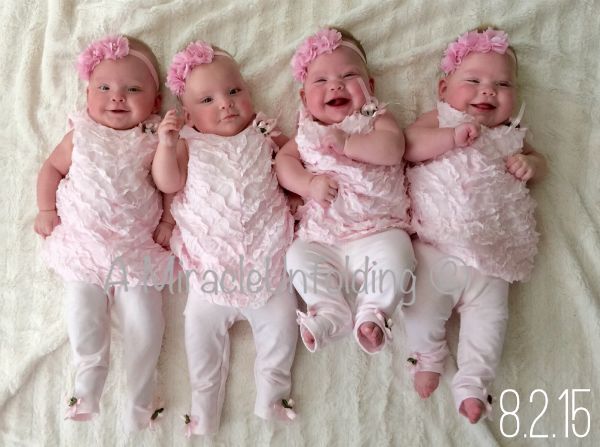 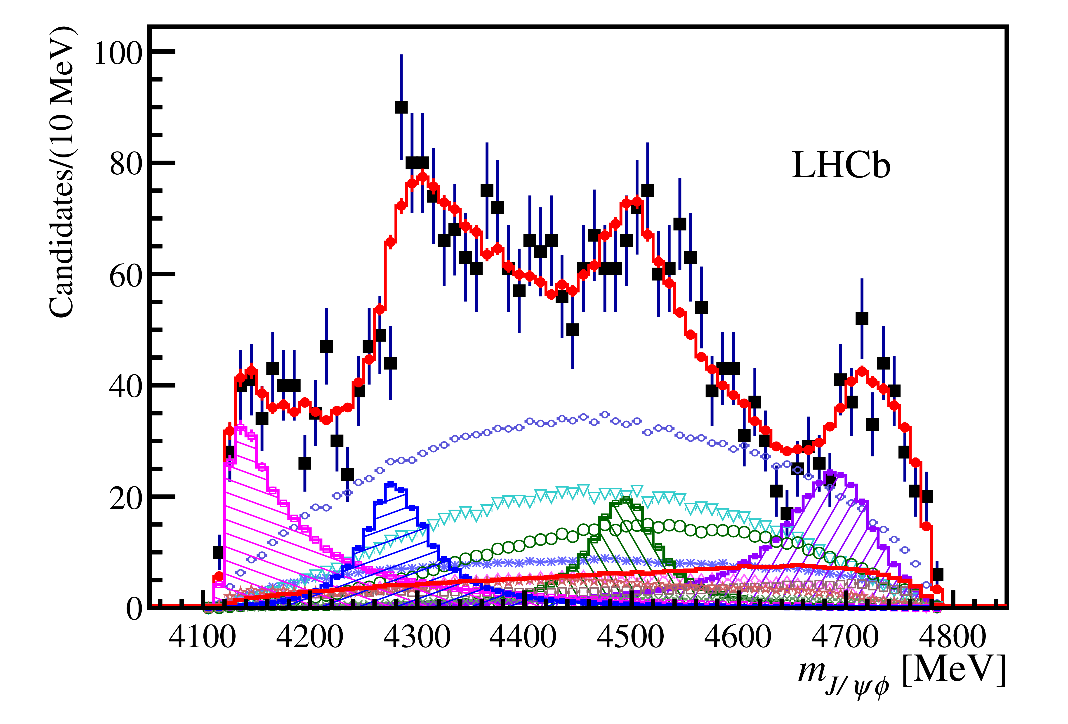 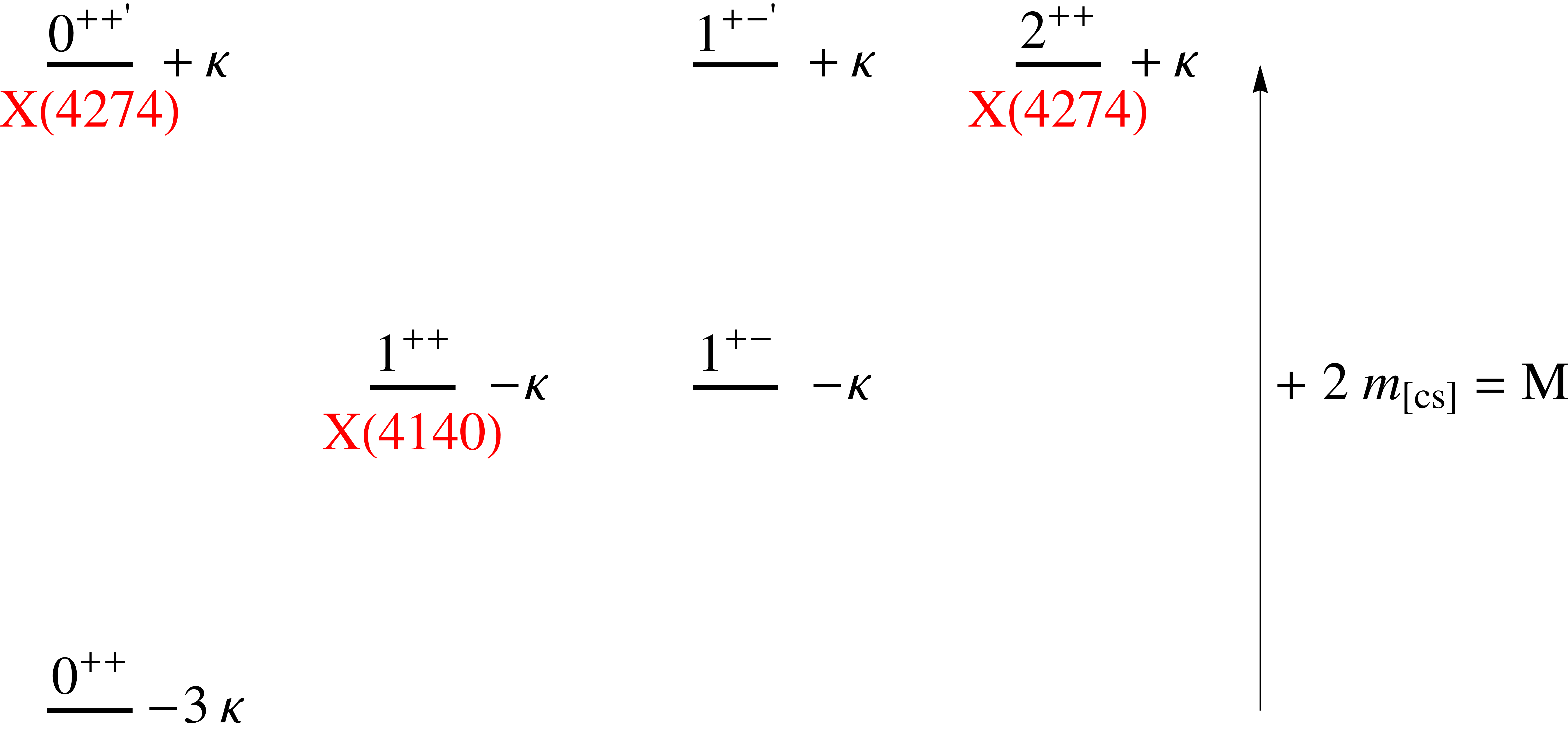 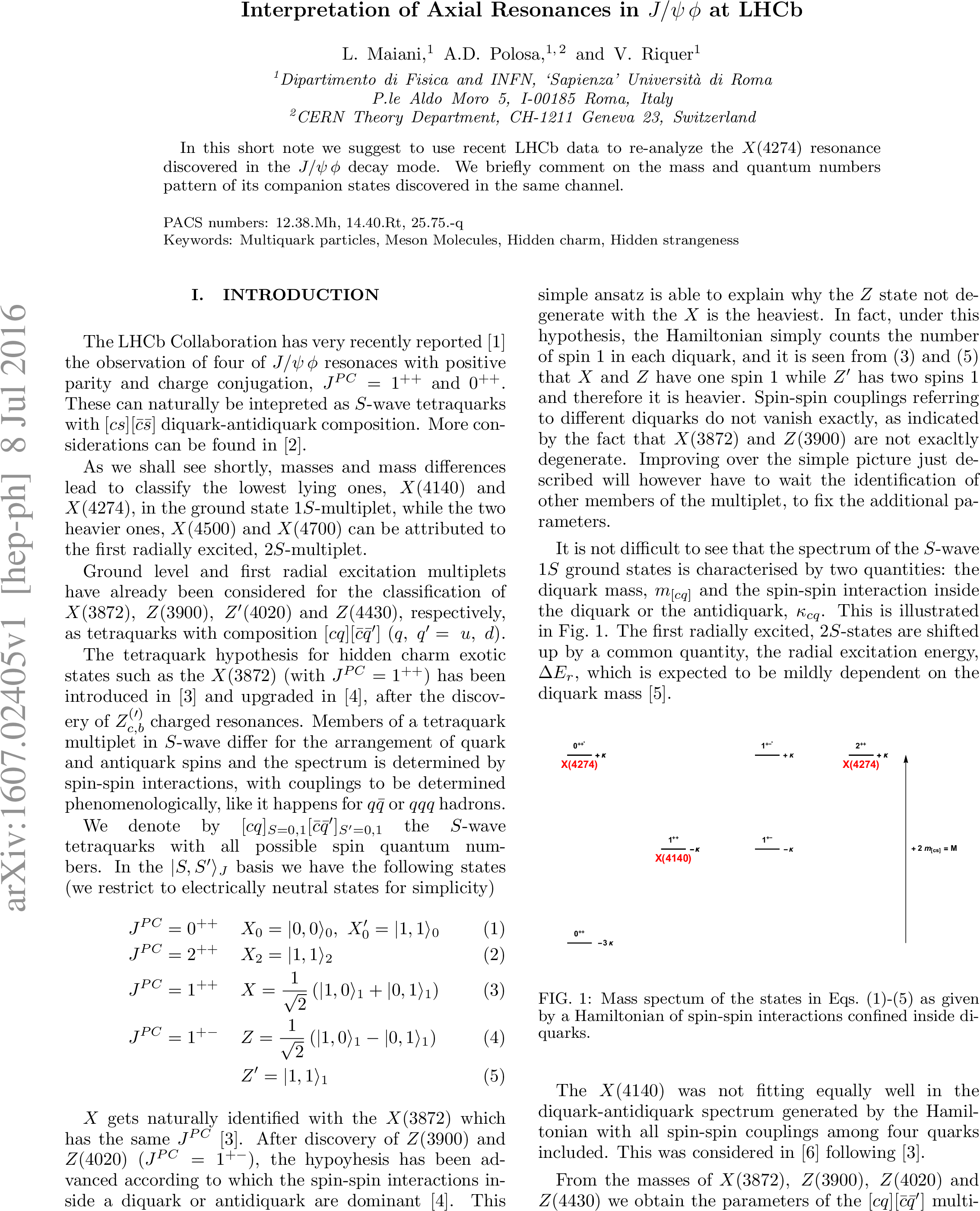 Maiani, Polosa and Riquer, arXiv:1607.02405
Esposito, AP, Polosa, to appear
A. Pilloni Predictive power of different theory approaches
59
[Speaker Notes: Y(4260), M=4263 +- 5, Gamma = 95+-14
D_1(2420)^0, M=2421.3 ±0.6, Gamma =27.1 ±2.7
D_1(2420)^+-, M=2423.4 ±3.1, Gamma =25 ±6
I D_1 hanno J^P = 1^+
La molecola D_1 D sta 22 MeV sotto
Se la Y è D_1 D, il pione lega fortemente, come fa la Y a essere così larga?
Come funziona lo scambio del pione???

Close propone che la Y è D_1 D^* col pione scambiato in onda S,
La Y però non va in Ds come se fosse tetraquark]
Pentaquarks!
LHCb, PRL 115, 072001
LHCb, PRL 117, 082003
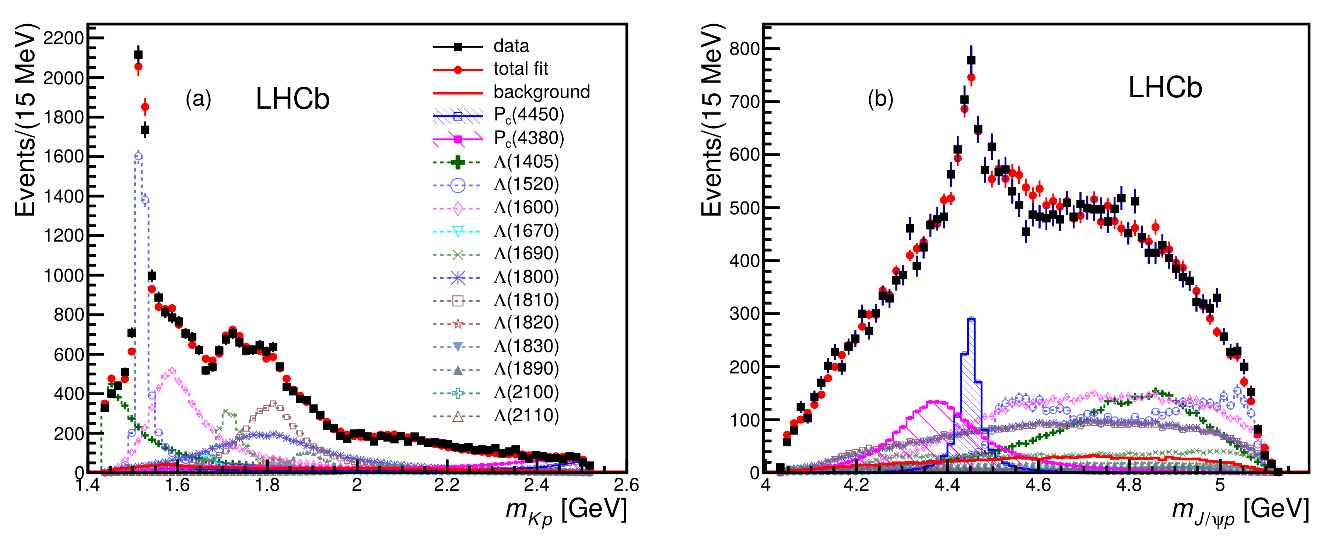 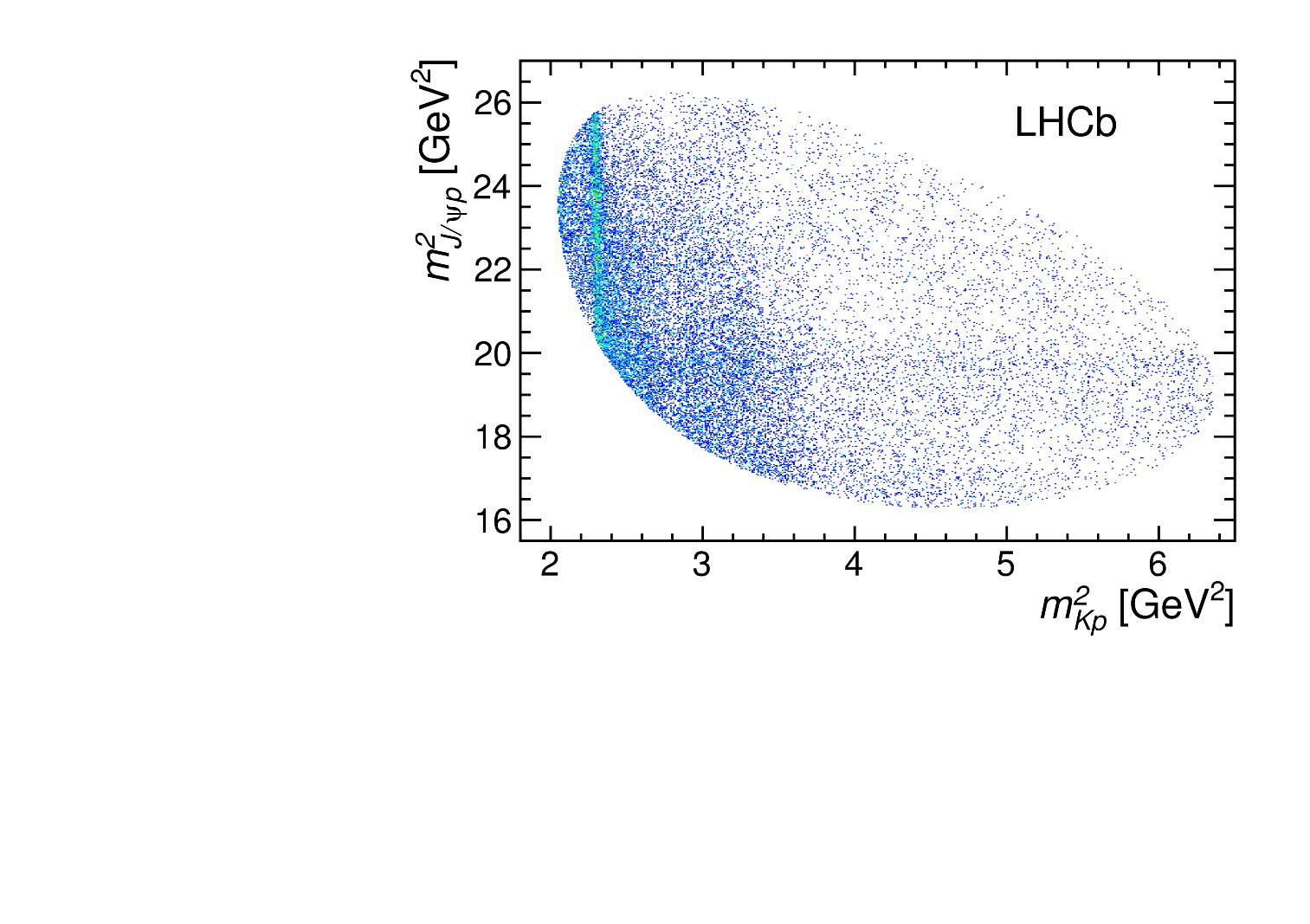 A. Pilloni – Predictive power of different theory approaches
60
[Speaker Notes: Y(4260), M=4263 +- 5, Gamma = 95+-14
D_1(2420)^0, M=2421.3 ±0.6, Gamma =27.1 ±2.7
D_1(2420)^+-, M=2423.4 ±3.1, Gamma =25 ±6
I D_1 hanno J^P = 1^+
La molecola D_1 D sta 22 MeV sotto
Se la Y è D_1 D, il pione lega fortemente, come fa la Y a essere così larga?
Come funziona lo scambio del pione???]
Pentaquarks!
LHCb, PRL 115, 072001
LHCb, PRL 117, 082003
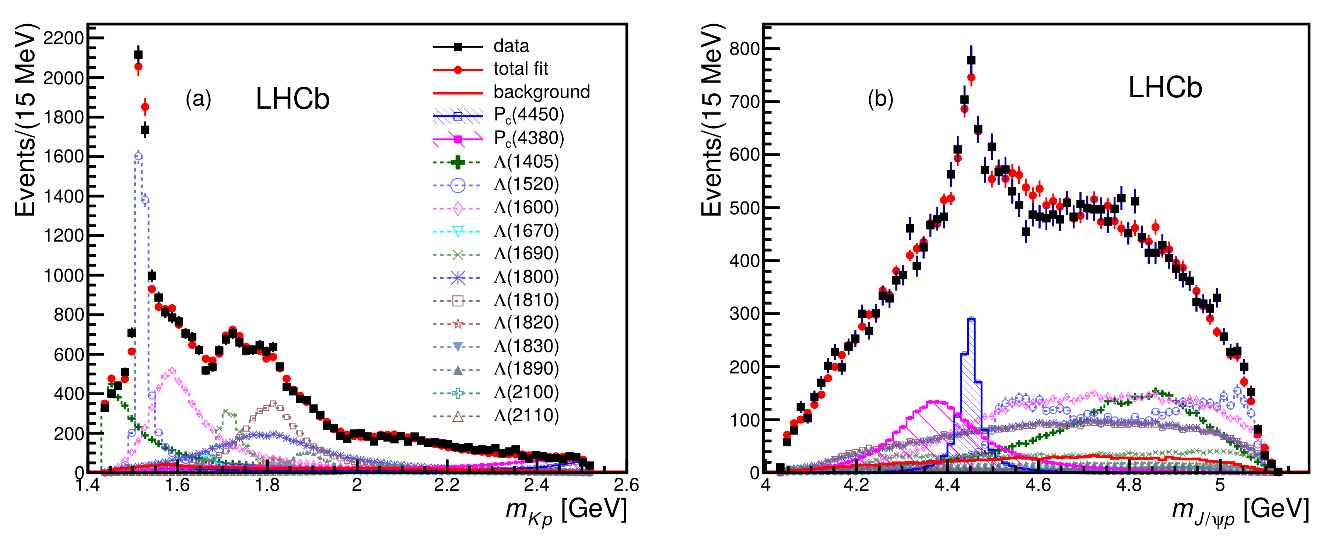 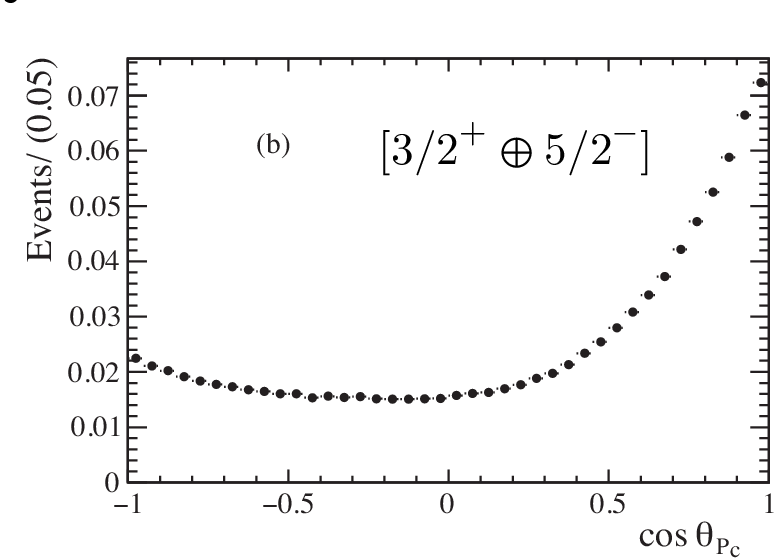 MC simul.
A. Pilloni – Predictive power of different theory approaches
61
[Speaker Notes: Y(4260), M=4263 +- 5, Gamma = 95+-14
D_1(2420)^0, M=2421.3 ±0.6, Gamma =27.1 ±2.7
D_1(2420)^+-, M=2423.4 ±3.1, Gamma =25 ±6
I D_1 hanno J^P = 1^+
La molecola D_1 D sta 22 MeV sotto
Se la Y è D_1 D, il pione lega fortemente, come fa la Y a essere così larga?
Come funziona lo scambio del pione???]
New pentaquarks discovered
LHCb, PRL 122, 222001
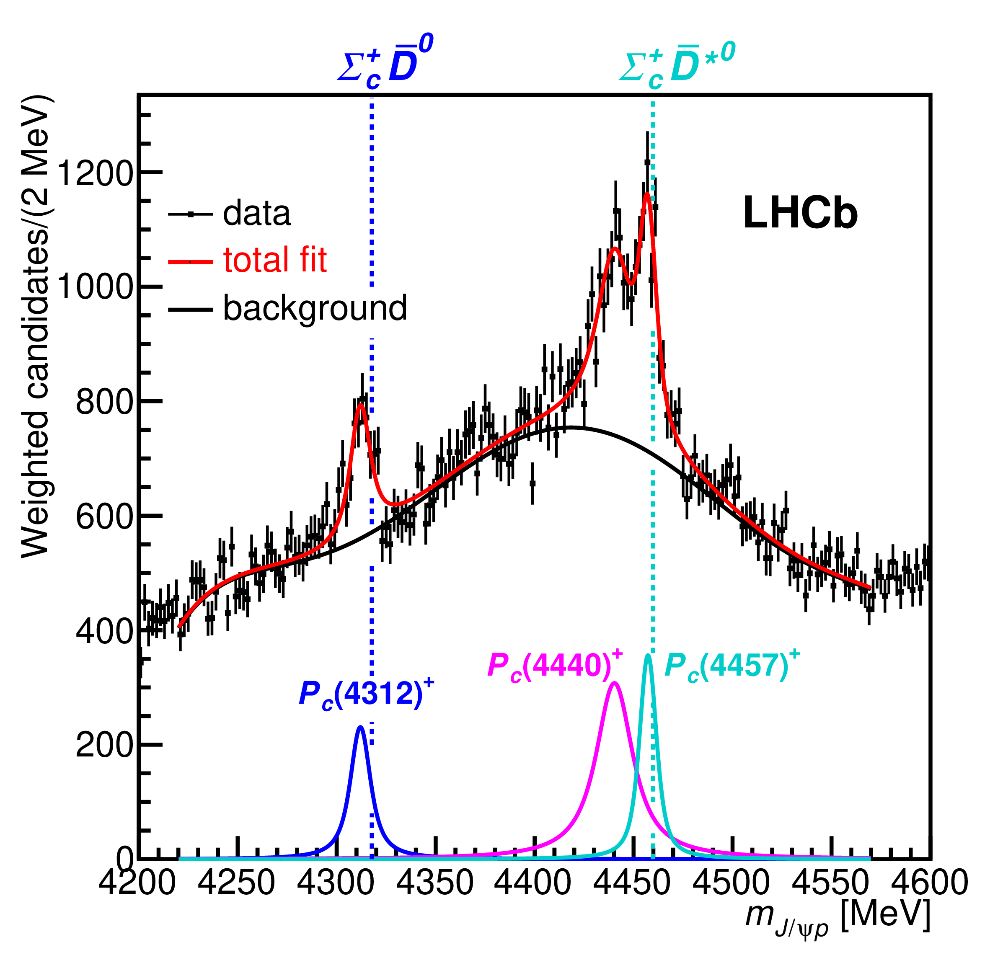 A. Pilloni – Predictive power of different theory approaches
62
[Speaker Notes: Controlla la parte su Regge]
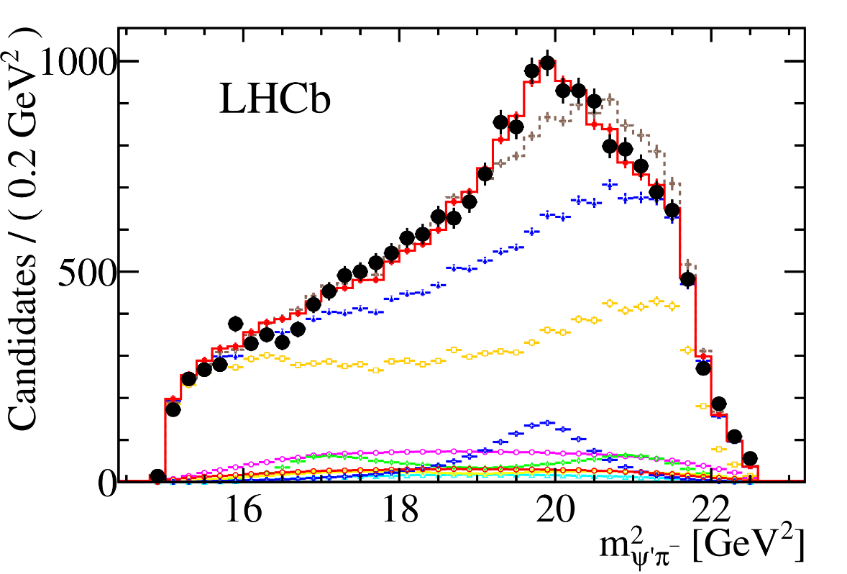 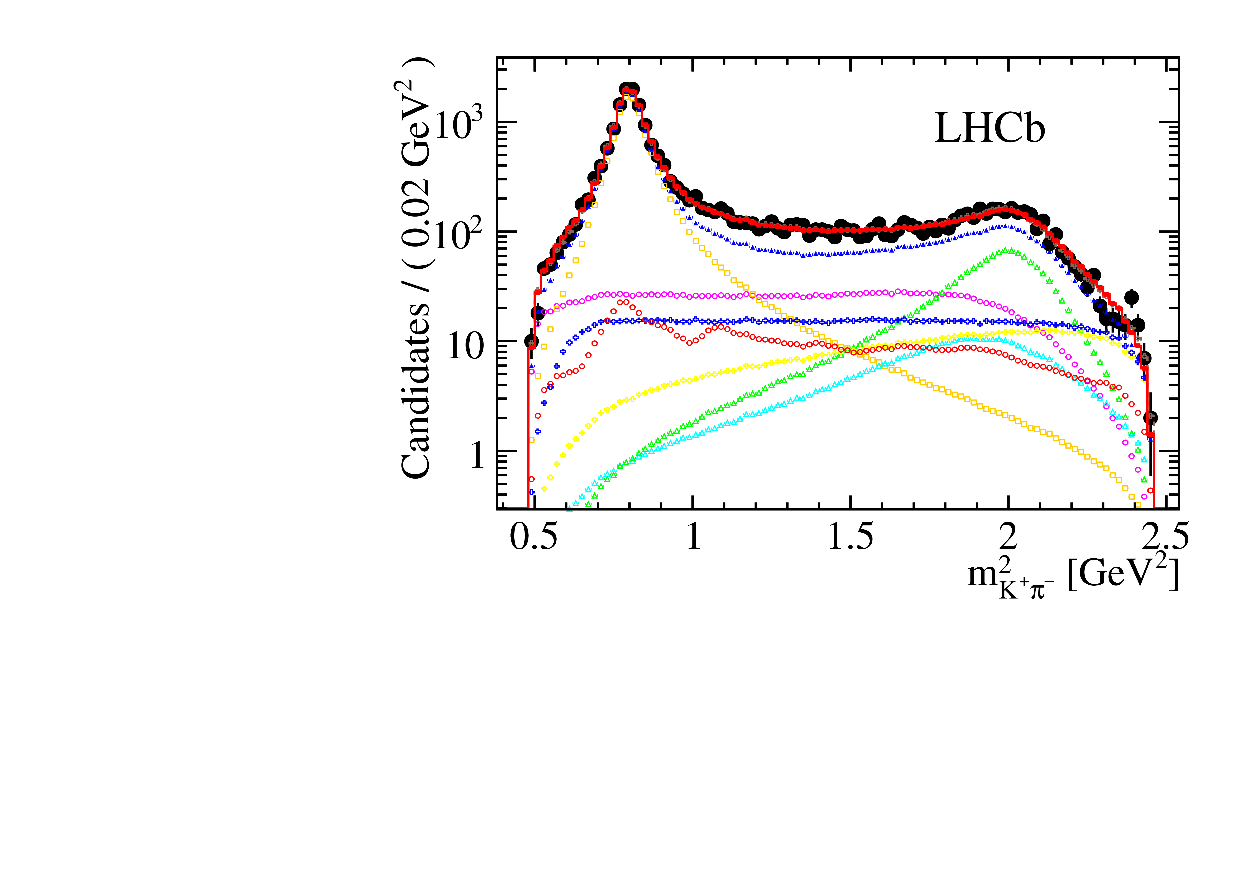 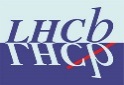 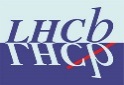 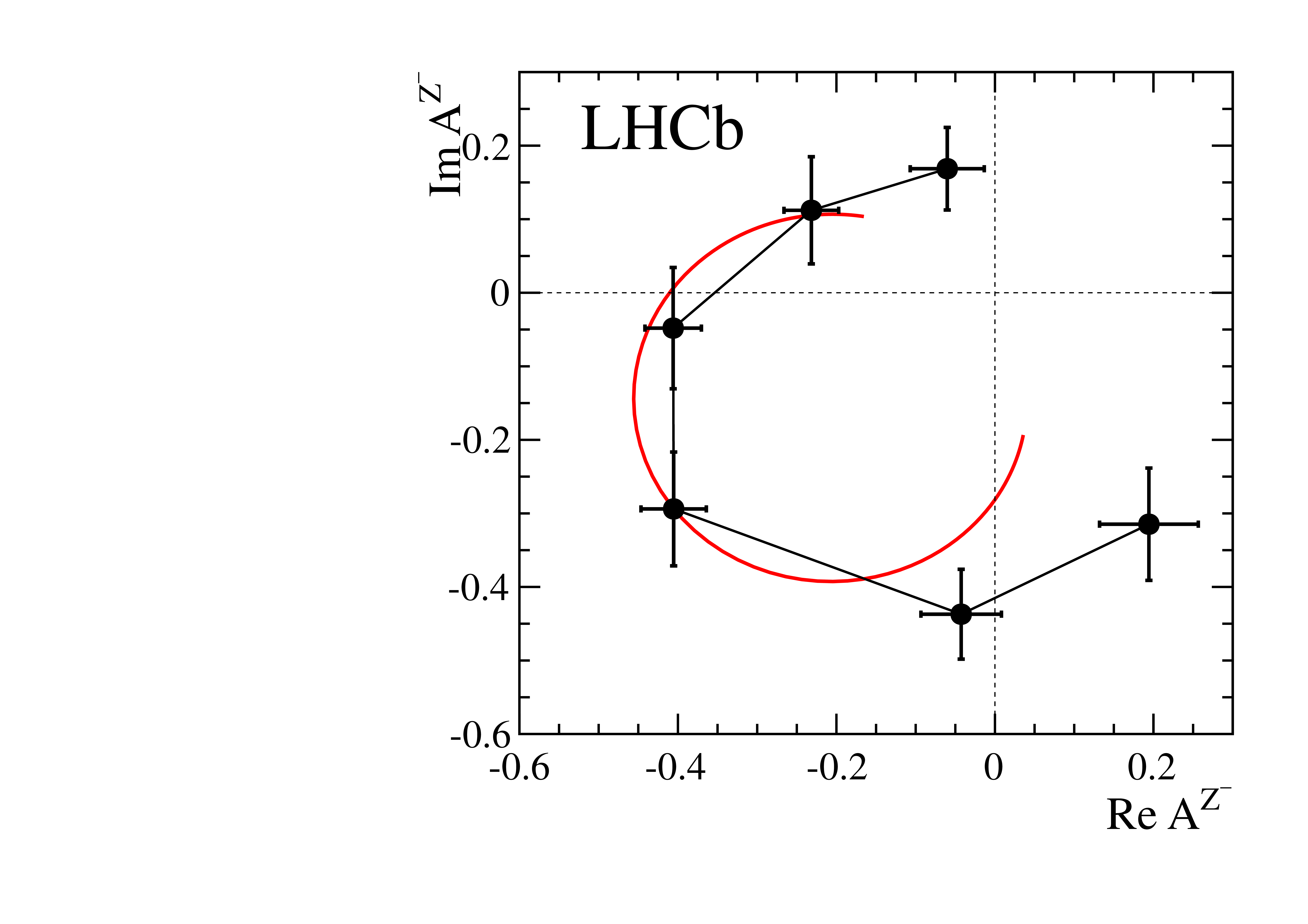 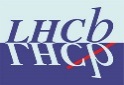 A. Pilloni – Predictive power of different theory approaches
63
[Speaker Notes: Y(4260), M=4263 +- 5, Gamma = 95+-14
D_1(2420)^0, M=2421.3 ±0.6, Gamma =27.1 ±2.7
D_1(2420)^+-, M=2423.4 ±3.1, Gamma =25 ±6
I D_1 hanno J^P = 1^+
La molecola D_1 D sta 22 MeV sotto
Se la Y è D_1 D, il pione lega fortemente, come fa la Y a essere così larga?
Come funziona lo scambio del pione???]
Barionio
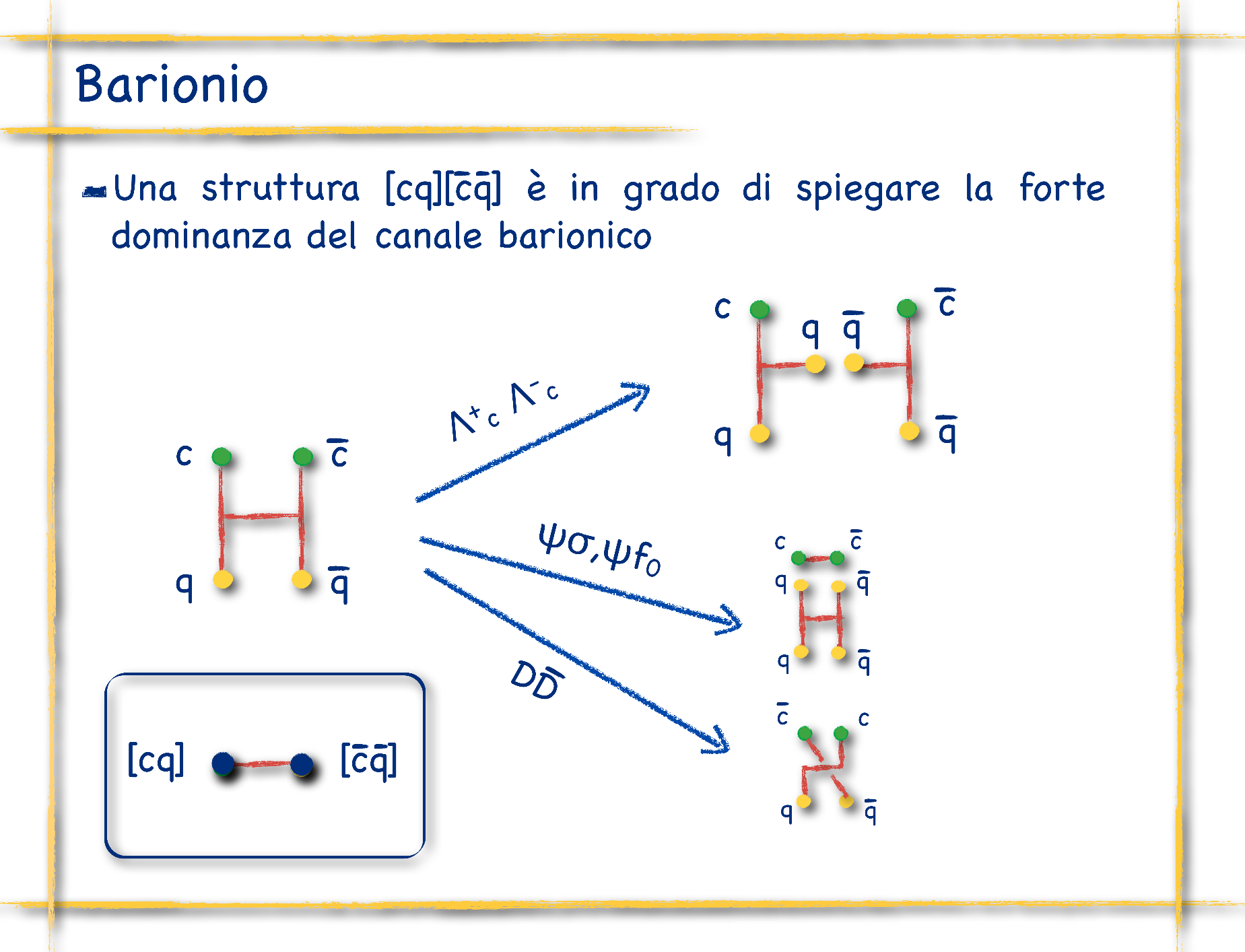 C. Sabelli
Baryonium
Rossi, Veneziano,NPB 123, 507;
Phys.Rept. 63, 149;
PLB70, 255;
JHEP 1606, 041
A. Pilloni – Predictive power of different theory approaches
64
[Speaker Notes: 2 slides su Zc, a Bes e a Belle
2 slide su tetraquark model: dall’hamiltoniana di Jaffe al calcolo delle masse
1 slide su molecular models, dove sono i carichi? (non in Tornqvist, si in Hanhart, vedere Braaten, citare Nefediev)
2 slides su decay channels, dove si dovrebbe vedere, e a seconda del modello, vedere qualche plot
1 slide su Y(4260), tetraquark? C’è lo strano (si vede la f0)
1 slide su Zc a cleo (anche il neutro)]
How to improve the model
Molnar, Danilkin, Vanderhaeghen, PLB 797, 134851
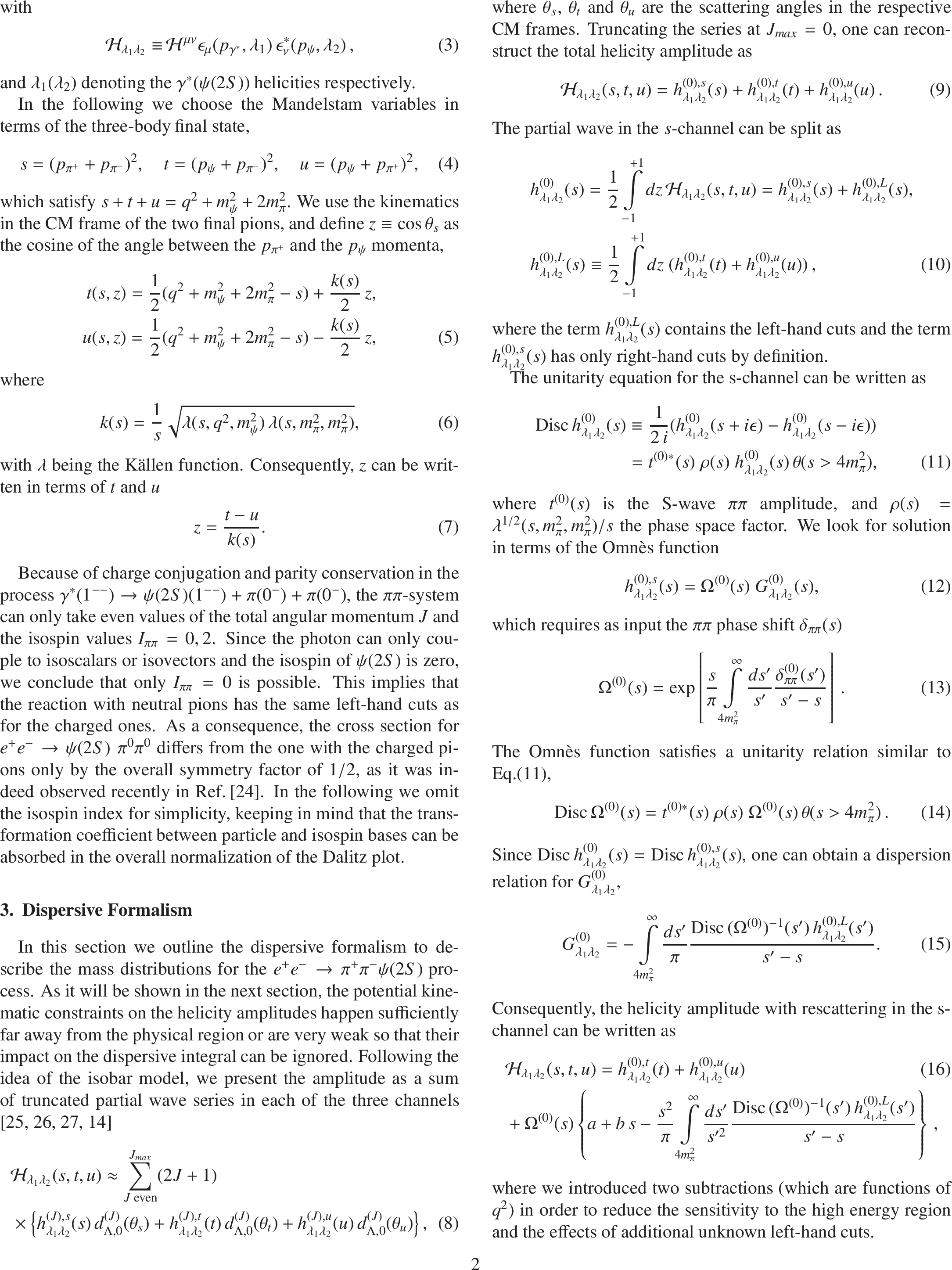 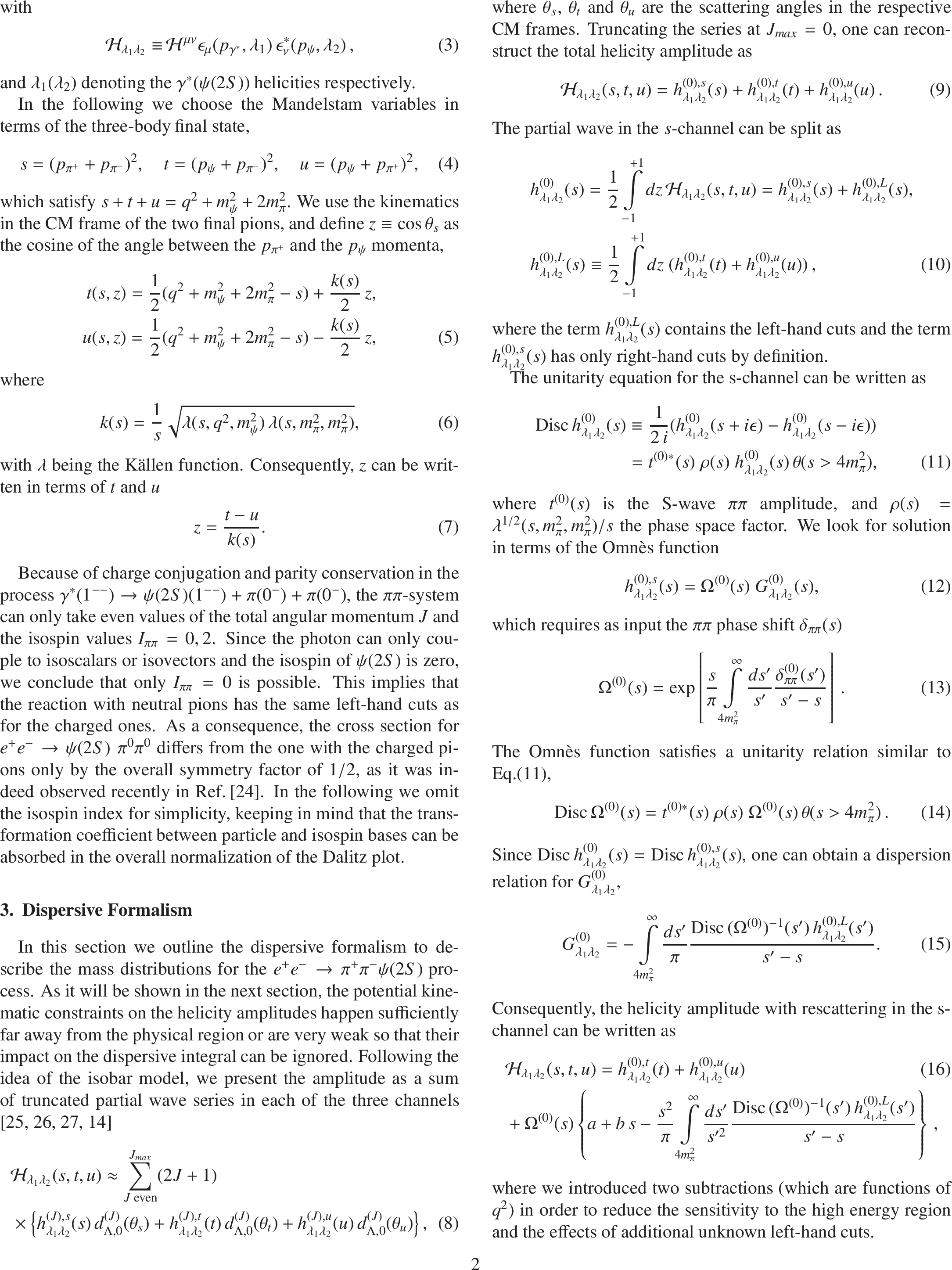 A. Pilloni – Predictive power of different theory approaches
65
[Speaker Notes: 2 slides su Zc, a Bes e a Belle
2 slide su tetraquark model: dall’hamiltoniana di Jaffe al calcolo delle masse
1 slide su molecular models, dove sono i carichi? (non in Tornqvist, si in Hanhart, vedere Braaten, citare Nefediev)
2 slides su decay channels, dove si dovrebbe vedere, e a seconda del modello, vedere qualche plot
1 slide su Y(4260), tetraquark? C’è lo strano (si vede la f0)
1 slide su Zc a cleo (anche il neutro)]
How to improve the model
Molnar, Danilkin, Vanderhaeghen, PLB 797, 134851
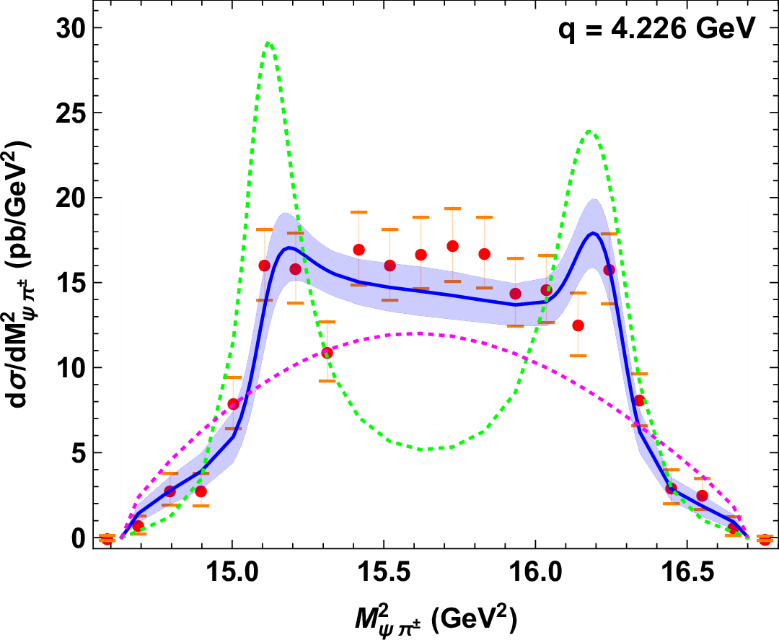 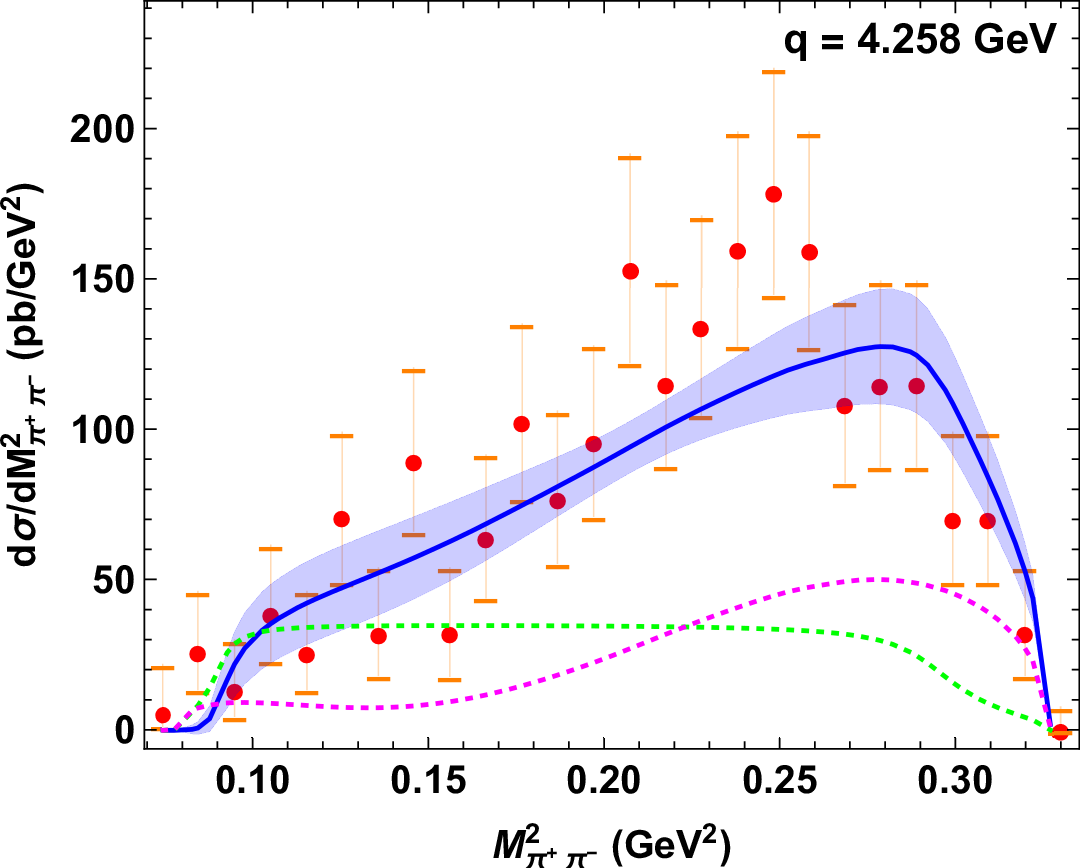 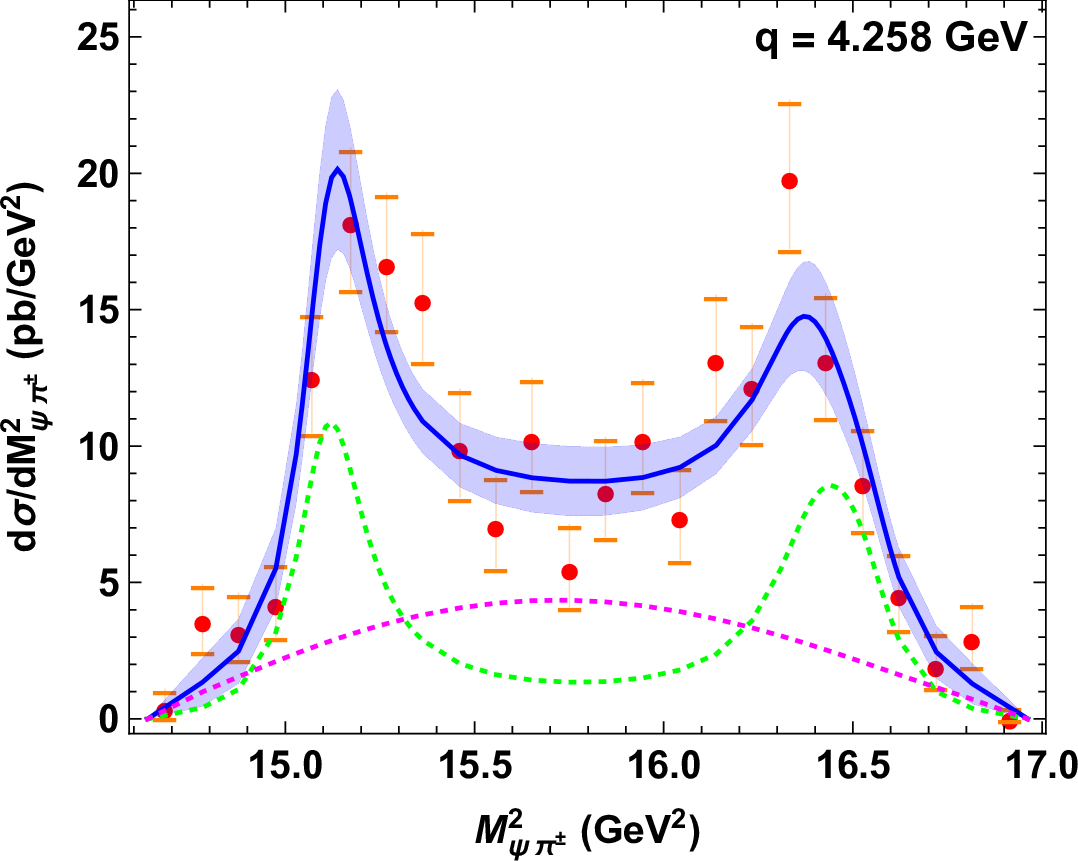 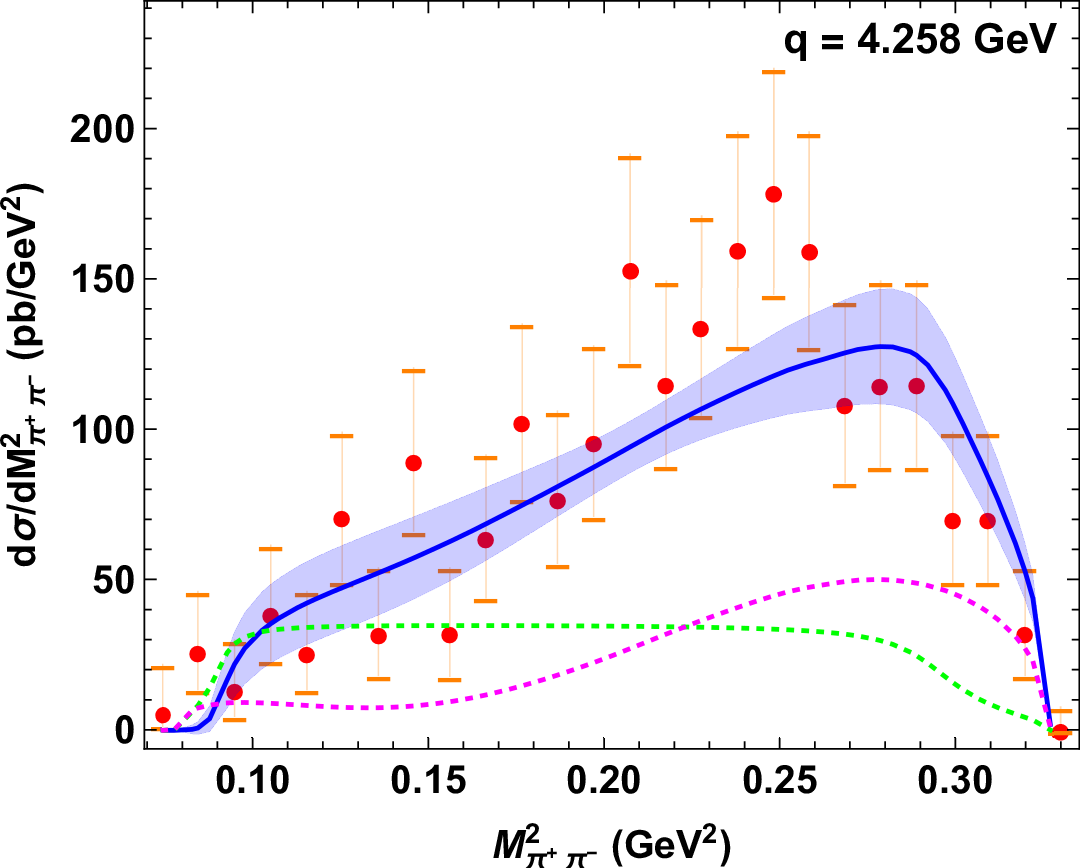 66
[Speaker Notes: 2 slides su Zc, a Bes e a Belle
2 slide su tetraquark model: dall’hamiltoniana di Jaffe al calcolo delle masse
1 slide su molecular models, dove sono i carichi? (non in Tornqvist, si in Hanhart, vedere Braaten, citare Nefediev)
2 slides su decay channels, dove si dovrebbe vedere, e a seconda del modello, vedere qualche plot
1 slide su Y(4260), tetraquark? C’è lo strano (si vede la f0)
1 slide su Zc a cleo (anche il neutro)]
How to improve the model
Molnar, Danilkin, Vanderhaeghen, PLB 797, 134851
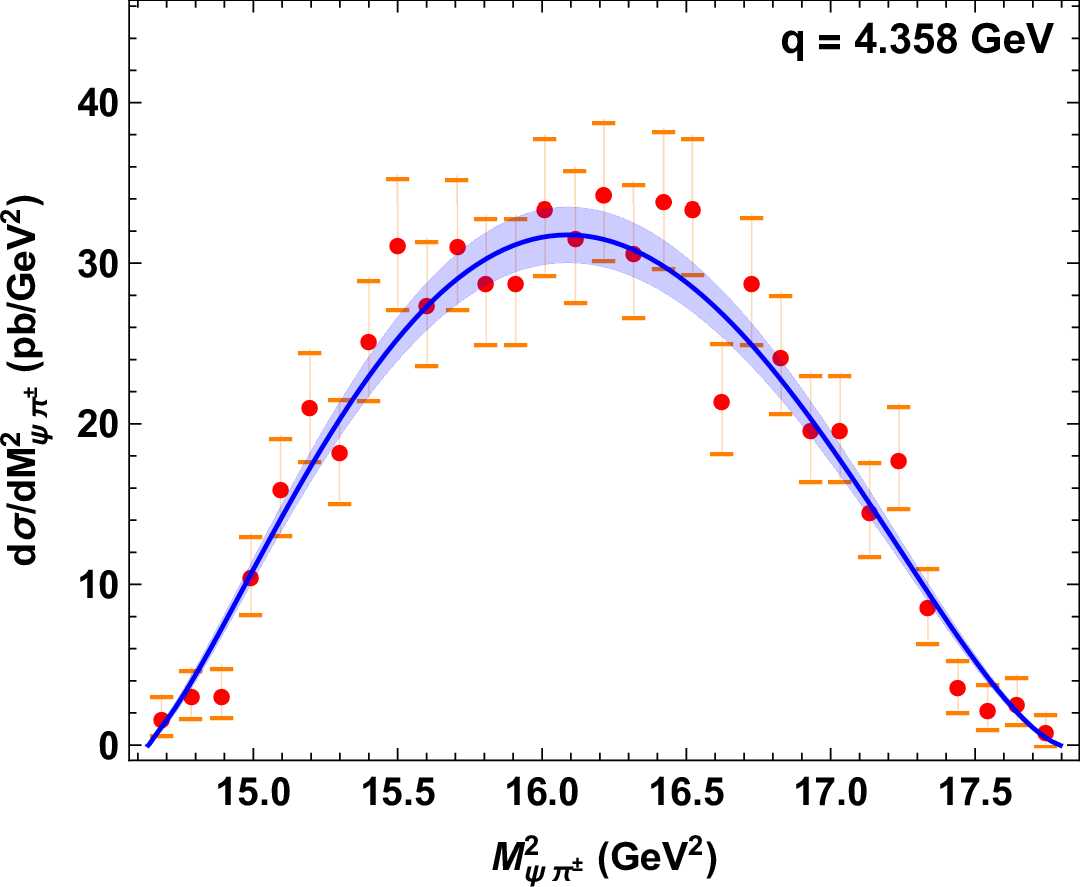 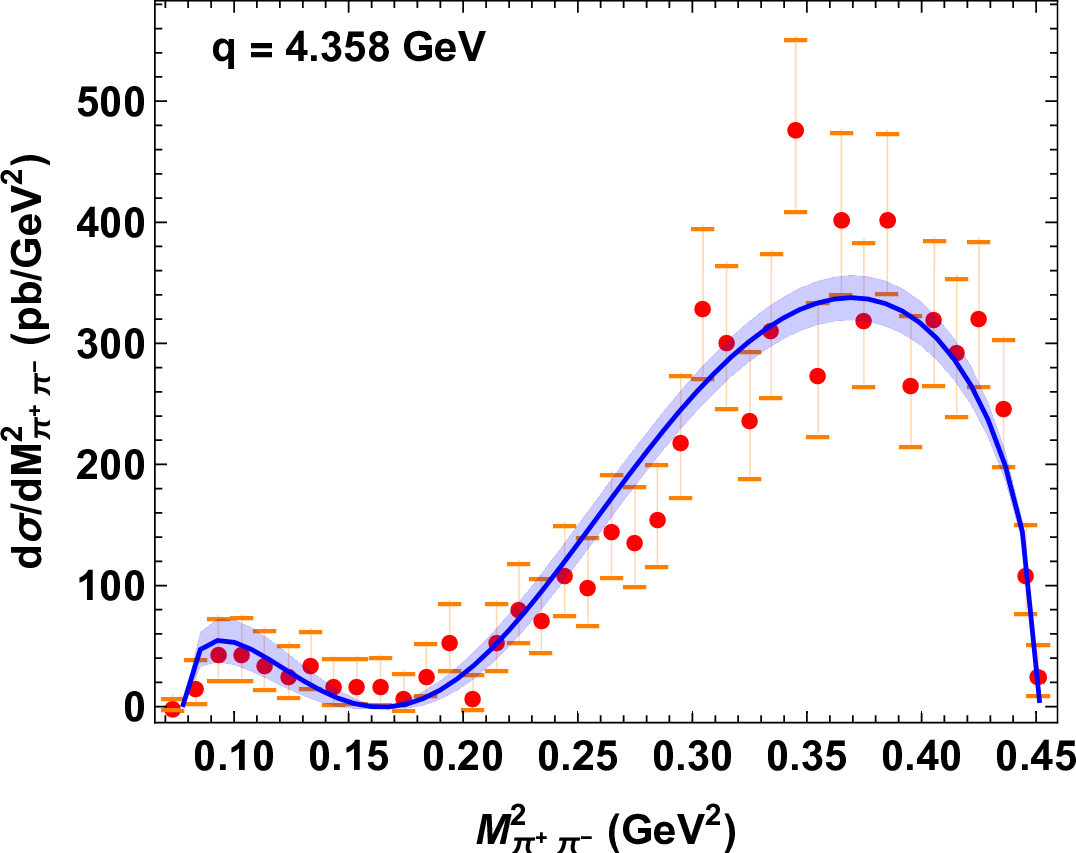 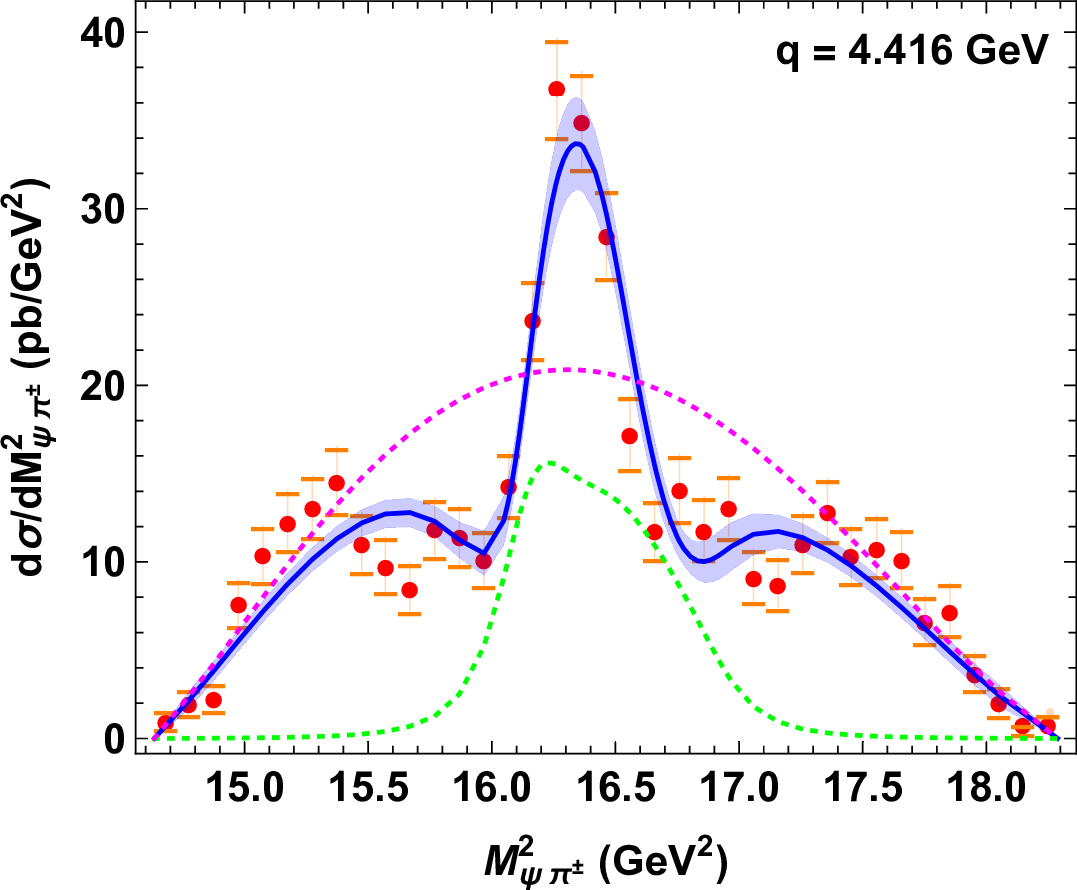 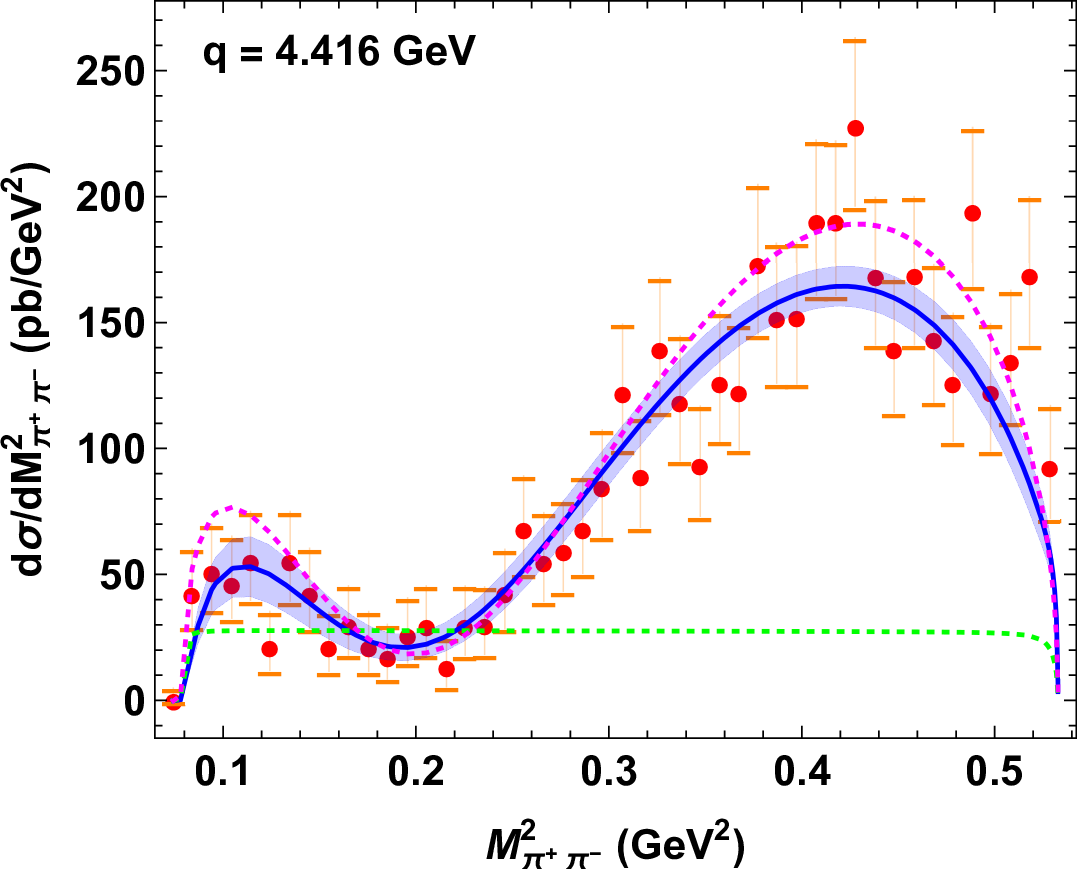 67
[Speaker Notes: 2 slides su Zc, a Bes e a Belle
2 slide su tetraquark model: dall’hamiltoniana di Jaffe al calcolo delle masse
1 slide su molecular models, dove sono i carichi? (non in Tornqvist, si in Hanhart, vedere Braaten, citare Nefediev)
2 slides su decay channels, dove si dovrebbe vedere, e a seconda del modello, vedere qualche plot
1 slide su Y(4260), tetraquark? C’è lo strano (si vede la f0)
1 slide su Zc a cleo (anche il neutro)]
Weinberg theorem
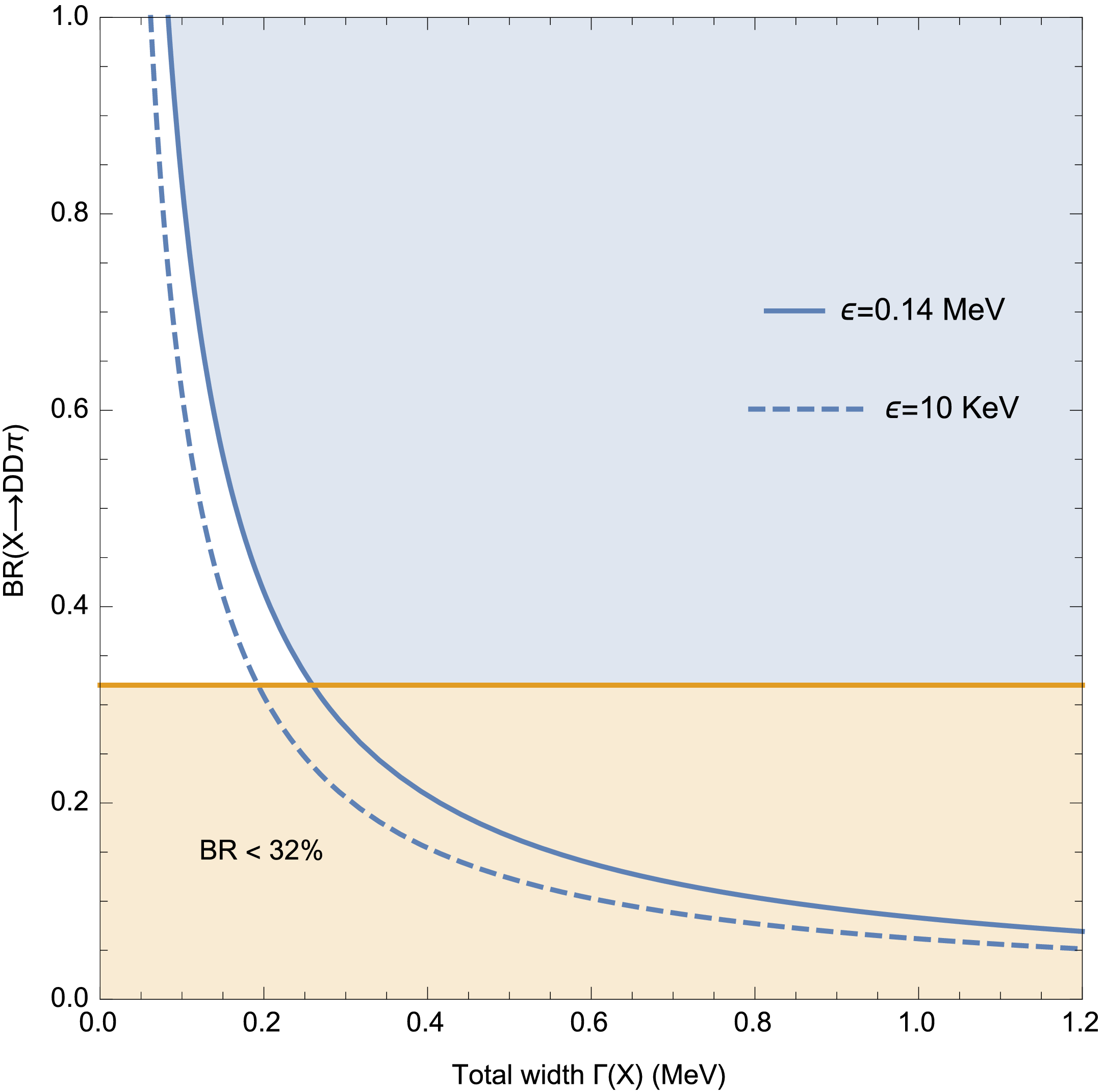 Weinberg, PR 130, 776
Weinberg, PR 137, B672
Polosa, PLB 746, 248
A. Pilloni – Predictive power of different theory approaches
68
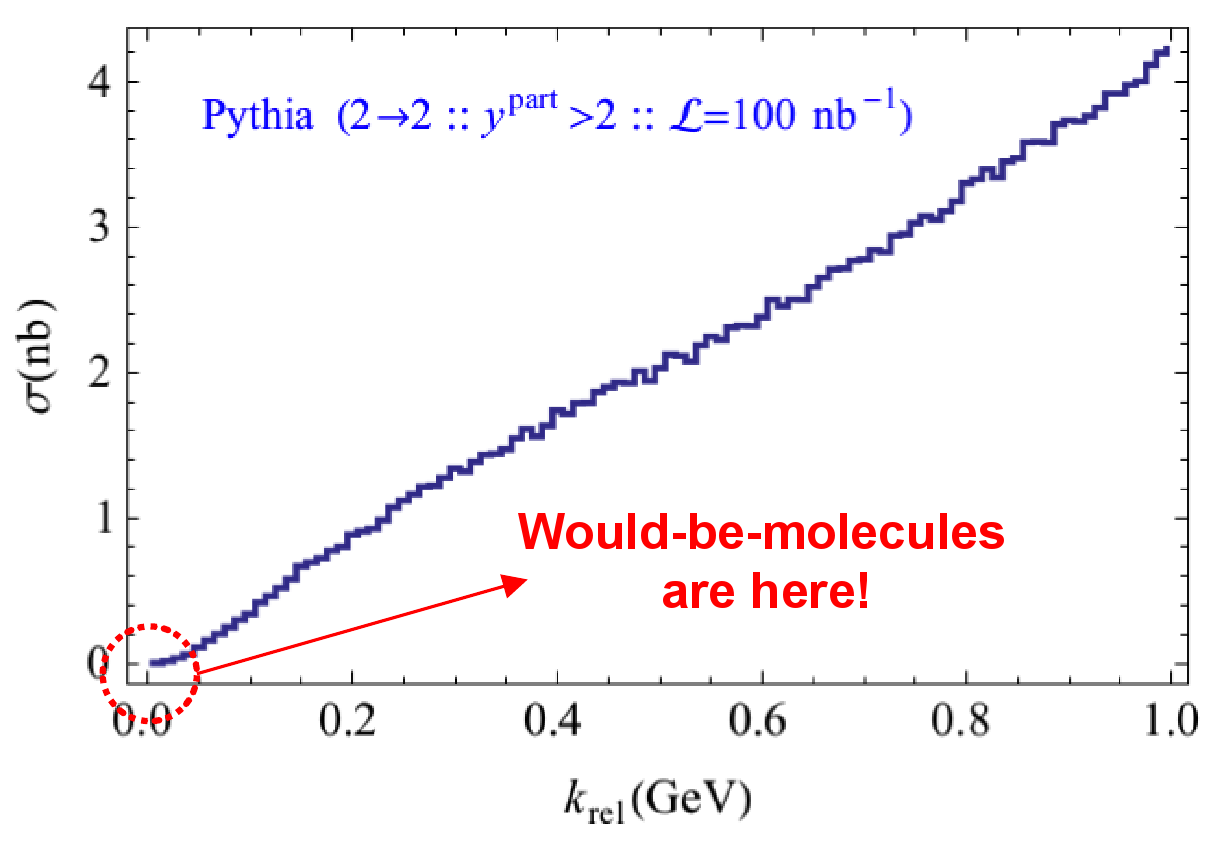 (CDF acceptance)
Bignamini et al. PRL103 (2009) 162001
69
[Speaker Notes: 2 slides su Zc, a Bes e a Belle
2 slide su tetraquark model: dall’hamiltoniana di Jaffe al calcolo delle masse
1 slide su molecular models, dove sono i carichi? (non in Tornqvist, si in Hanhart, vedere Braaten, citare Nefediev)
2 slides su decay channels, dove si dovrebbe vedere, e a seconda del modello, vedere qualche plot
1 slide su Y(4260), tetraquark? C’è lo strano (si vede la f0)
1 slide su Zc a cleo (anche il neutro)]
Nuclear modification factors
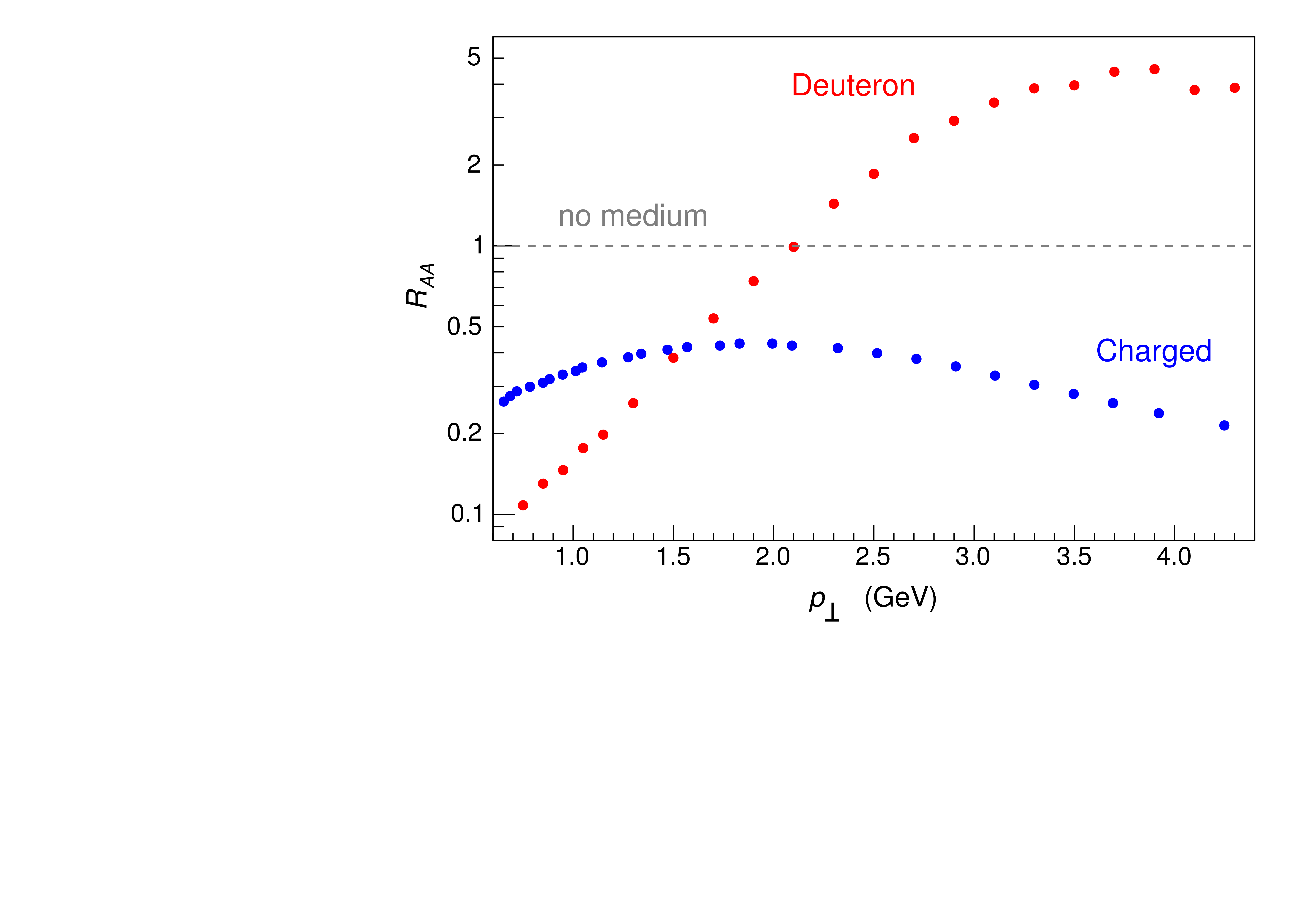 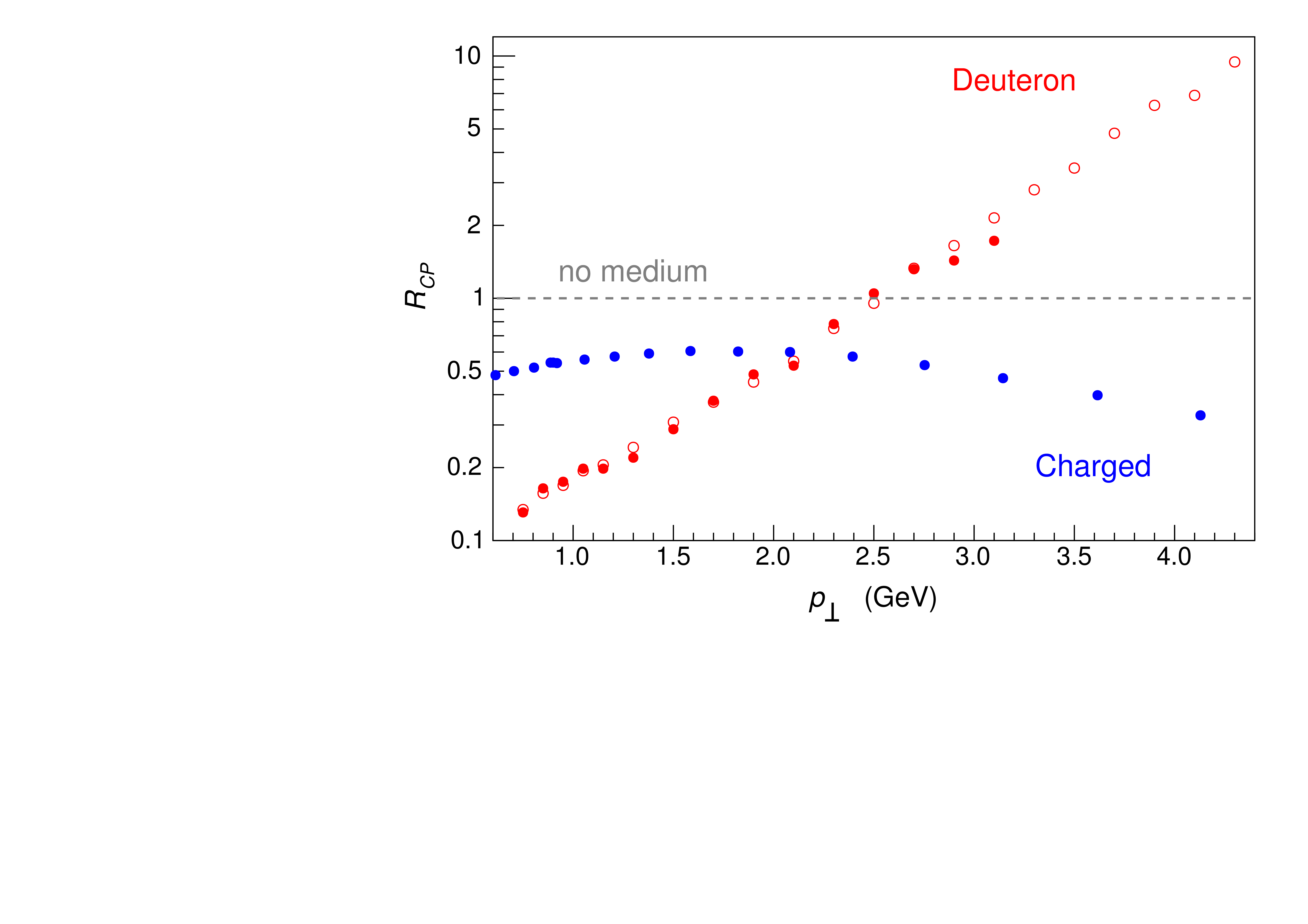 A. Pilloni – Predictive power of different theory approaches
70
[Speaker Notes: 2 slides su Zc, a Bes e a Belle
2 slide su tetraquark model: dall’hamiltoniana di Jaffe al calcolo delle masse
1 slide su molecular models, dove sono i carichi? (non in Tornqvist, si in Hanhart, vedere Braaten, citare Nefediev)
2 slides su decay channels, dove si dovrebbe vedere, e a seconda del modello, vedere qualche plot
1 slide su Y(4260), tetraquark? C’è lo strano (si vede la f0)
1 slide su Zc a cleo (anche il neutro)]
Esposito, Guerrieri, Maiani, Piccinini, AP, Polosa, Riquer, PRD92, 034028
We assume a pure Glauber model (RAA = 1) and a value RAA = 5 to rescale Pb-Pb data to pp
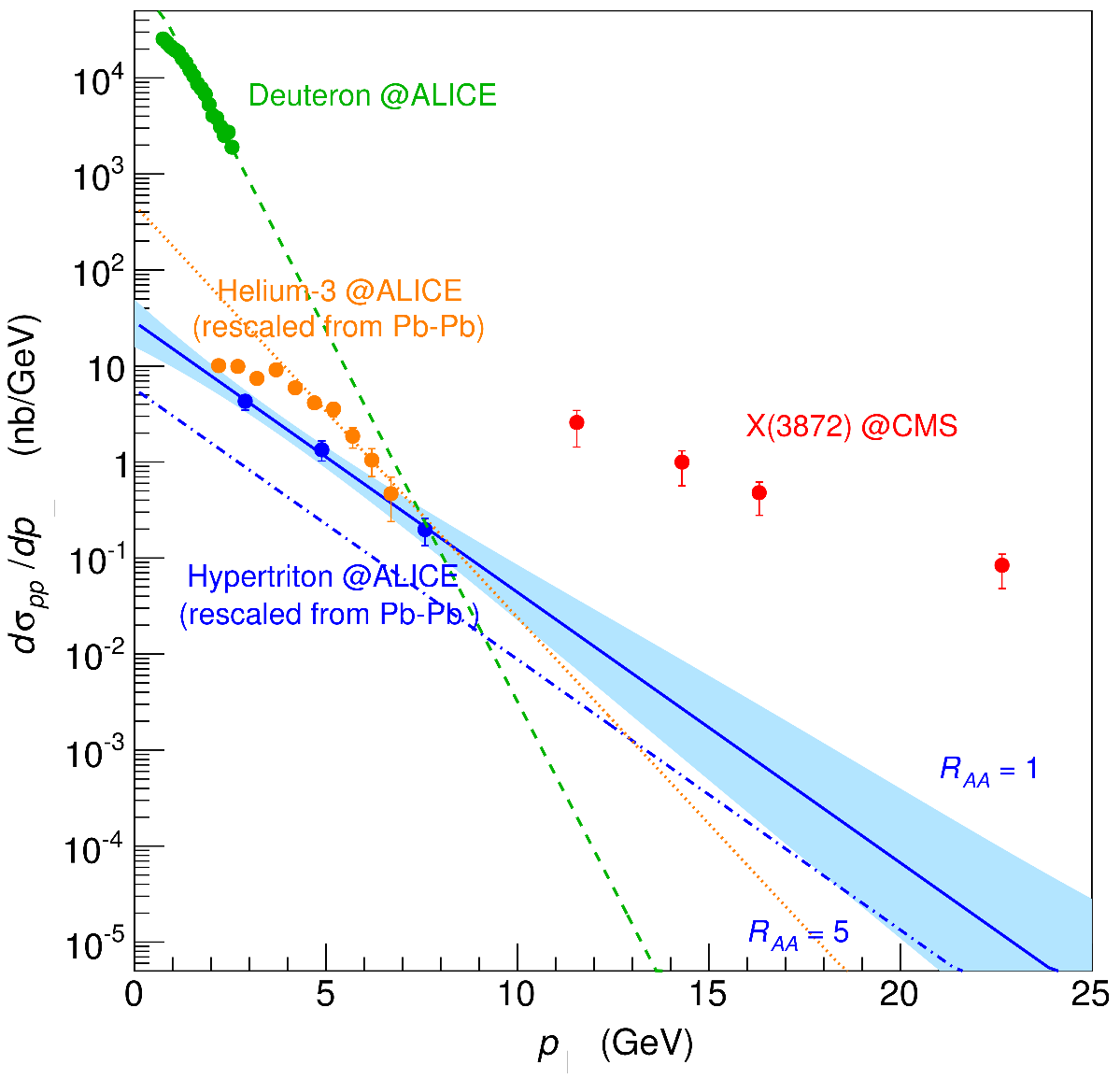 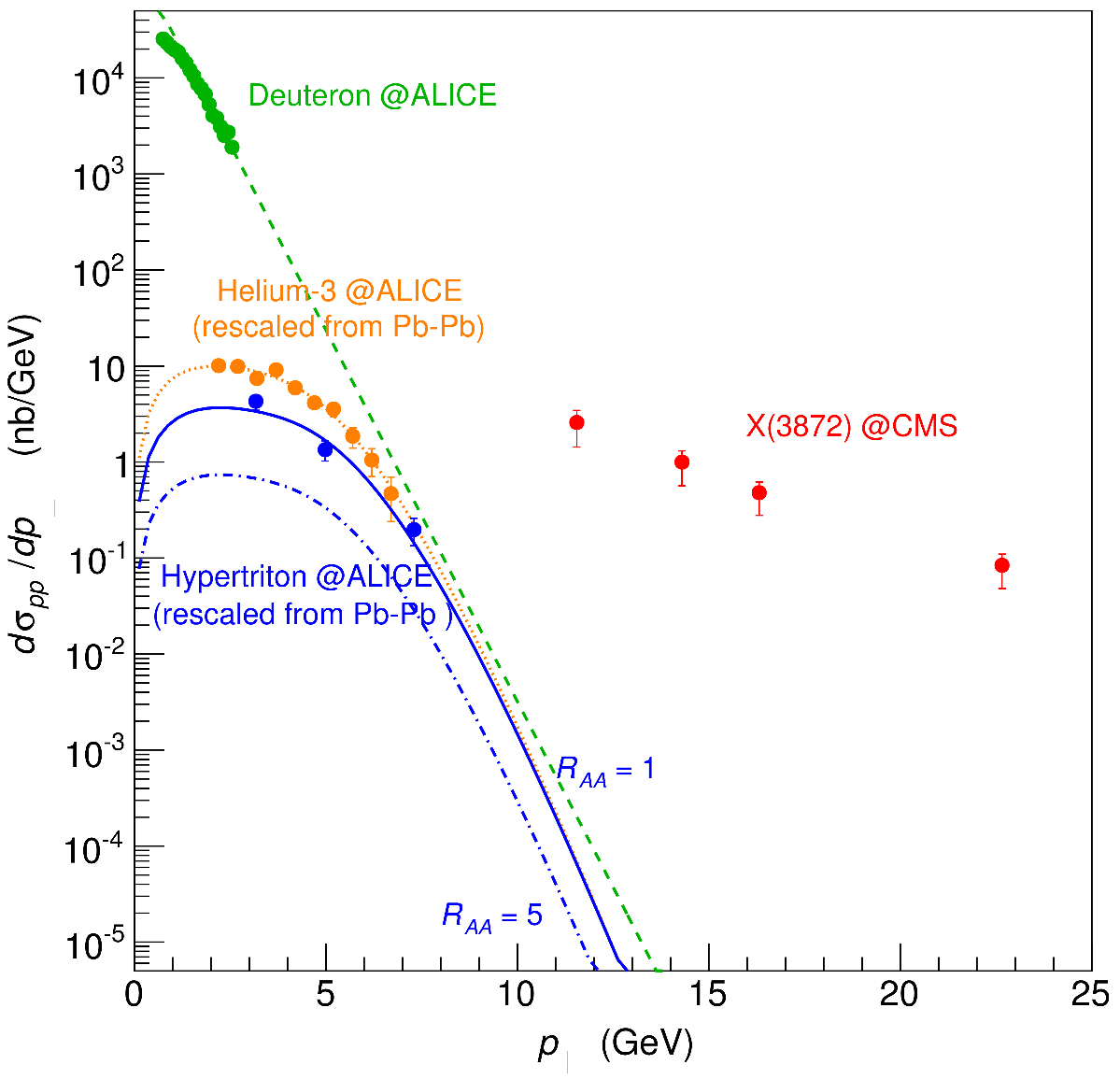 Are they similar objects?
Blast-wave extr.
Exponential extr.
A. Pilloni – Predictive power of different theory approaches
71
[Speaker Notes: 2 slides su Zc, a Bes e a Belle
2 slide su tetraquark model: dall’hamiltoniana di Jaffe al calcolo delle masse
1 slide su molecular models, dove sono i carichi? (non in Tornqvist, si in Hanhart, vedere Braaten, citare Nefediev)
2 slides su decay channels, dove si dovrebbe vedere, e a seconda del modello, vedere qualche plot
1 slide su Y(4260), tetraquark? C’è lo strano (si vede la f0)
1 slide su Zc a cleo (anche il neutro)]